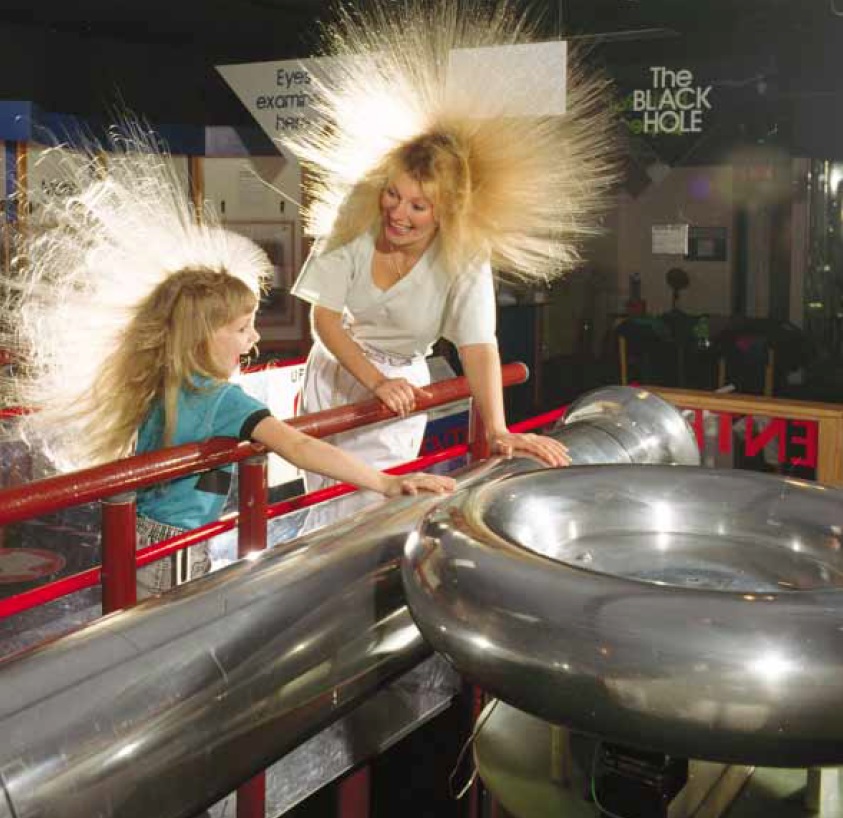 Φυσική για Μηχανικούς
Ηλεκτρομαγνητισμός
Ηλεκτρικά Πεδία
Εικόνα: Μητέρα και κόρη απολαμβάνουν την επίδραση της ηλεκτρικής φόρτισης των σωμάτων τους. Κάθε μια ξεχωριστή τρίχα των μαλλιών τους φορτίζεται και προκύπτει μια απωθητική δύναμη μεταξύ των τριχών, με αποτέλεσμα να «σηκώνονται οι τρίχες τους».  (Courtesy of Resonance Research Corporation)
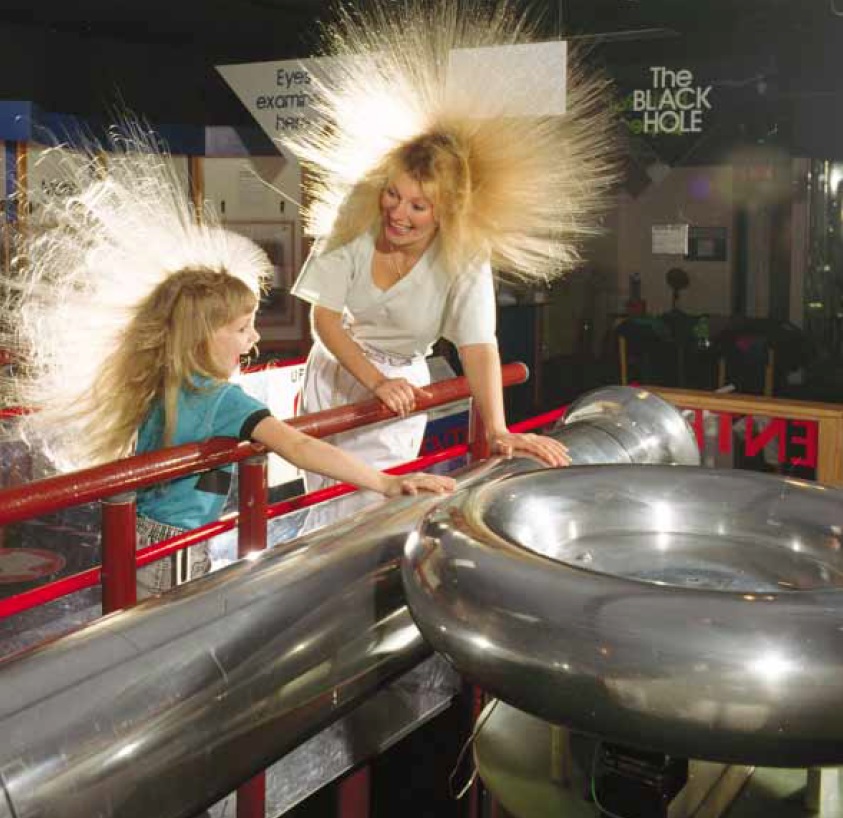 Φυσική για Μηχανικούς
Ηλεκτρομαγνητισμός
Ηλεκτρικά Πεδία
Εικόνα: Μητέρα και κόρη απολαμβάνουν την επίδραση της ηλεκτρικής φόρτισης των σωμάτων τους. Κάθε μια ξεχωριστή τρίχα των μαλλιών τους φορτίζεται και προκύπτει μια απωθητική δύναμη μεταξύ των τριχών, με αποτέλεσμα να «σηκώνονται οι τρίχες τους».  (Courtesy of Resonance Research Corporation)
Ηλεκτρομαγνητισμός
Μελέτη των φαινομένων που σχετίζονται με τον ηλεκτρισμό και το μαγνητισμό
Νόμοι του Ηλεκτρομαγνητισμού
Πανταχού παρόντες!
Smartphones, τηλεοράσεις, ηλεκτροκινητήρες, Η/Υ, επιταχυντές σωματιδίων, κ.α.
Ηλεκτρικός  ήλεκτρο  κεχριμπάρι
Μαγνητικός  Μαγνησία  περιοχή που βρέθηκε για πρώτη φορά ο μαγνητίτης
Επιστήμονες: Oersted, Faraday, Henry, Maxwell
James Clerk Maxwell = Isaac Newton του ηλ/σμου
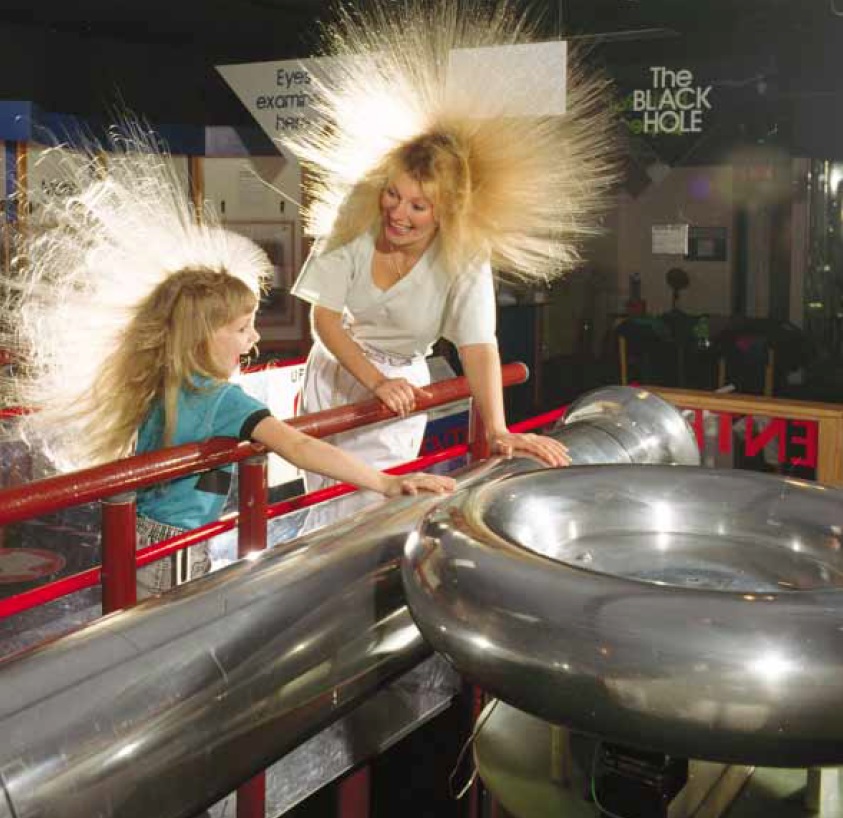 Φυσική για Μηχανικούς
Ηλεκτρομαγνητισμός
Ηλεκτρικά Πεδία
Εικόνα: Μητέρα και κόρη απολαμβάνουν την επίδραση της ηλεκτρικής φόρτισης των σωμάτων τους. Κάθε μια ξεχωριστή τρίχα των μαλλιών τους φορτίζεται και προκύπτει μια απωθητική δύναμη μεταξύ των τριχών, με αποτέλεσμα να «σηκώνονται οι τρίχες τους».  (Courtesy of Resonance Research Corporation)
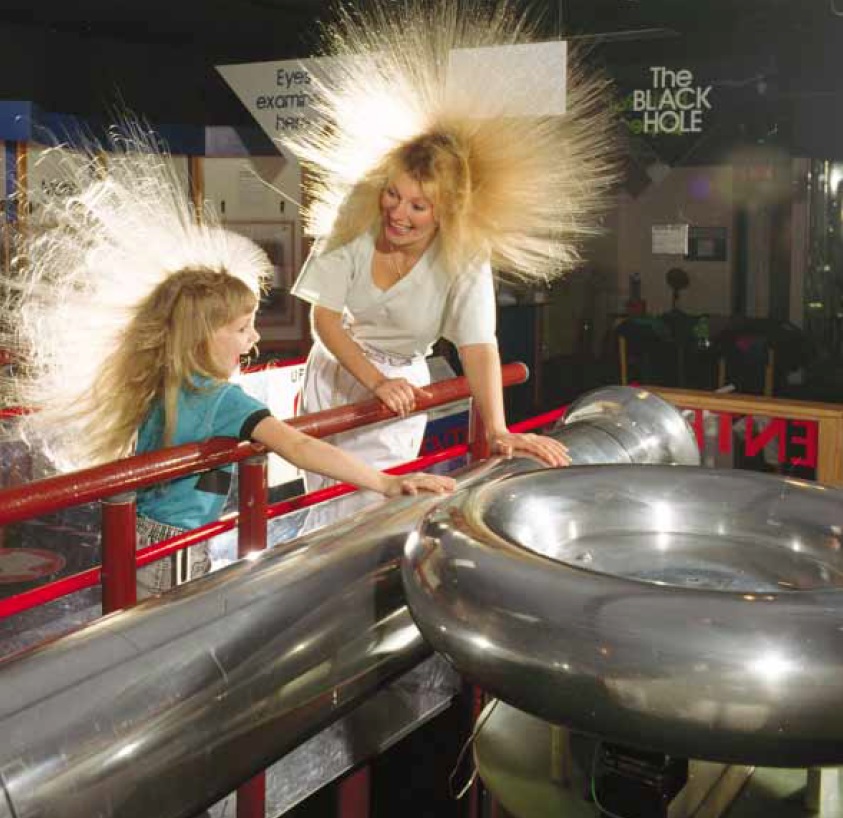 Φυσική για Μηχανικούς
Ηλεκτρομαγνητισμός
Ηλεκτρικά Πεδία
Εικόνα: Μητέρα και κόρη απολαμβάνουν την επίδραση της ηλεκτρικής φόρτισης των σωμάτων τους. Κάθε μια ξεχωριστή τρίχα των μαλλιών τους φορτίζεται και προκύπτει μια απωθητική δύναμη μεταξύ των τριχών, με αποτέλεσμα να «σηκώνονται οι τρίχες τους».  (Courtesy of Resonance Research Corporation)
Ηλεκτρικά Πεδία
Όλοι έχετε δει ηλεκτρικά πεδία γύρω σας
Τρίψτε ένα μπαλόνι στα μαλλιά σας και θα δείτε ότι έλκει κομματάκια χαρτιού
Μια τέτοια συμπεριφορά της ύλης αναφέρεται ως ηλεκτρική φόρτιση
Απλά πειράματα έδειξαν ότι υπάρχουν δυο είδη ηλεκτρικής φόρτισης
Θετική και αρνητική
Τα ηλεκτρόνια έχουν αρνητική φόρτιση
Τα πρωτόνια έχουν θετική φόρτιση
Φορτία ίδιου προσήμου απωθούνται
Φορτία αντίθετου προσήμου έλκονται
Ηλεκτρικά Πεδία
Ηλεκτρικά Πεδία
Κατηγοριοποίηση υλικών
Αγωγοί: υλικά όπου κάποια ηλεκτρόνια είναι ελεύθερα και δεν είναι δεσμευμένα σε άτομα, και μπορούν να κινηθούν σχετικά ελεύθερα στο υλικό
Όταν φορτιστούν, το φορτίο κατανέμεται σε όλη την επιφάνεια του υλικού
Μονωτές: υλικά που όλα τα ηλεκτρόνιά τους είναι δεσμευμένα σε άτομα και δεν μπορούν να κινηθούν ελεύθερα
Όταν φορτιστούν, το φορτίο κατανέμεται σε μια συγκεκριμένη περιοχή
Ημιαγωγοί: με προσθήκη συγκεκριμένης ποσότητας ατόμων στο υλικό, εναλλάσσονται από αγωγοί σε μονωτές
Ηλεκτρικά Πεδία
Ηλεκτρικά Πεδία
Ηλεκτρικά Πεδία
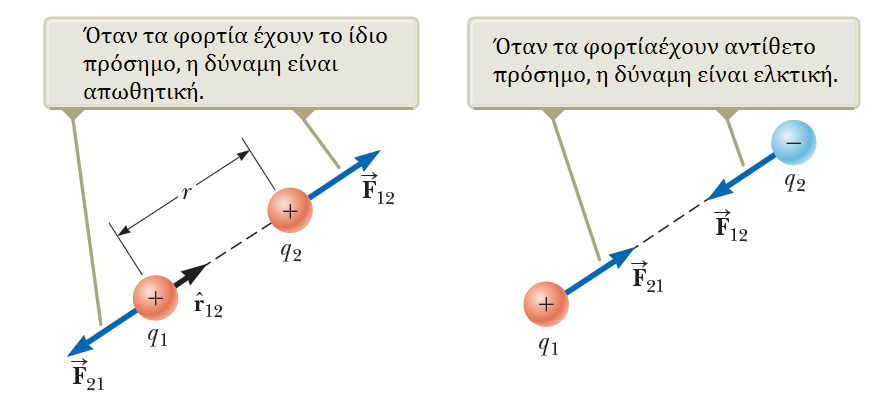 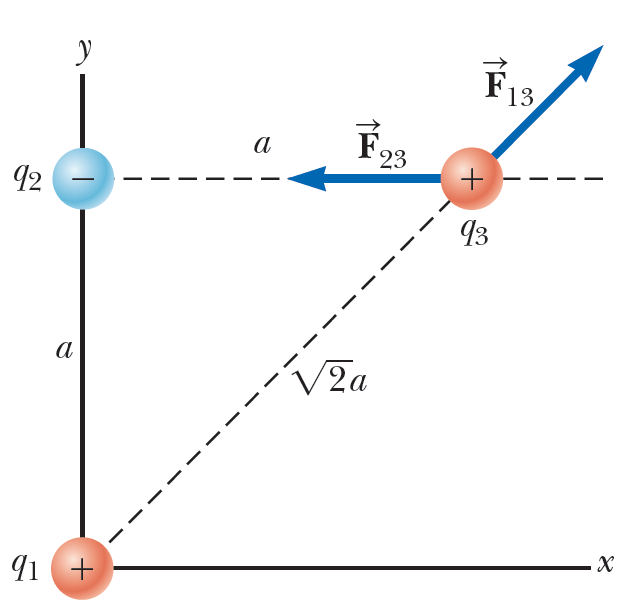 Ηλεκτρικά Πεδία
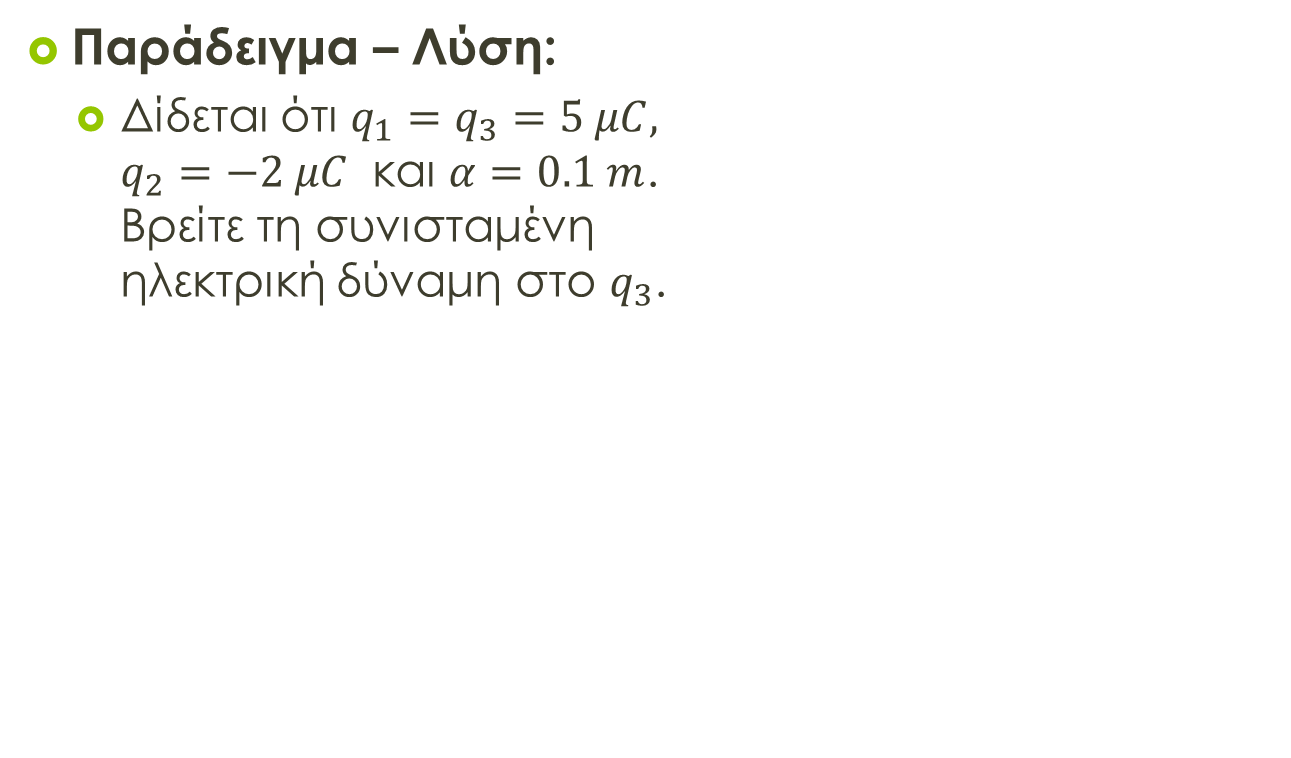 Ηλεκτρικά Πεδία
Ηλεκτρικά Πεδία
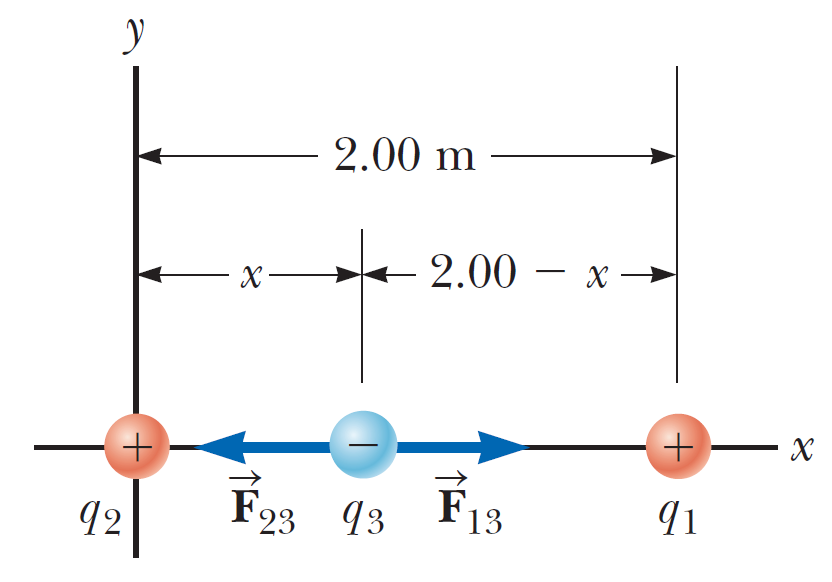 Ηλεκτρικά Πεδία
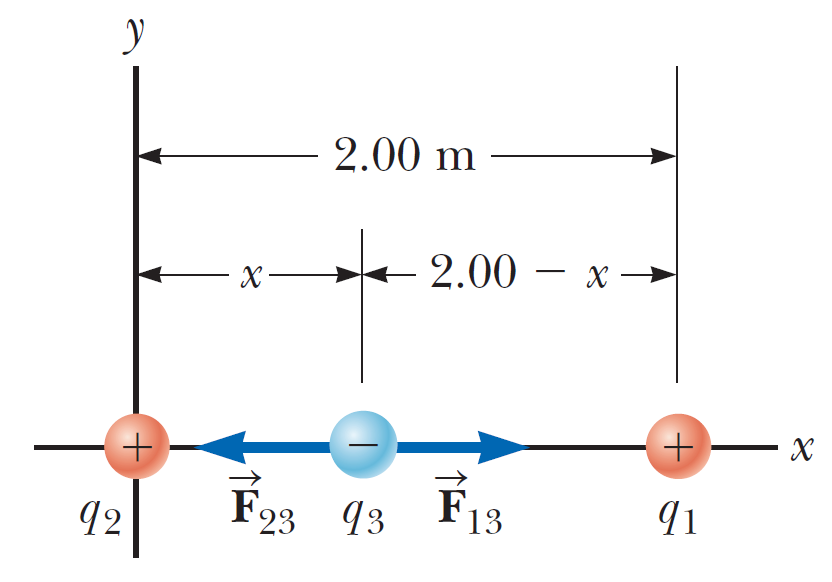 Ηλεκτρικά Πεδία
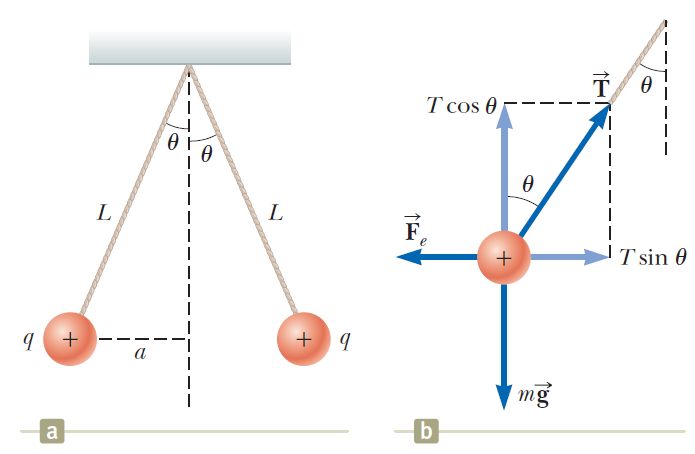 Ηλεκτρικά Πεδία
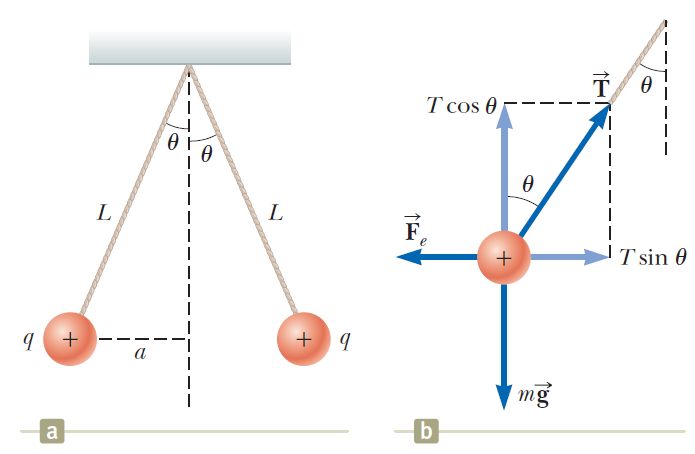 Ηλεκτρικά Πεδία
Ηλεκτρικά Πεδία
Ηλεκτρικά Πεδία
Ηλεκτρικά Πεδία
Ηλεκτρικό πεδίο
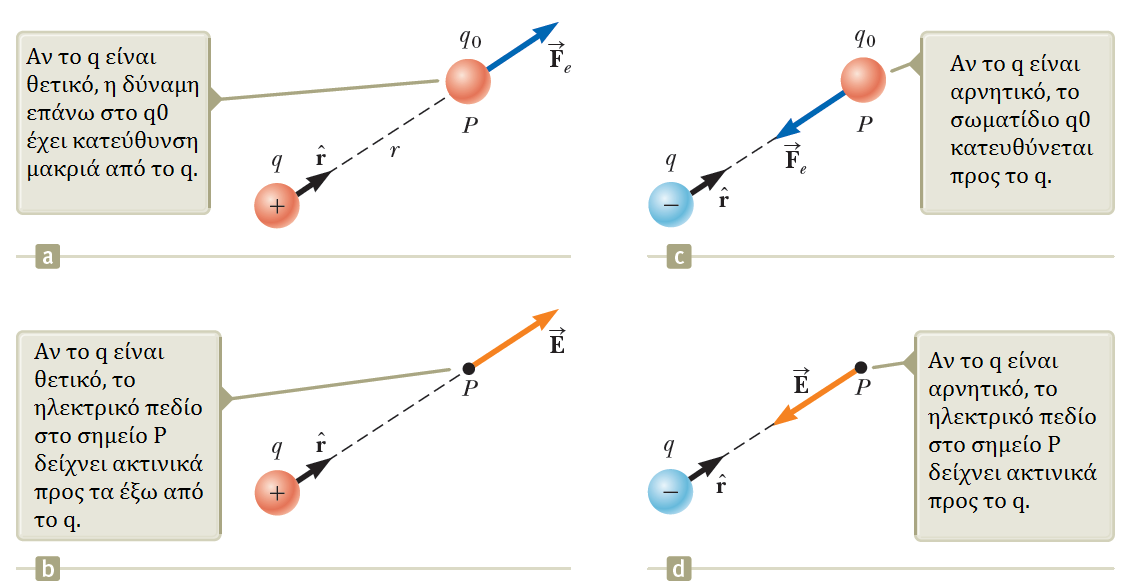 Ηλεκτρικά Πεδία
Ηλεκτρικά Πεδία
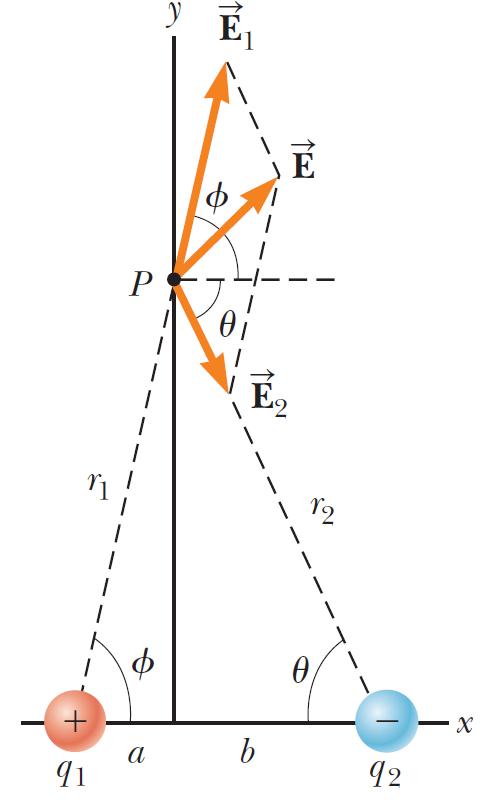 Ηλεκτρικά Πεδία
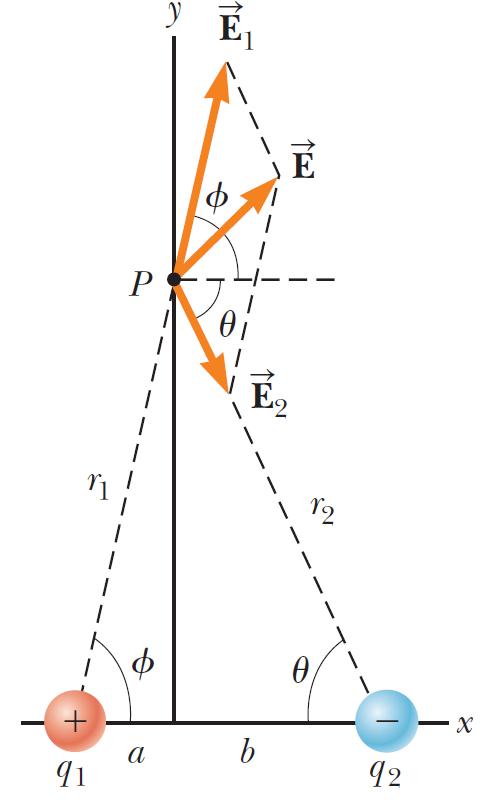 Ηλεκτρικά Πεδία
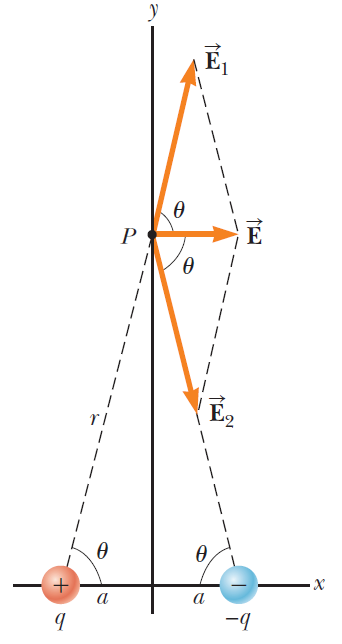 Ηλεκτρικά Πεδία
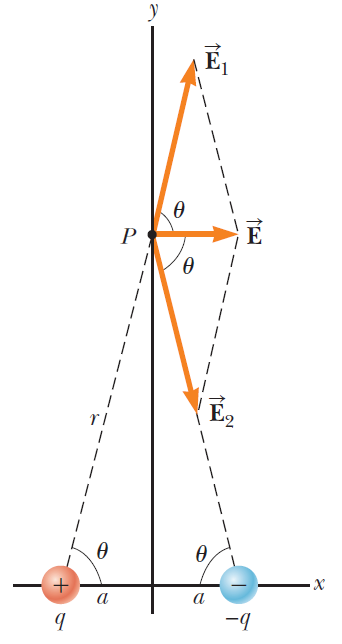 Ηλεκτρικά Πεδία
Η εξίσωση του ηλεκτρικού πεδίου είναι χρήσιμη για μικρά φορτία
Πολλές φορές έχουμε μια κατανομή φορτίου αντί για σημειακά φορτία
Σε αυτές τις περιπτώσεις, η περιγραφή του ηλεκτρικού φορτίου είναι συνεχώς καιομοιόμορφα κατανεμημένη σε μια γραμμή, επιφάνεια, ή όγκο
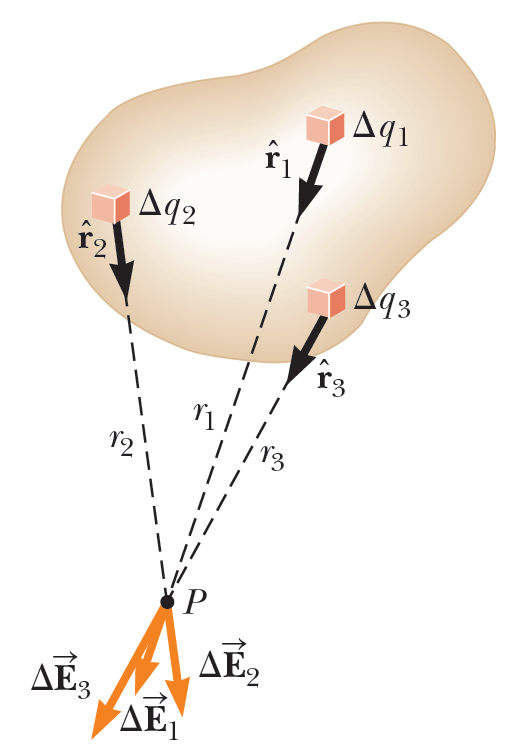 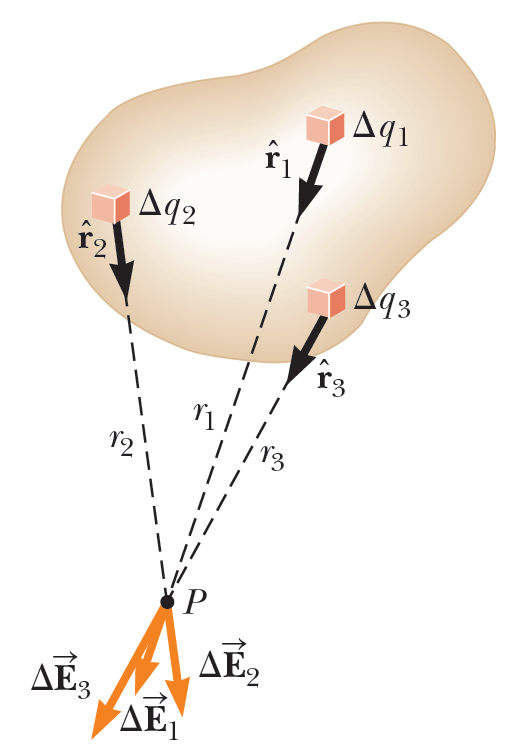 Ηλεκτρικά Πεδία
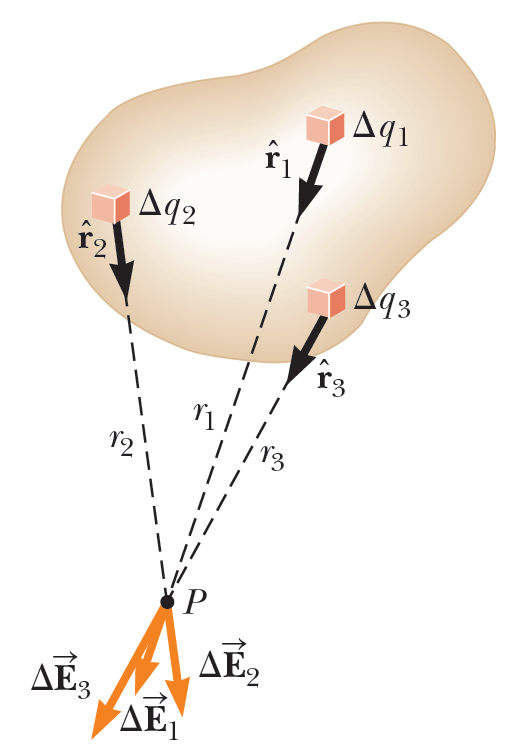 Ηλεκτρικά Πεδία
Ηλεκτρικά Πεδία
Παράδειγμα 1:
Μια ράβδος μήκους l έχει ομοιόμορφη κατανομή θετικού φορτίου ανά μονάδα μήκους λ και συνολικό φορτίο Q. Βρείτε το ηλεκτρικό πεδίο στο σημείο P που βρίσκεται σε απόσταση a από το ένα άκρο της ράβδου, στην ευθεία της ράβδου, όπως στο σχήμα.
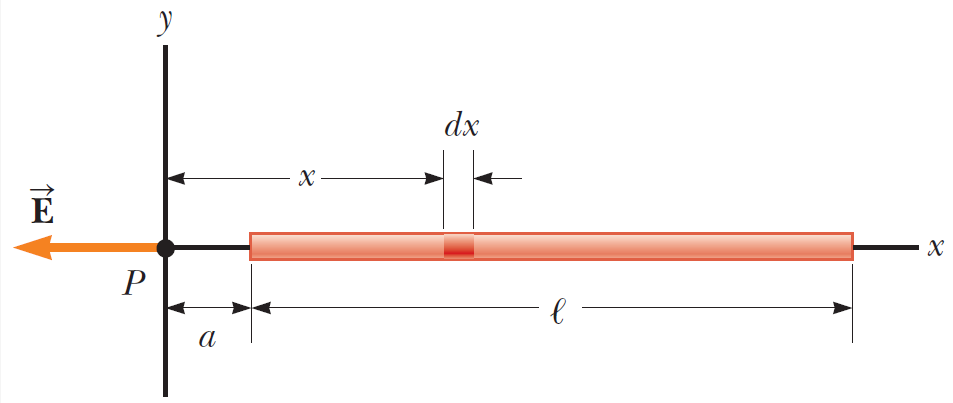 Ηλεκτρικά Πεδία
Παράδειγμα 1 – Λύση:
Μια ράβδος μήκους l έχει ομοιόμορφη κατανομή θετικού φορτίου ανά μονάδα μήκους λ και συνολικό φορτίο Q. Βρείτε το ηλεκτρικό πεδίο στο σημείο P.
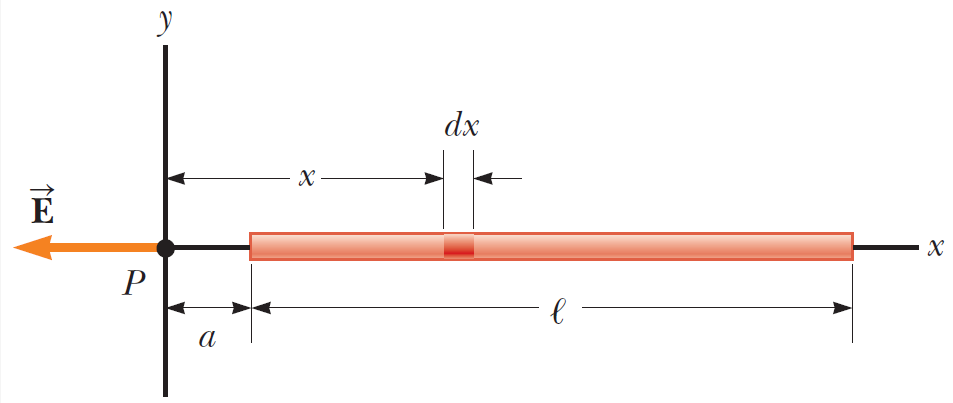 Ηλεκτρικά Πεδία
Παράδειγμα 2:
Ένας δακτύλιος ακτίνας α φέρει ομοιόμορφα κατανεμημένο θετικό φορτίο Q. Υπολογίστε το ηλεκτρικό πεδίο στο σημείο P που βρίσκεται σε απόσταση x από το κέντρο του δακτυλίου και στον κάθετο άξονα στο επίπεδο του δακτυλίου.
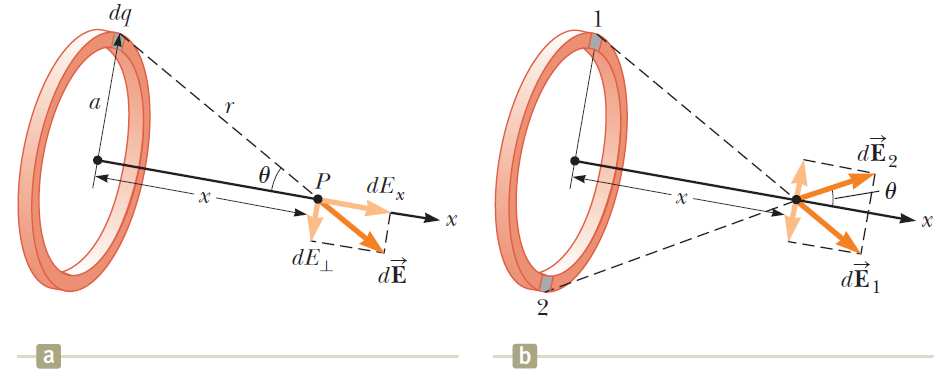 Ηλεκτρικά Πεδία
Παράδειγμα 2 – Λύση:
Ένας δακτύλιος ακτίνας α φέρει ομοιόμορφα κατανεμημένο θετικό φορτίο Q. Υπολογίστε το ηλεκτρικό πεδίο στο σημείο P.
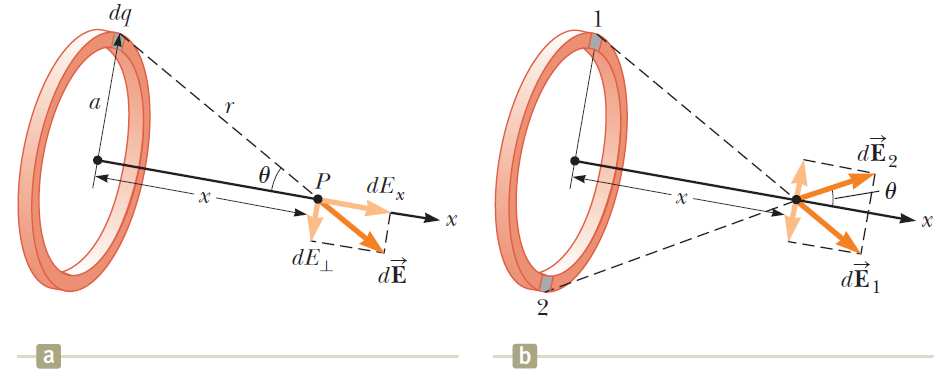 Ηλεκτρικά Πεδία
Παράδειγμα 2 – Λύση:
Ένας δακτύλιος ακτίνας α φέρει ομοιόμορφα κατανεμημένο θετικό φορτίο Q. Υπολογίστε το ηλεκτρικό πεδίο στο σημείο P.
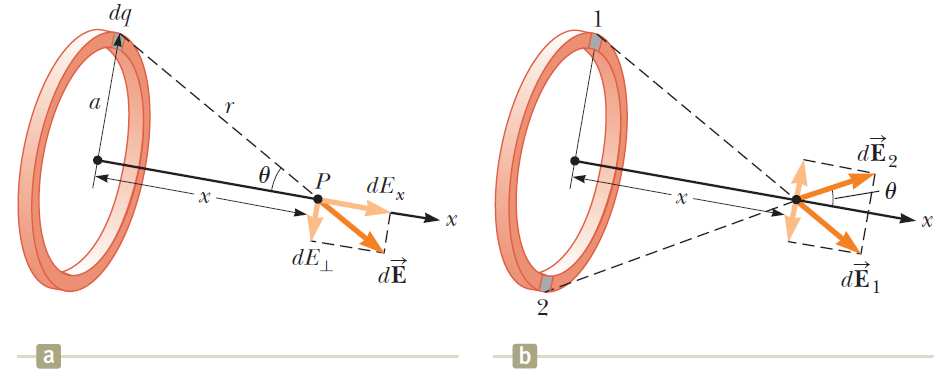 Ηλεκτρικά Πεδία
Παράδειγμα 3:
Ένας δίσκος ακτίνας R έχει ομοιόμορφο επιφανειακό φορτίο πυκνότητας σ. Υπολογίστε το ηλεκτρικό πεδίο στο σημείο P σε απόσταση x, και που βρίσκεται στον κάθετο άξονα που περνά από το κέντρο του δίσκου.
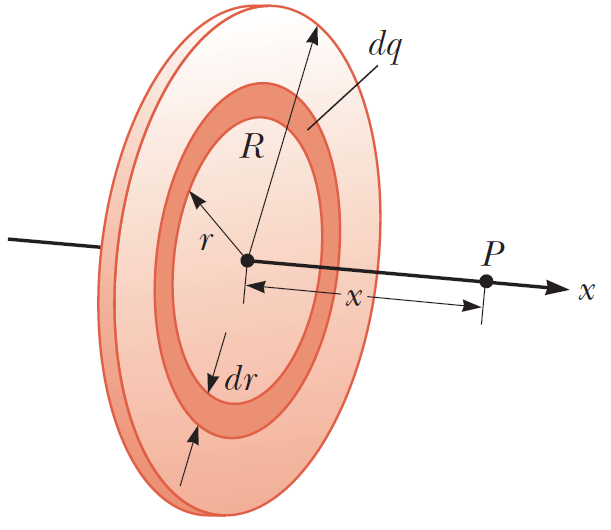 Ηλεκτρικά Πεδία
Παράδειγμα 3 – Λύση:
Ένας δίσκος ακτίνας R έχει ομοιόμορφο επιφανειακό φορτίο πυκνότητας σ. Υπολογίστε το ηλεκτρικό πεδίο στο σημείο P.
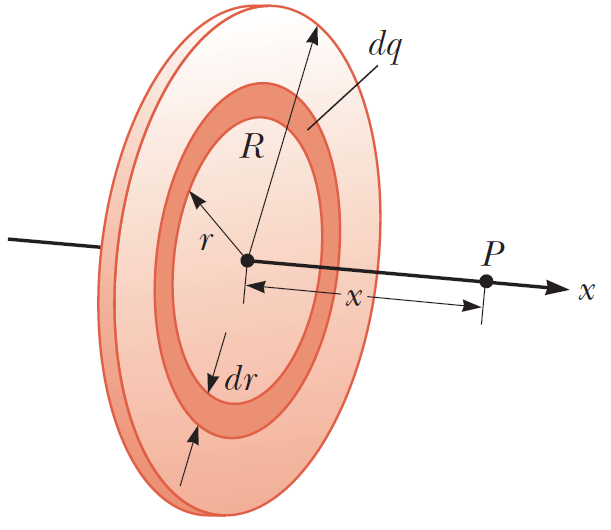 Ηλεκτρικά Πεδία
Παράδειγμα 3 – Λύση:
Ένας δίσκος ακτίνας R έχει ομοιόμορφο επιφανειακό φορτίο πυκνότητας σ. Υπολογίστε το ηλεκτρικό πεδίο στο σημείο.
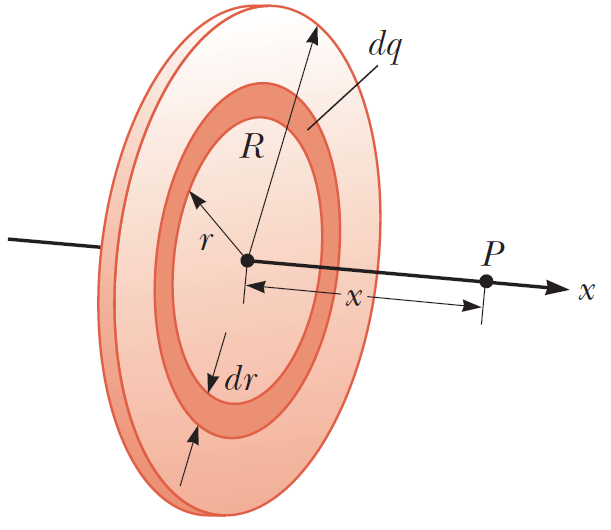 Ηλεκτρικά Πεδία
Ηλεκτρικά Πεδία
Δυναμικές Γραμμές Ηλεκτρικού Πεδίου
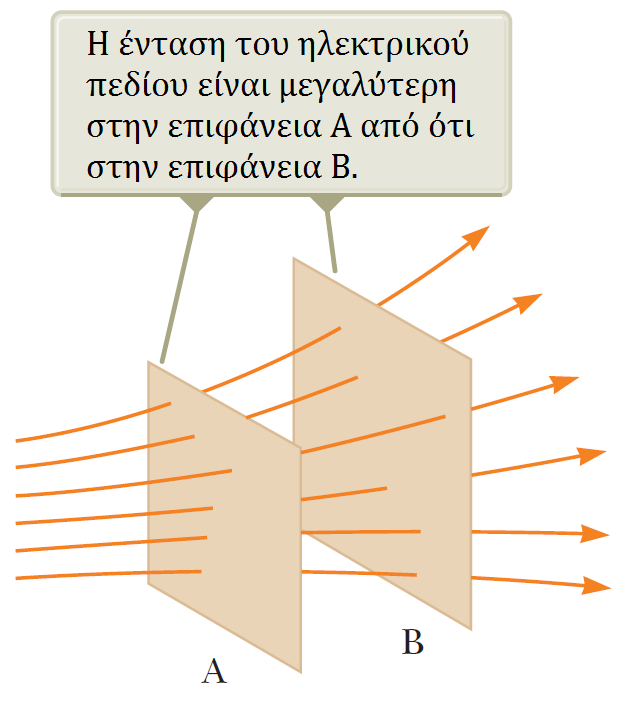 Ηλεκτρικά Πεδία
Δυναμικές Γραμμές Ηλεκτρικού Πεδίου
Πώς τις σχεδιάζουμε;
Οι γραμμές πρέπει  να ξεκινούν από θετικό φορτίο και να καταλήγουν σε αρνητικό φορτίο. Αν υπάρχει πλεόνασμα κάποιου φορτίου, τότε οι δυναμικές γραμμές θα ξεκινούν ή θα τελειώνουν απειροστά μακριά.
Ο αριθμός των γραμμών που ξεκινούν από ένα θετικό φορτίο ή πλησιάζουν ένα αρνητικό φορτίο είναι ανάλογη του μέτρου του φορτίου.
Οι δυναμικές γραμμές δεν τέμνονται.
Ηλεκτρικά Πεδία
Δυναμικές Γραμμές Ηλεκτρικού Πεδίου
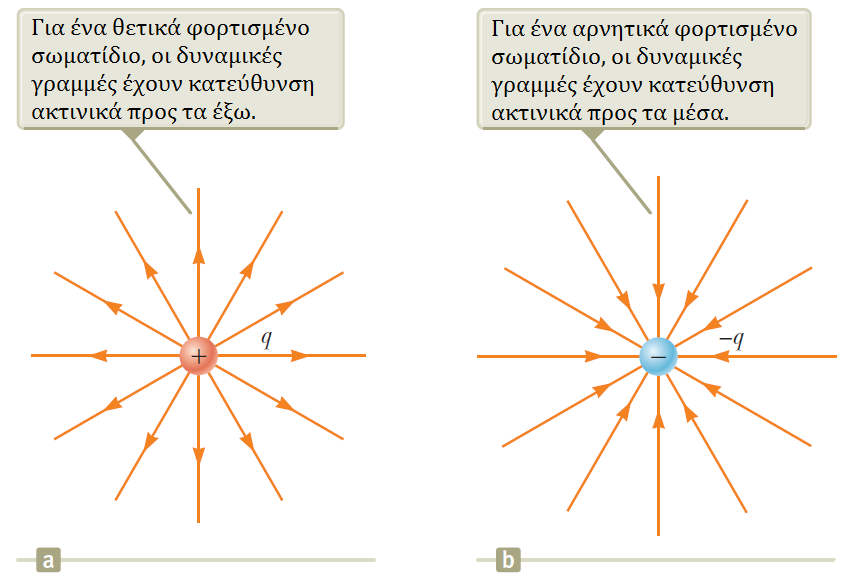 Ηλεκτρικά Πεδία
Δυναμικές Γραμμές Ηλεκτρικού Πεδίου
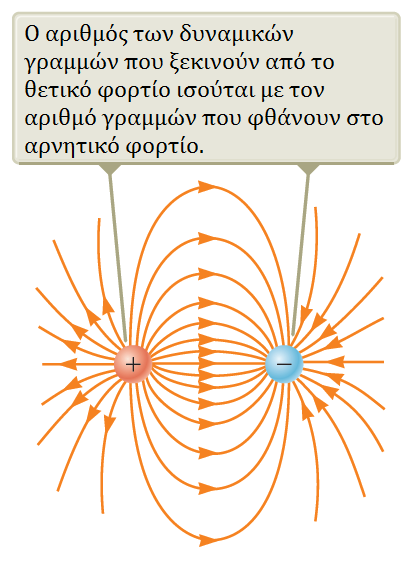 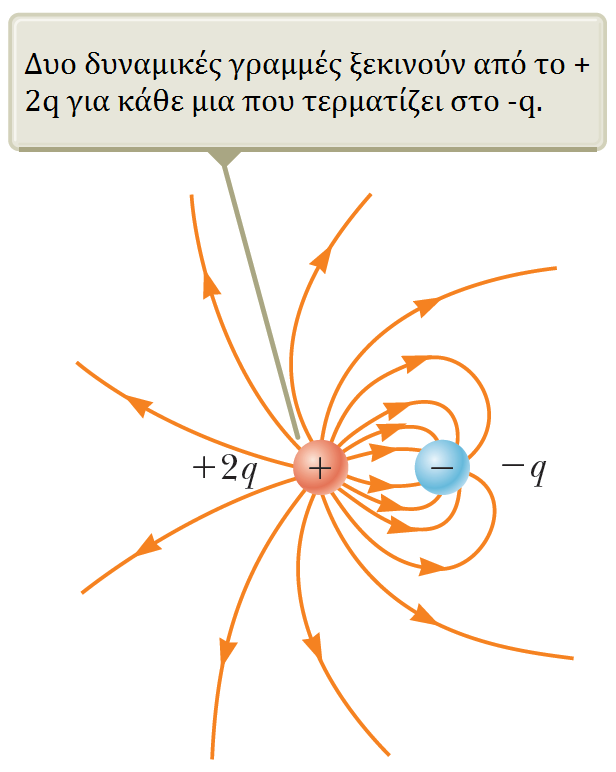 Ηλεκτρικά Πεδία
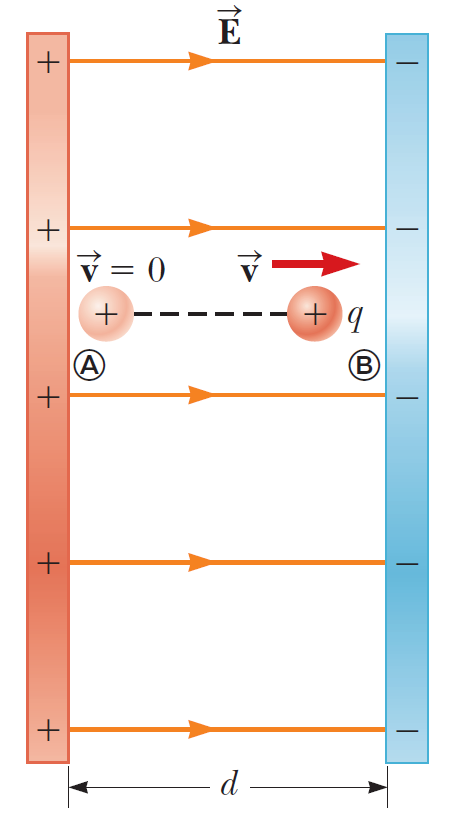 Ηλεκτρικά Πεδία
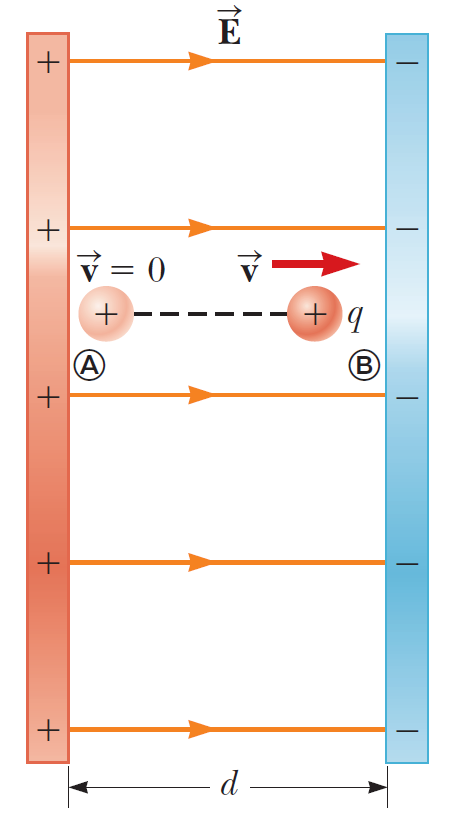 Ηλεκτρικά Πεδία
Παράδειγμα - Λύση:
Σωματίδιο φορτίου +q μάζας m αφήνεται από το σημείο Α και επιταχύνεται στο σημείο Β.Α) Βρείτε την ταχύτητα στη θέση Β.
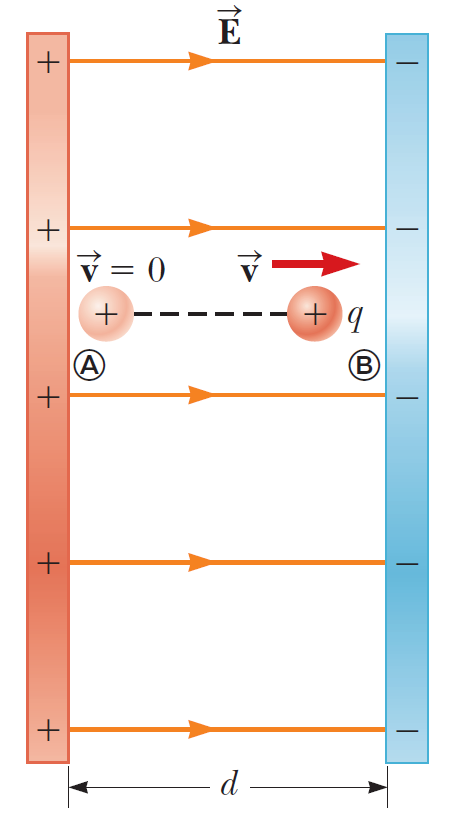 Ηλεκτρικά Πεδία
Παράδειγμα - Λύση:
Σωματίδιο φορτίου +q μάζας m αφήνεται από το σημείο Α και επιταχύνεται στο σημείο Β.Β) Υπολογίστε το Α) ερώτημα με χρήση εννοιών ενέργειας.
Ηλεκτρικά Πεδία
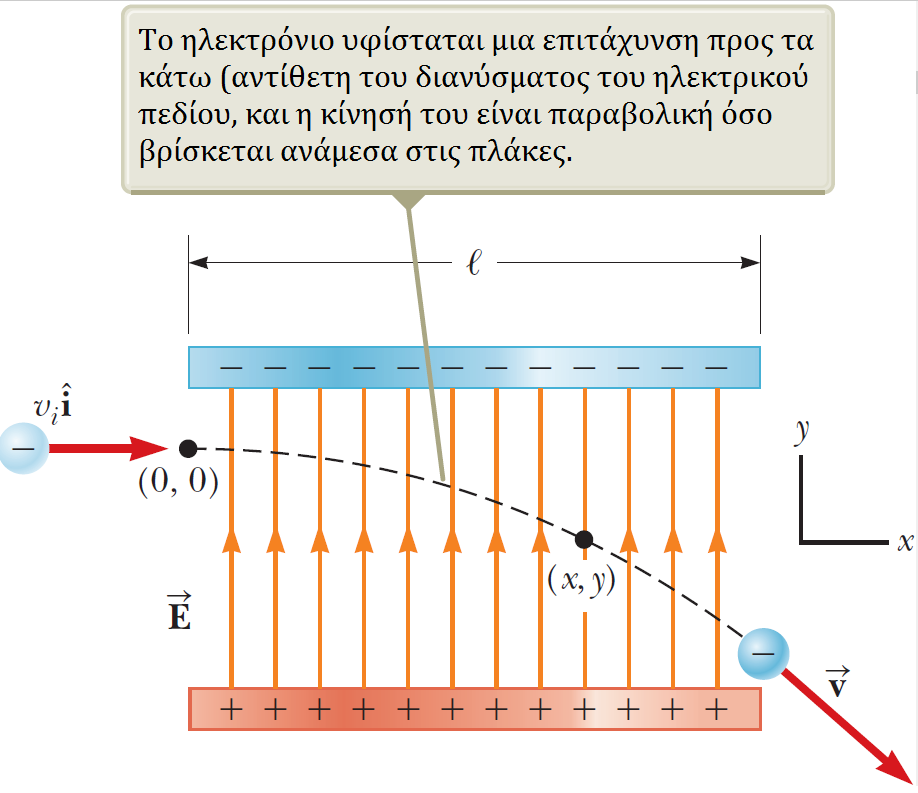 Ηλεκτρικά Πεδία
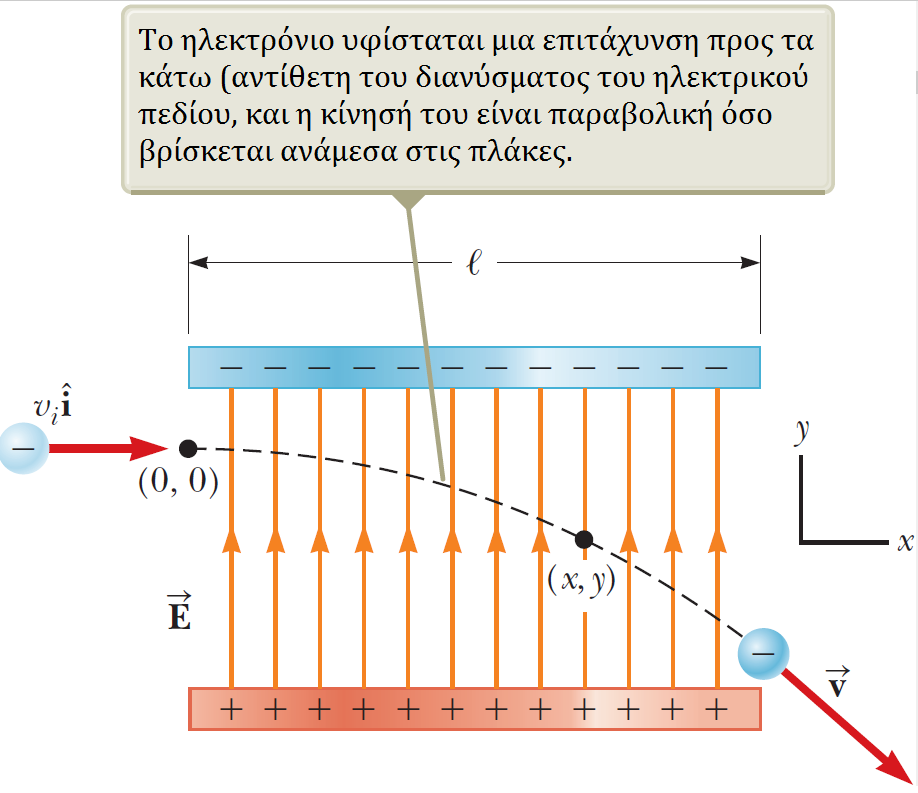 Ηλεκτρικά Πεδία
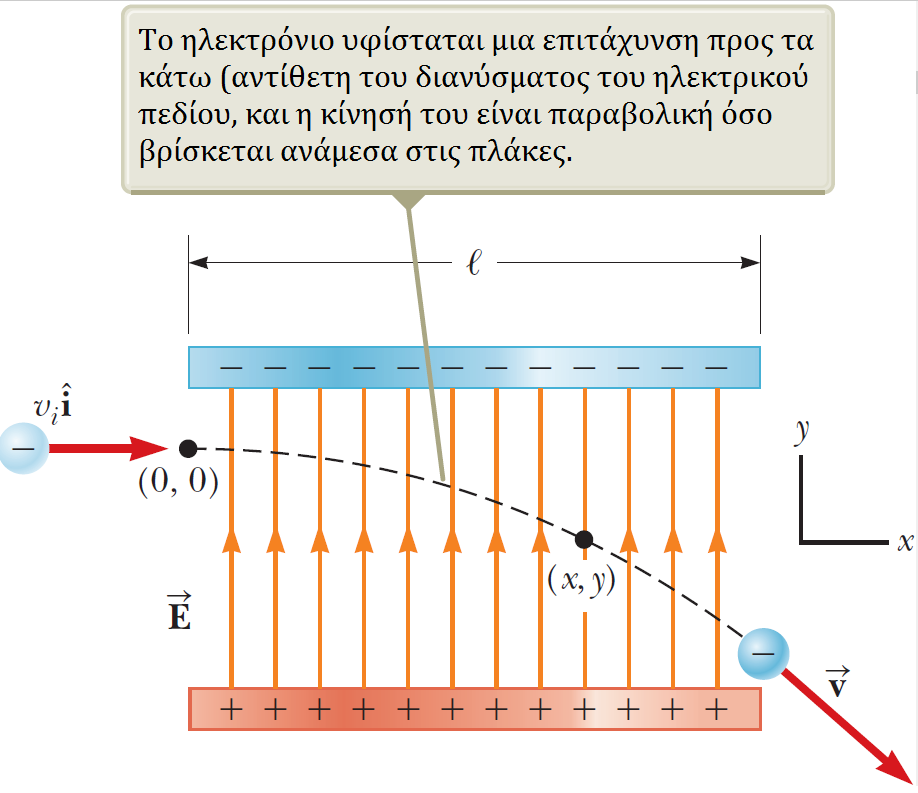 Ηλεκτρικά Πεδία
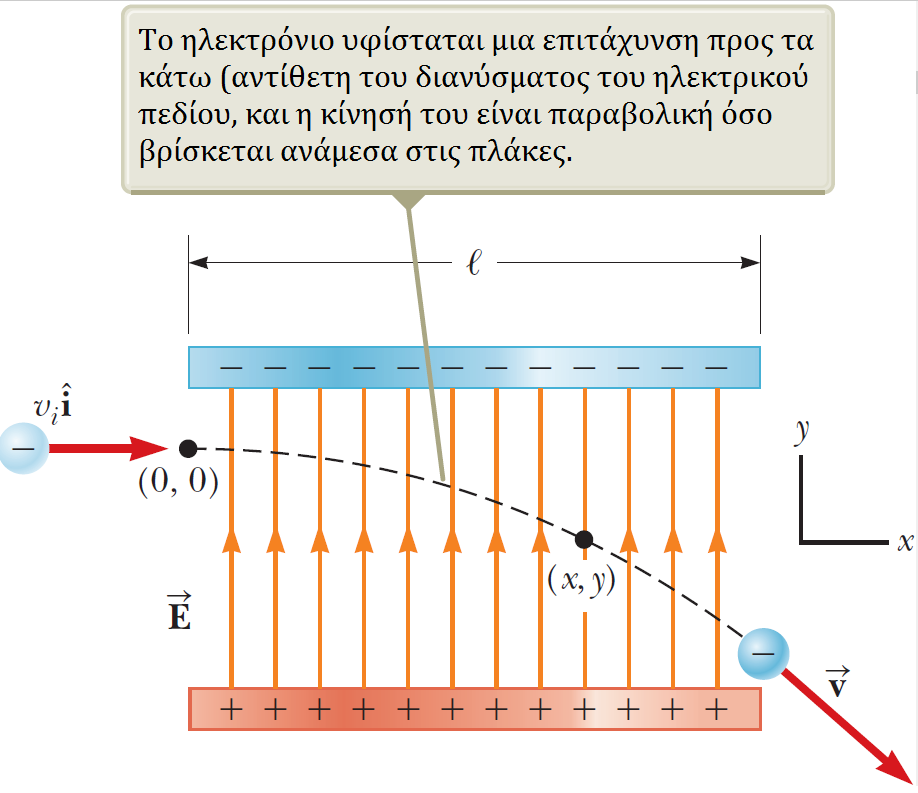 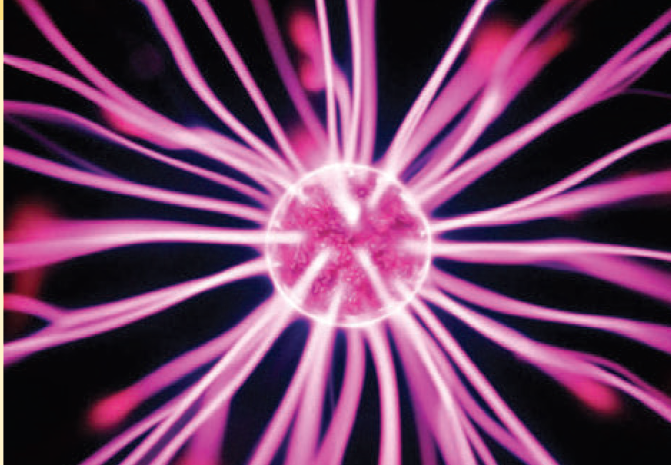 Φυσική για Μηχανικούς
Ο νόμος του Gauss
Εικόνα: Σε μια επιτραπέζια μπάλα πλάσματος, οι χρωματιστές γραμμές που βγαίνουν από τη σφαίρα αποδεικνύουν την ύπαρξη ισχυρού ηλεκτρικού πεδίου. Με το νόμο του Gauss, δείχνουμε ότι το ηλεκτρικό πεδίο που περιβάλλει μια ομοιόμορφα φορτισμένη σφαίρα είναι όμοιο με αυτό γύρω από ένα σημειακό φορτίο.
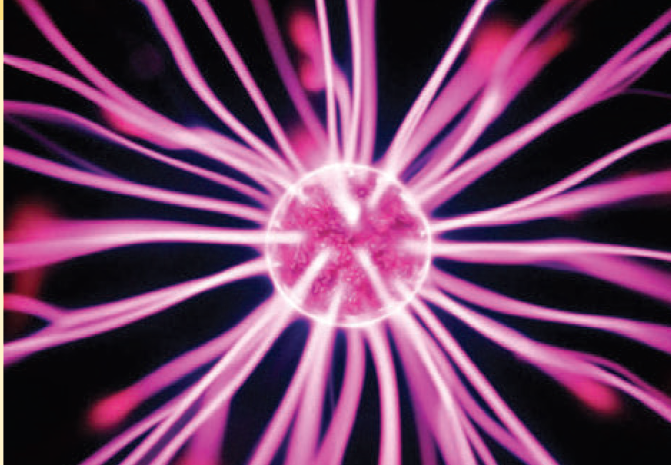 Φυσική για Μηχανικούς
Ο νόμος του Gauss
Εικόνα: Σε μια επιτραπέζια μπάλα πλάσματος, οι χρωματιστές γραμμές που βγαίνουν από τη σφαίρα αποδεικνύουν την ύπαρξη ισχυρού ηλεκτρικού πεδίου. Με το νόμο του Gauss, δείχνουμε ότι το ηλεκτρικό πεδίο που περιβάλλει μια ομοιόμορφα φορτισμένη σφαίρα είναι όμοιο με αυτό γύρω από ένα σημειακό φορτίο.
O νόμος του Gauss
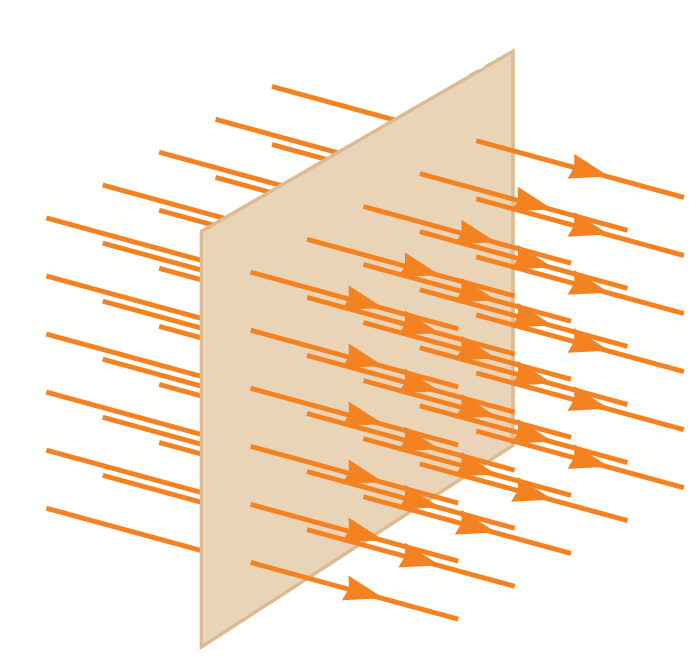 O νόμος του Gauss
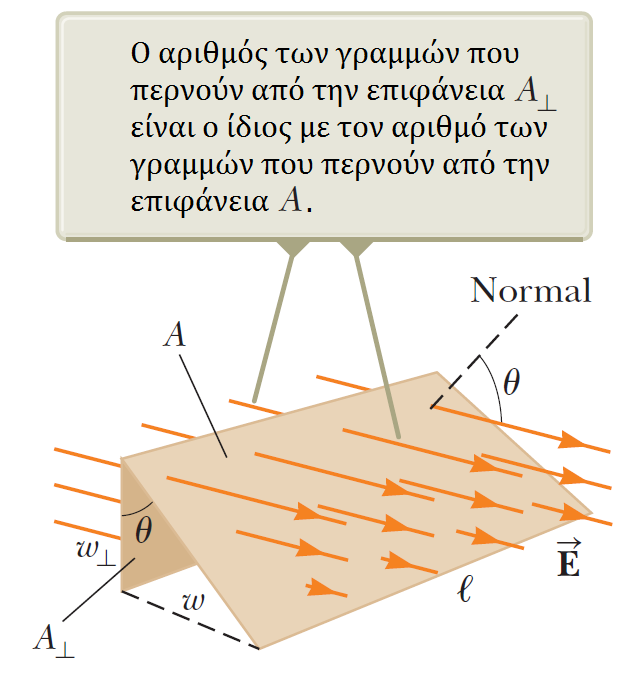 O νόμος του Gauss
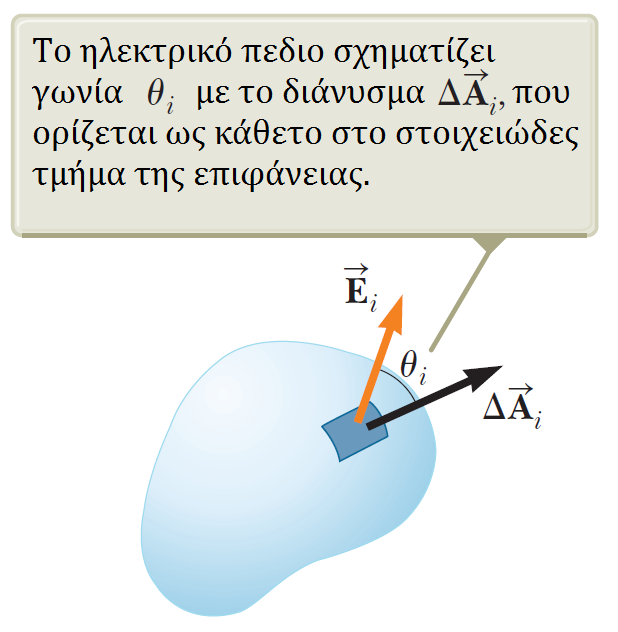 O νόμος του Gauss
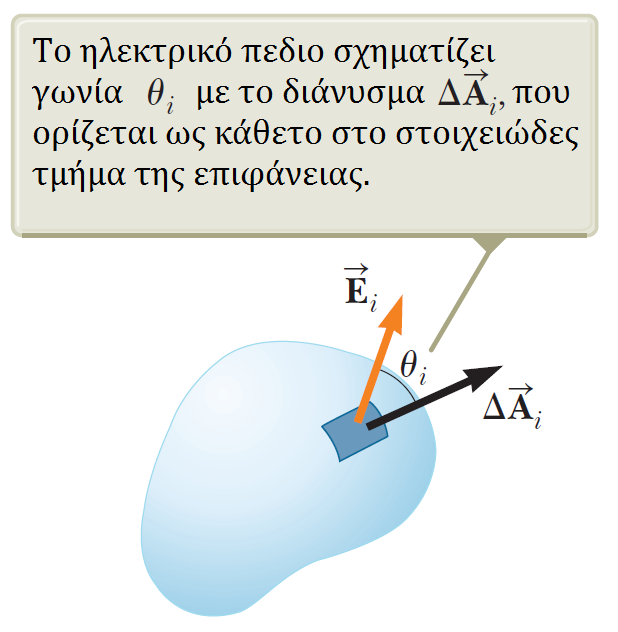 O νόμος του Gauss
Ηλεκτρική Ροή
Μας ενδιαφέρουν οι κλειστές επιφάνειες για τον υπολογισμό της ροής

Μια κλειστή επιφάνεια χωρίζει το χώρο σε μια εσωτερική και μια εξωτερική περιοχή, χωρίς να μπορεί κάποιος να κινηθεί από τον ένα χώρο στον άλλο χωρίς να διασχίσει την επιφάνεια του χώρου
Π.χ. η επιφάνεια μιας σφαίρας

Ας δούμε τρεις διαφορετικές περιπτώσεις
O νόμος του Gauss
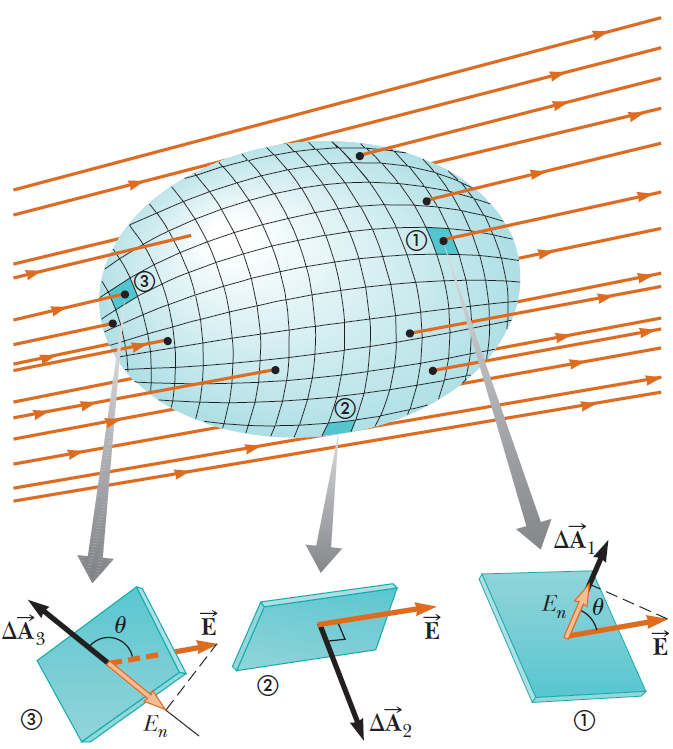 Ηλεκτρική Ροή
O νόμος του Gauss
O νόμος του Gauss
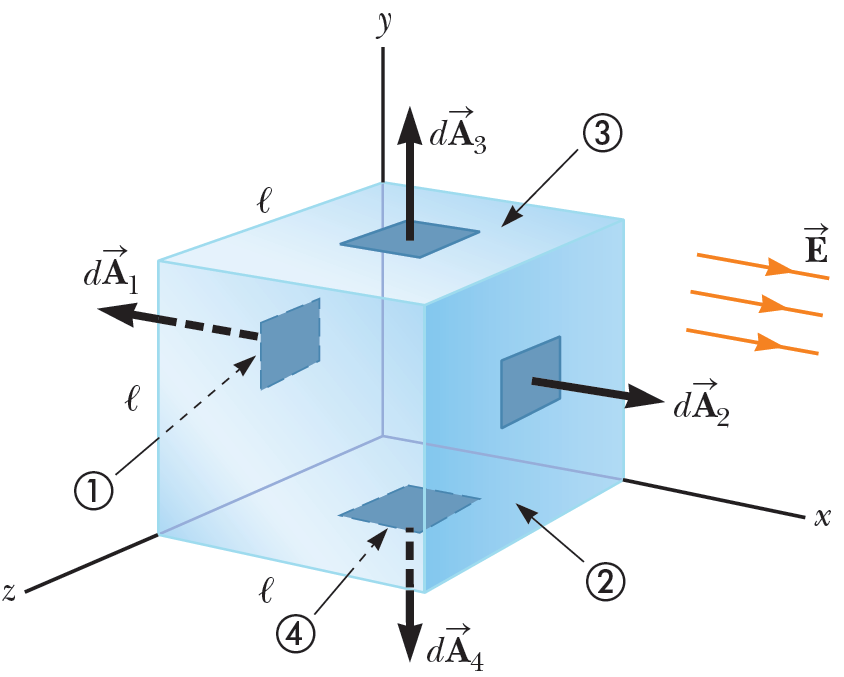 O νόμος του Gauss
Παράδειγμα - Λύση:
Βρείτε την ηλεκτρική ροή διαμέσου της επιφάνειας του κύβου.
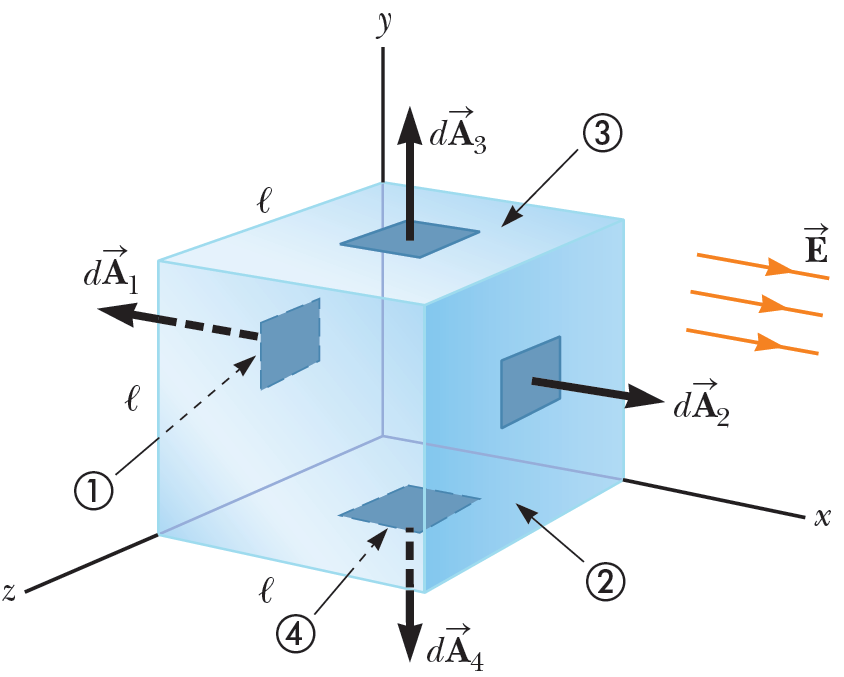 O νόμος του Gauss
Ο νόμος του Gauss
Υπάρχει άραγε κάποια σχέση μεταξύ της ηλεκτρικής ροής σε μια κλειστή επιφάνεια και του φορτίου που περικλείεται σε αυτήν;

Η απάντηση είναι ΝΑΙ, και αυτή η σχέση ονομάζεται νόμος του Gauss
Είναι θεμελιώδους σημασίας στη μελέτη ηλεκτρικών πεδίων

Η κλειστή επιφάνεια λέγεται πολλές φορές και γκαουσιανή (Gaussian)
O νόμος του Gauss
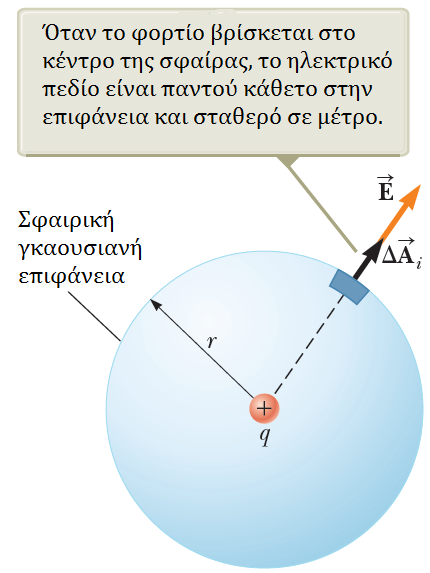 O νόμος του Gauss
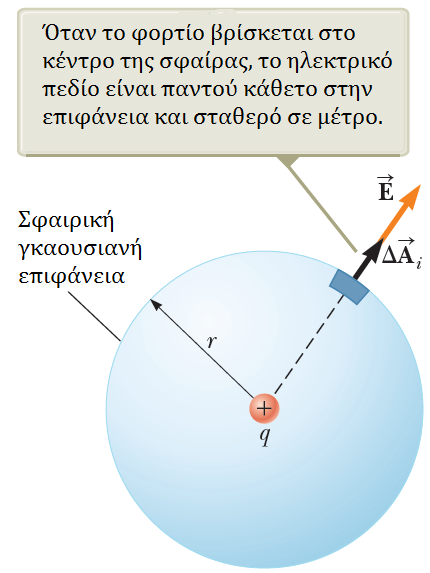 O νόμος του Gauss
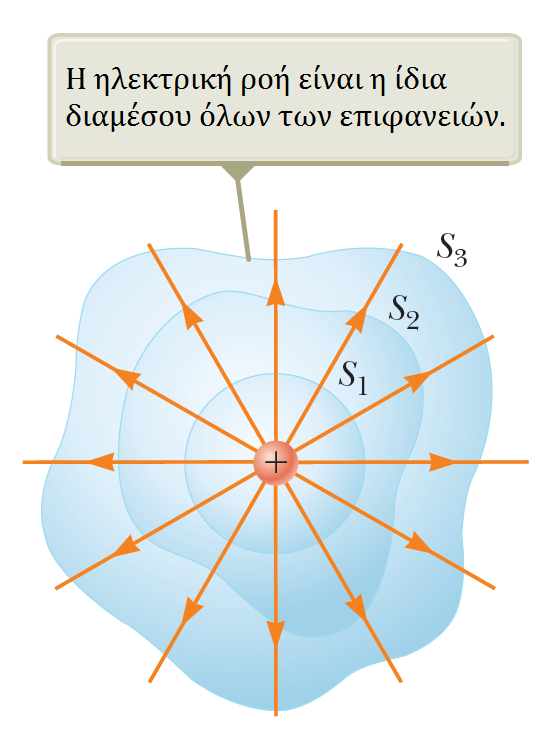 O νόμος του Gauss
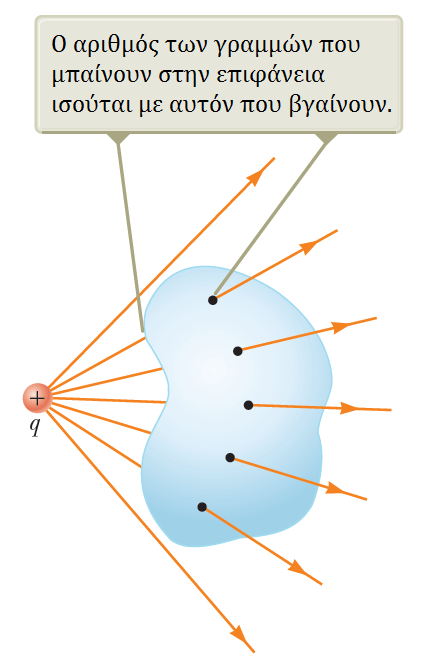 Ο νόμος του Gauss
Και τι θα συμβεί το φορτίο είναιέξω από την επιφάνεια;
Κάθε δυναμική γραμμή που εισέρ-χεται στην επιφάνεια βγαίνει απόκάποιο άλλο μέρος της
Ο αριθμός των γραμμών που μπαίνουν ισούται με αυτόν που βγαίνουν
Άρα η ηλεκτρική ροή διαμέσου μιας κλειστής επιφάνειας που δεν περιέχει φορτίο είναι μηδέν!
Επανάληψη…
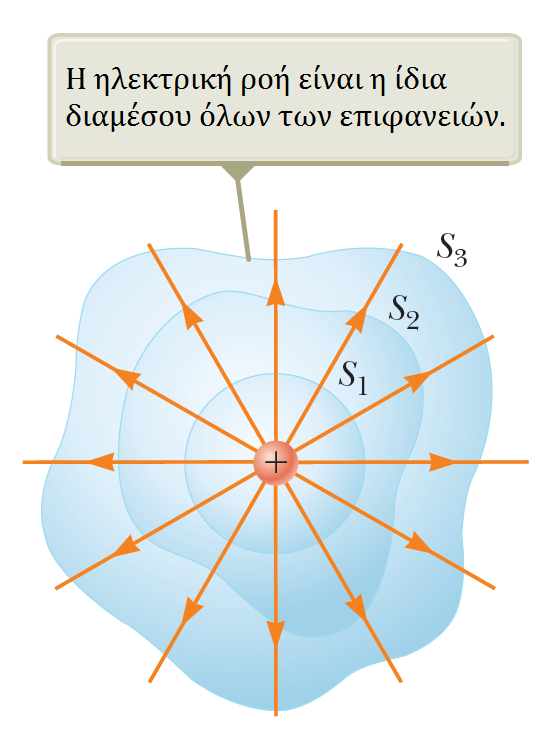 Επανάληψη…
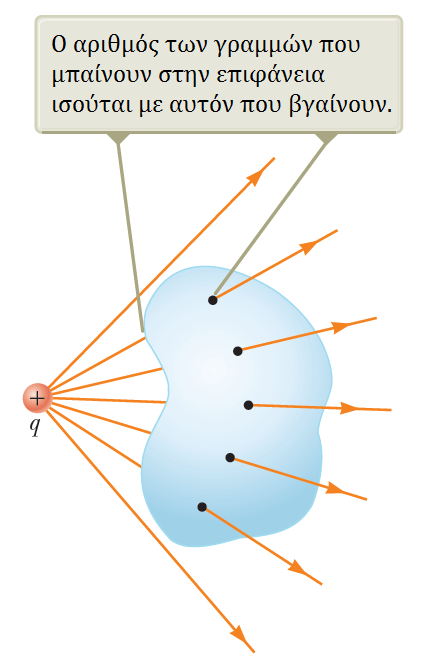 Ο νόμος του Gauss
Και τι θα συμβεί το φορτίο είναιέξω από την επιφάνεια;
Κάθε δυναμική γραμμή που εισέρ-χεται στην επιφάνεια βγαίνει απόκάποιο άλλο μέρος της
Ο αριθμός των γραμμών που μπαίνουν ισούται με αυτόν που βγαίνουν
Άρα η ηλεκτρική ροή διαμέσου μιας κλειστής επιφάνειας που δεν περιέχει φορτίο είναι μηδέν!
O νόμος του Gauss
Ο νόμος του Gauss
Ας επεκτείνουμε τα αποτελέσματά μας σε δυο γενικές περιπτώσεις:

1) Πολλά σημειακά φορτία

2) Συνεχής κατανομή φορτίου
O νόμος του Gauss
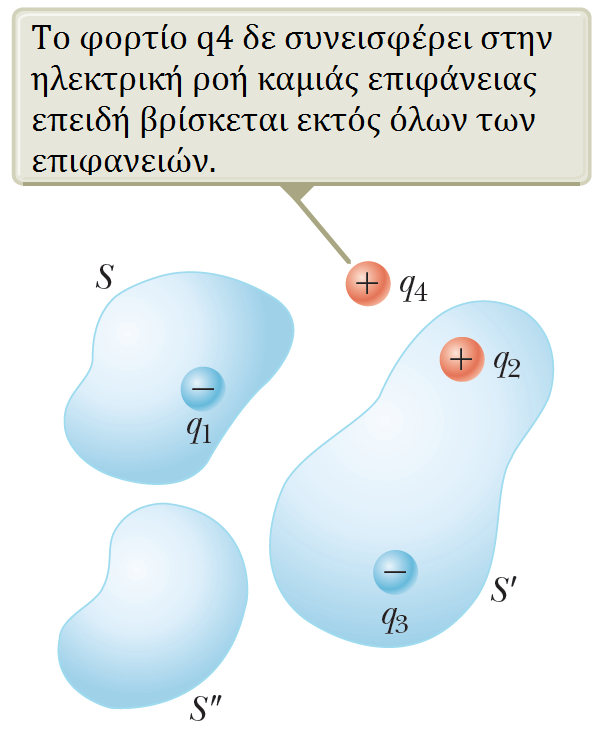 O νόμος του Gauss
O νόμος του Gauss
O νόμος του Gauss
O νόμος του Gauss
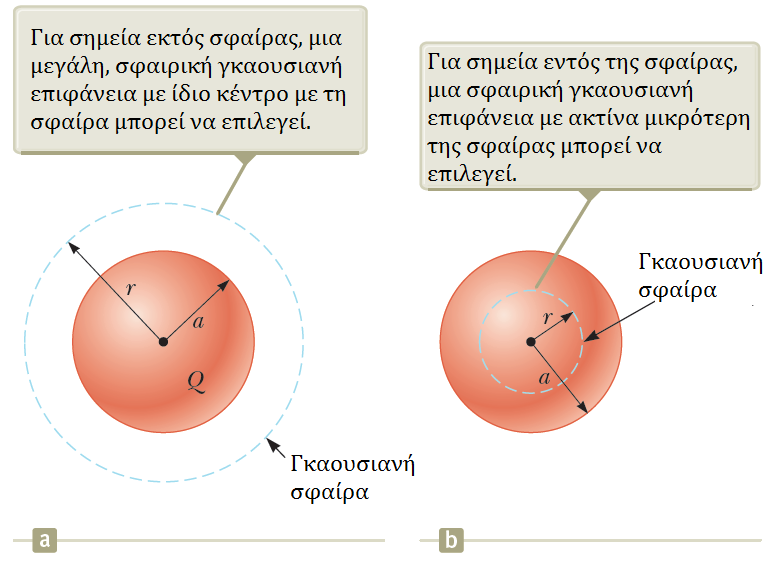 O νόμος του Gauss
O νόμος του Gauss
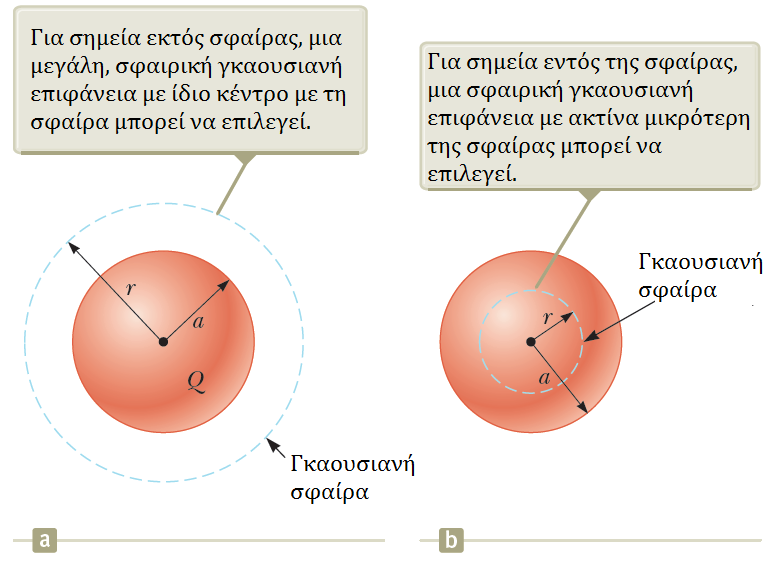 O νόμος του Gauss
Παράδειγμα:
Βρείτε το ηλεκτρικό πεδίο σε απόσταση r από μια γραμμή θετικά φορτισμένη και απείρου μήκους.Η γραμμή έχει στα-θερό φορτίο ανά μονάδα μήκους λ.
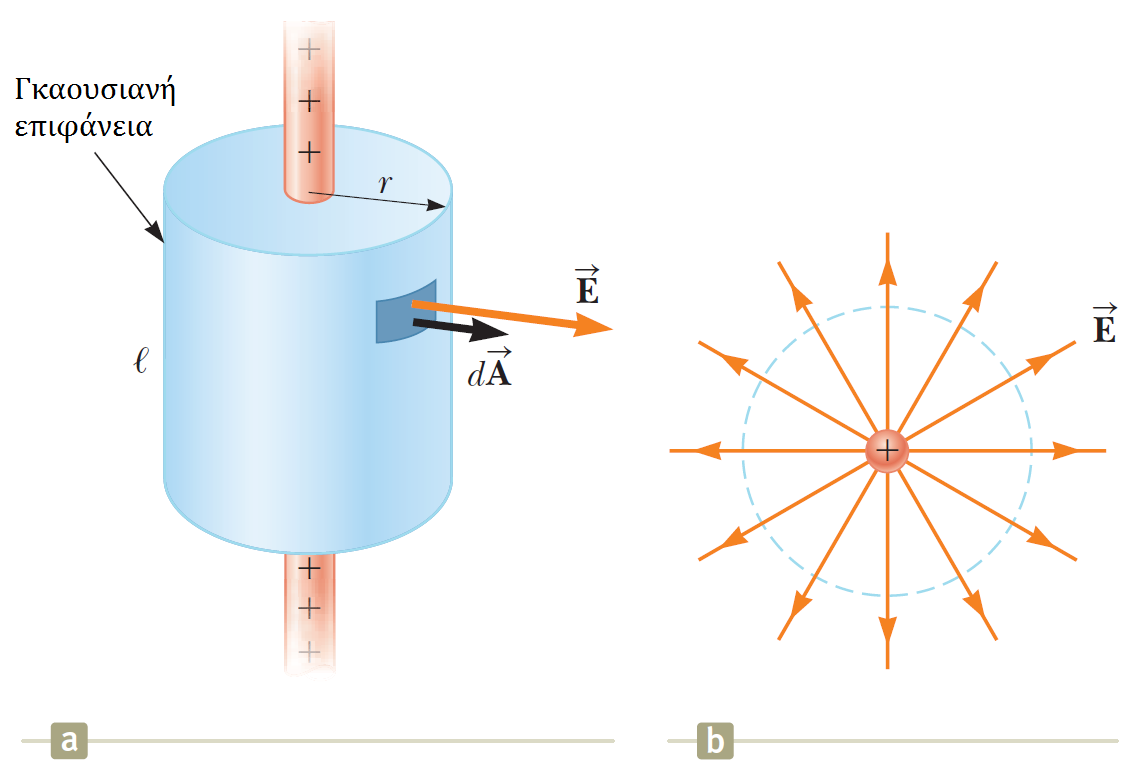 O νόμος του Gauss
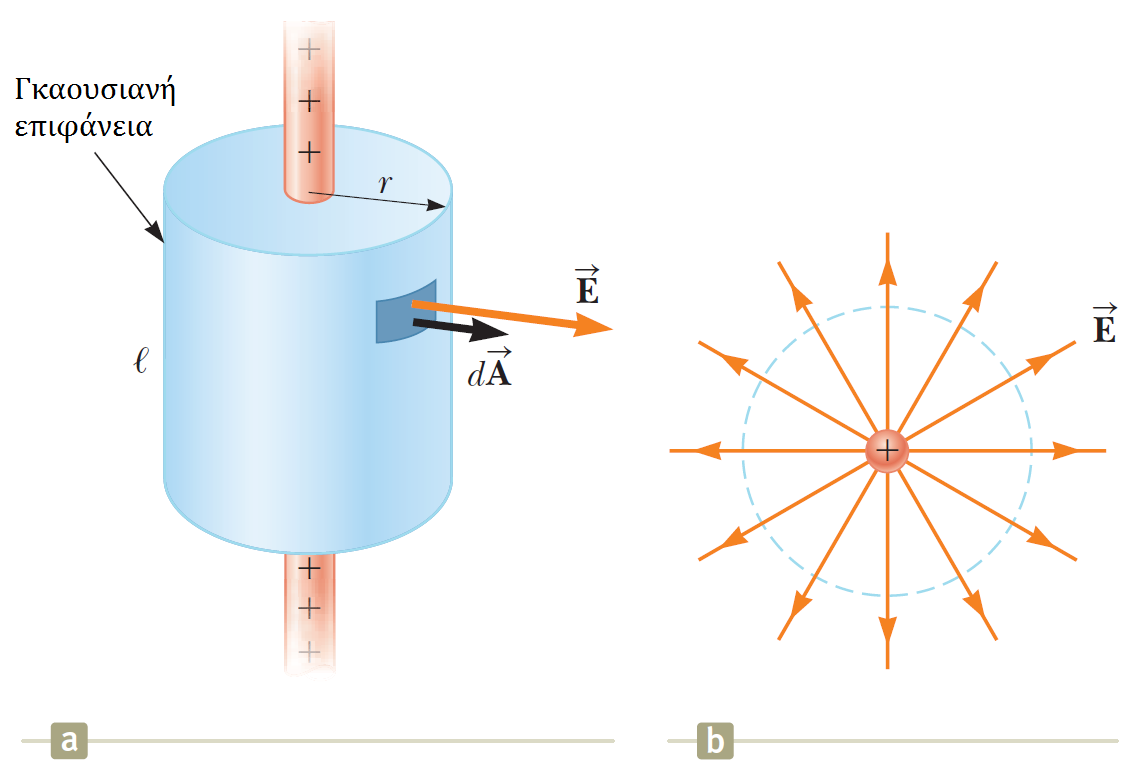 Παράδειγμα - Λύση:
Βρείτε το ηλεκτρικό πεδίο σε απόσταση r από μια γραμμή θετικά φορτισμένη και απείρου μήκους. Η γραμμή έχει σταθερό φορτίο ανά μονάδα μήκος λ.
O νόμος του Gauss
Παράδειγμα:
Βρείτε το ηλεκτρικό πεδίο λόγω μιας άπειρης επιφάνειας θετικά φορτισμένης με ομοιόμορφη επιφανειακή κατανομή φορτίου σ.
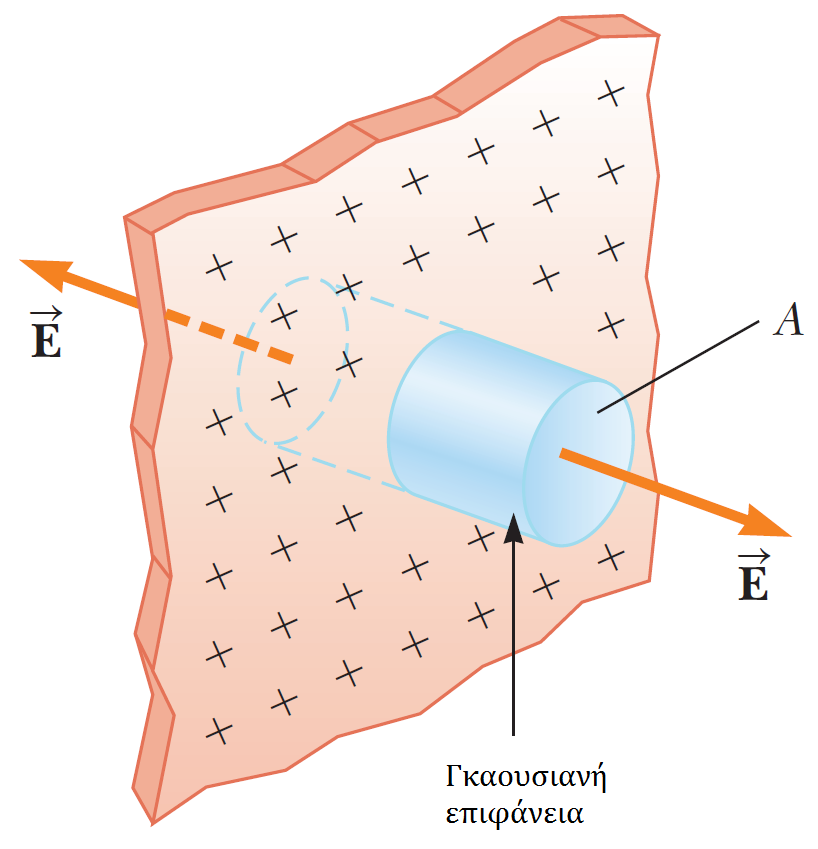 O νόμος του Gauss
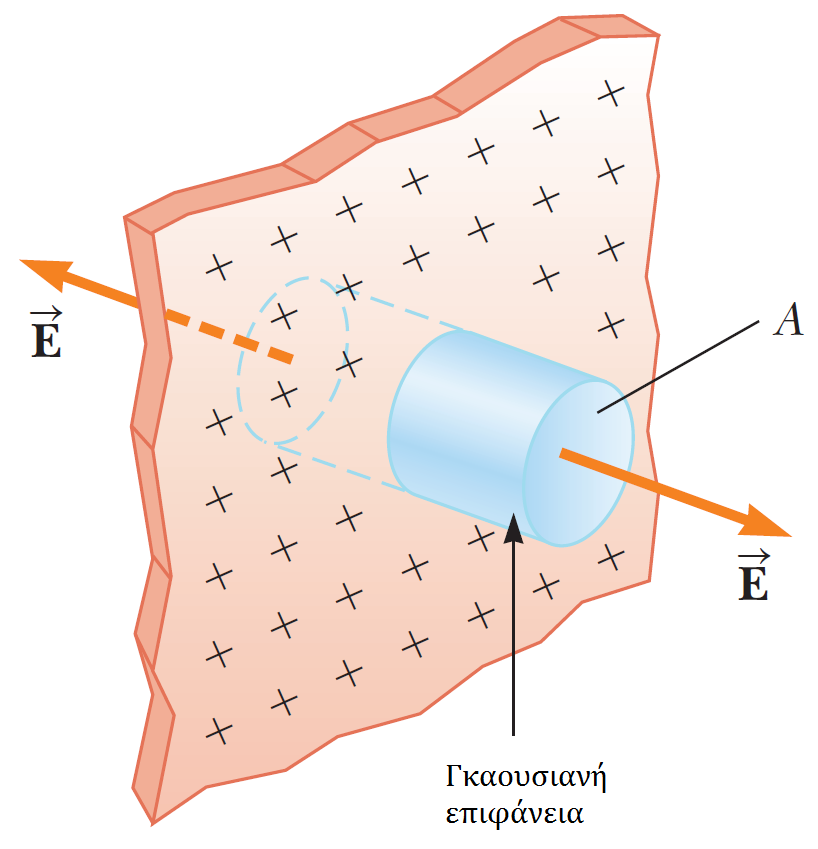 Παράδειγμα – Λύση:
Βρείτε το ηλεκτρικό πεδίο λόγω μιας άπειρης επιφάνειας θετικά φορτισμένης με ομοιό-μορφη επιφανειακή κατανομή φορτίου σ.
Ο νόμος του Gauss
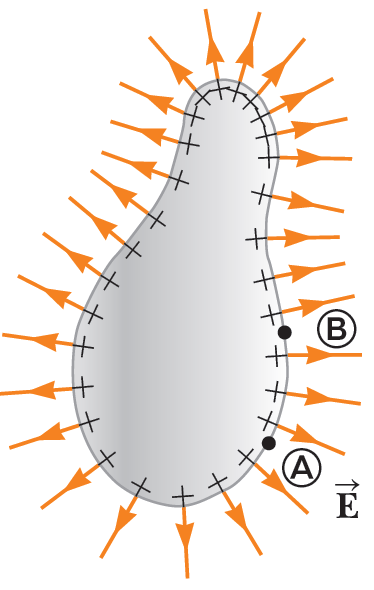 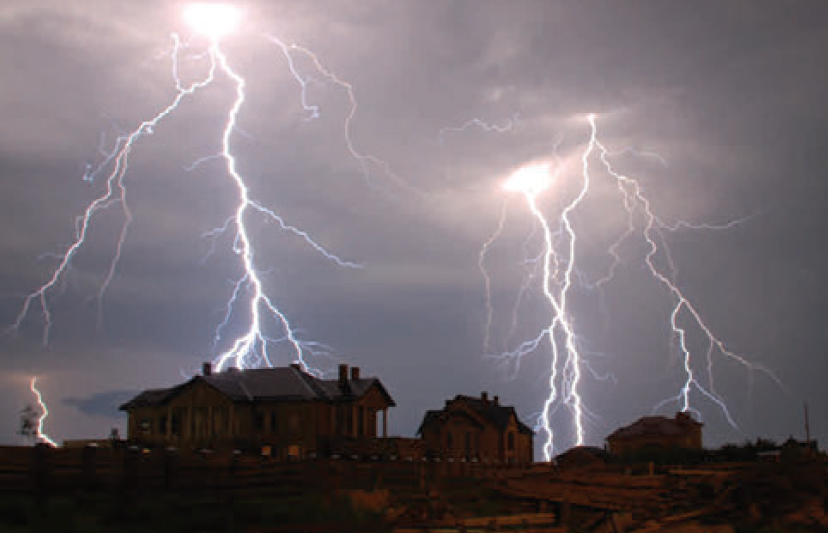 Φυσική για Μηχανικούς
Ηλεκτρικό Δυναμικό
Εικόνα: Οι διαδικασίες που συμβαίνουν κατά τη διάρκεια μιας καταιγίδας προκαλούν μεγάλες διαφορές ηλεκτρικού δυναμικού ανάμεσα στα σύννεφα και στο έδαφος. Το αποτέλεσμα αυτής της διαφοράς είναι μια ηλεκτρική εκφόρτιση που τη λέμε «κεραυνό», όπως στην εικόνα.
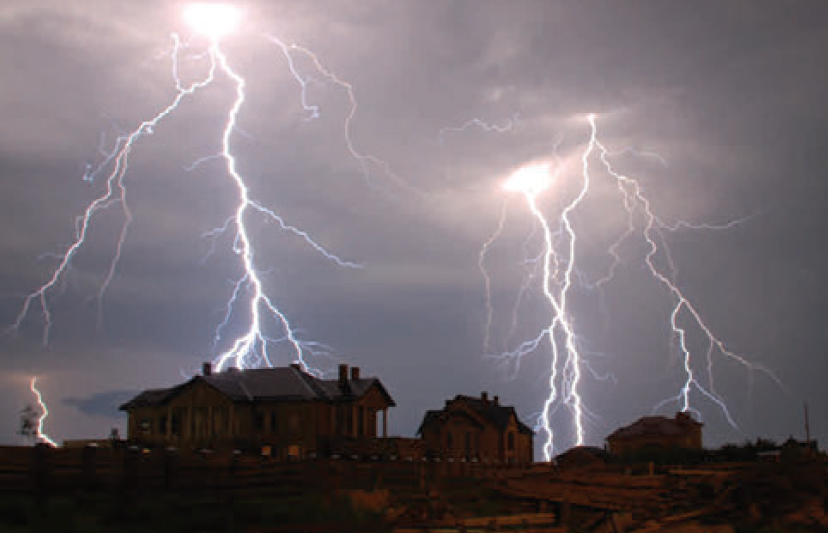 Φυσική για Μηχανικούς
Ηλεκτρικό Δυναμικό
Εικόνα: Οι διαδικασίες που συμβαίνουν κατά τη διάρκεια μιας καταιγίδας προκαλούν μεγάλες διαφορές ηλεκτρικού δυναμικού ανάμεσα στα σύννεφα και στο έδαφος. Το αποτέλεσμα αυτής της διαφοράς είναι μια ηλεκτρική εκφόρτιση που τη λέμε «κεραυνό», όπως στην εικόνα.
Ηλεκτρικό Δυναμικό
Εισαγωγή
Στη μελέτη του ηλεκτρισμού ως τώρα, τον σχετίσαμε με την έννοια της ηλεκτρικής δύναμης
Τώρα, θα συσχετίσουμε τα ηλεκτρικά φαινόμενα με την έννοια της ενέργειας
Θα ορίσουμε την έννοια του ηλεκτρικού δυναμικού
Θα περιγράψουμε φαινόμενα με μεγαλύτερη ευκολία απ’ ότι με χρήση πεδίων και δυνάμεων
Το ηλεκτρικό δυναμικό έχει μεγάλη εφαρμογή στη λειτουργία των ηλεκτρικών κυκλωμάτων και συσκευών
Ηλεκτρικό Δυναμικό
Ηλεκτρικό Δυναμικό
Δεν εξαρτάται από το μονοπάτι (συντηρητική δύναμη)!
Ηλεκτρικό Δυναμικό
Ηλεκτρικό Δυναμικό
Ηλεκτρικό Δυναμικό
Ηλεκτρικό Δυναμικό 
Προσοχή: η διαφορά δυναμικού δεν είναι το ίδιο με τη διαφορά δυναμικής ενέργειας
Η διαφορά δυναμικού μεταξύ (Α) και (Β) υπάρχει αποκλειστικά λόγω μιας πηγής φορτίου και εξαρτάται από την κατανομή αυτής
Για να υπάρχει διαφορά δυναμικής ενέργειας, πρέπει να υπάρχει ένα σύστημα με τουλάχιστον δυο φορτία!
Η δυναμική ενέργεια ανήκει στο σύστημα και αλλάζει μόνον αν ένα φορτίο μετακινηθεί σε σχέση με τη θέση ηρεμίας του συστήματος!
Σκεφτείτε το όμοια με το ηλεκτρικό πεδίο…
Το πεδίο υπάρχει λόγω μιας πηγής φορτίου
Η ηλ. δύναμη εγείρεται σε άλλο φορτίο στο χώρο του πεδίου
Απαιτούνται δηλαδή τουλάχιστον δυο φορτία!
Ηλεκτρικό Δυναμικό
Ηλεκτρικό Δυναμικό
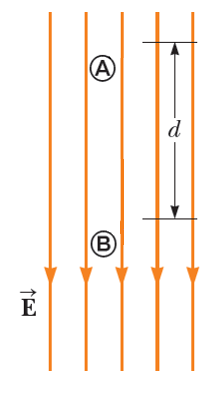 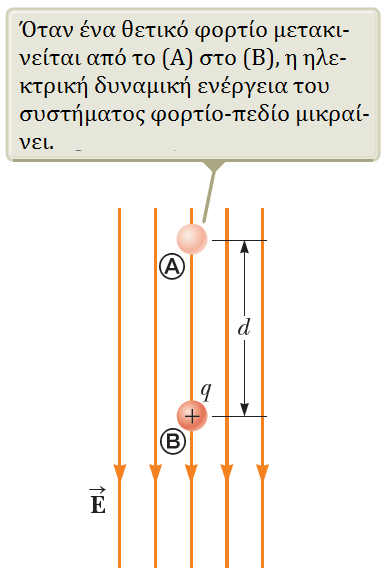 Ηλεκτρικό Δυναμικό
Ηλεκτρικό Δυναμικό
Ηλεκτρικό Δυναμικό
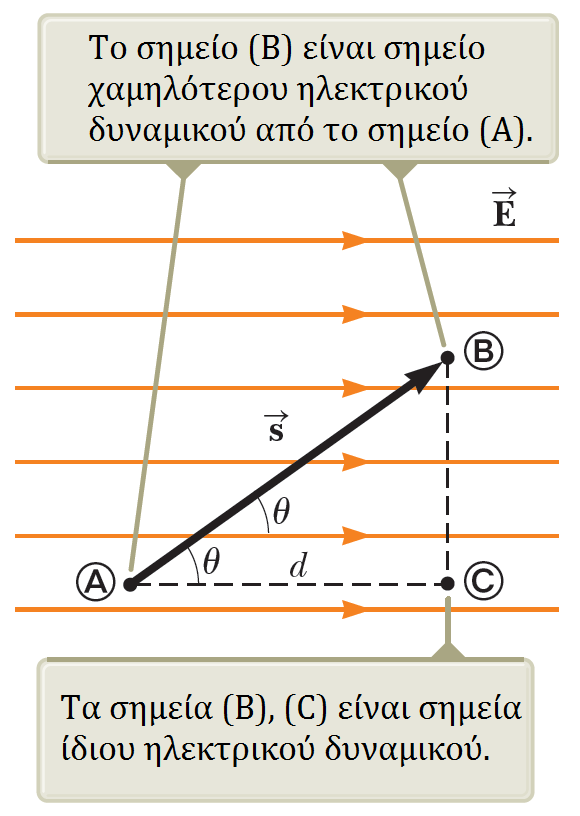 Ηλεκτρικό Δυναμικό
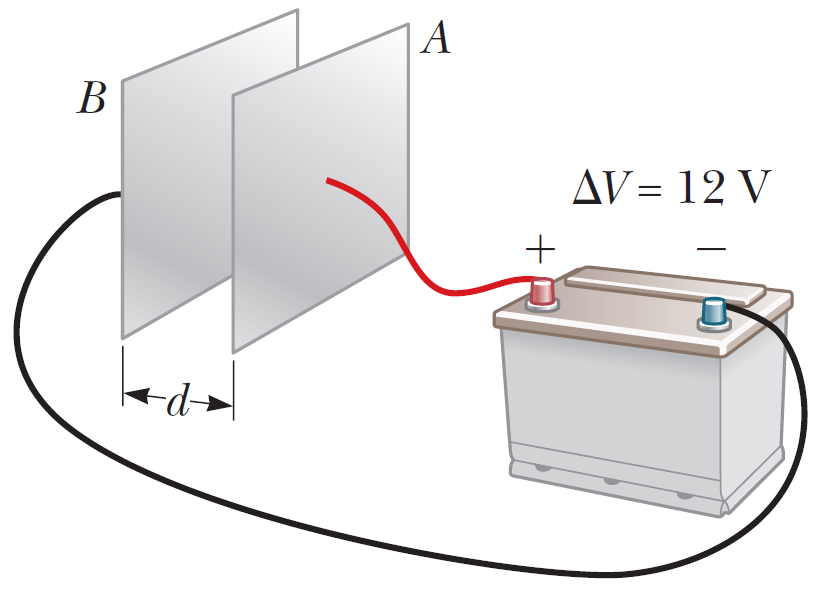 Ηλεκτρικό Δυναμικό
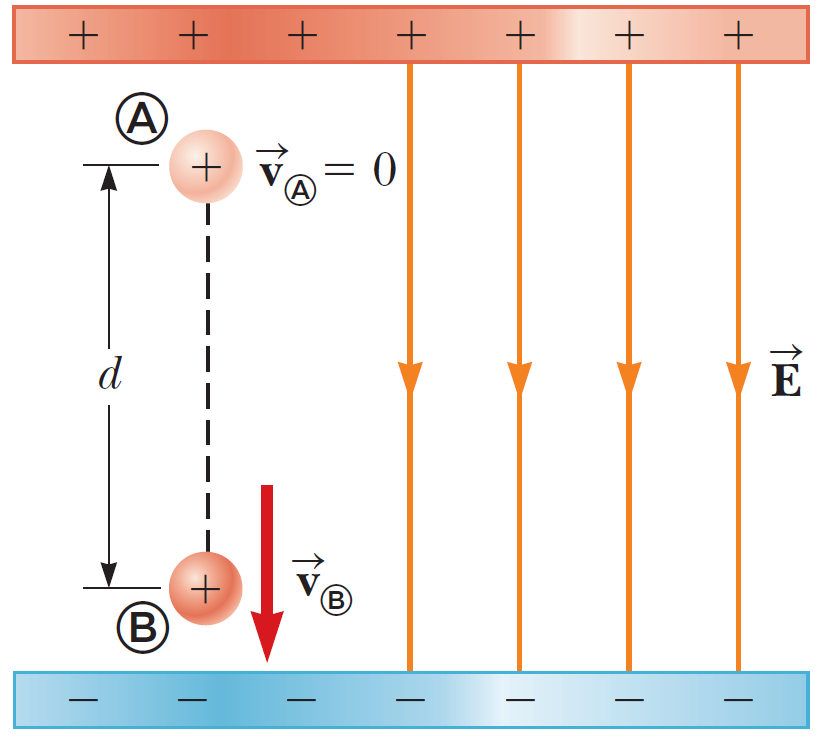 Ηλεκτρικό Δυναμικό
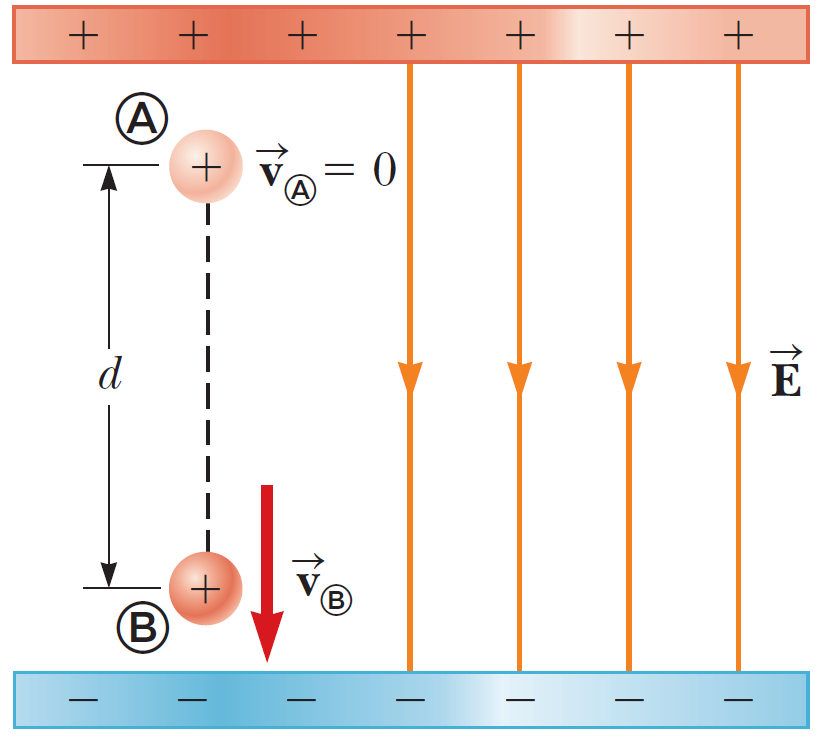 Ηλεκτρικό Δυναμικό
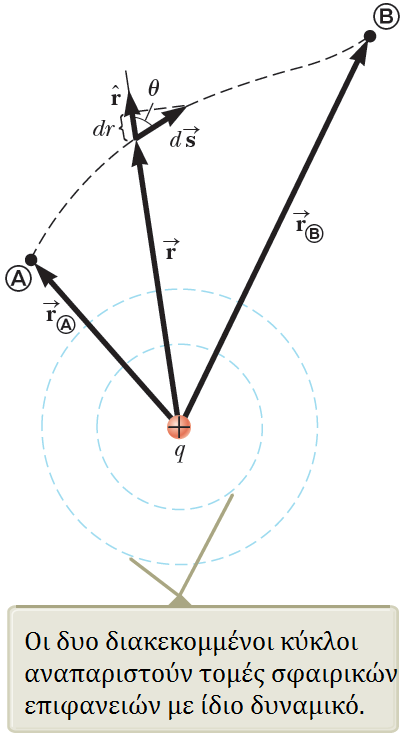 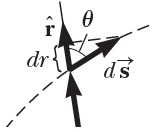 Ηλεκτρικό Δυναμικό
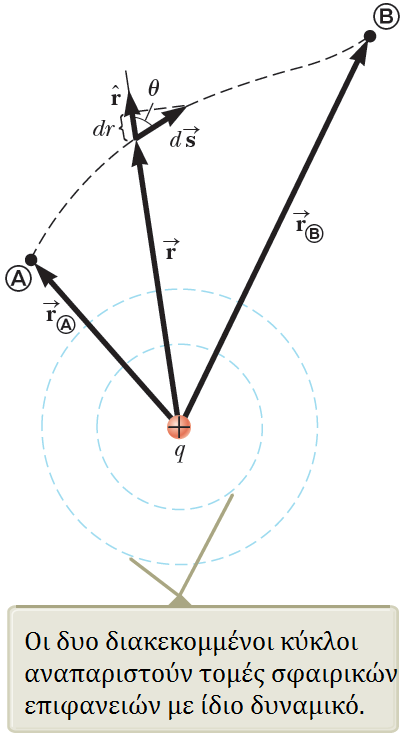 Ηλεκτρικό Δυναμικό
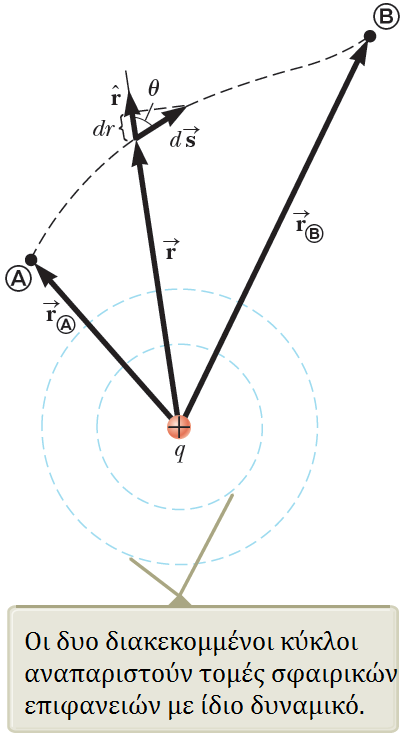 Ηλεκτρικό Δυναμικό
Ηλεκτρικό Δυναμικό
Ηλεκτρικό Δυναμικό
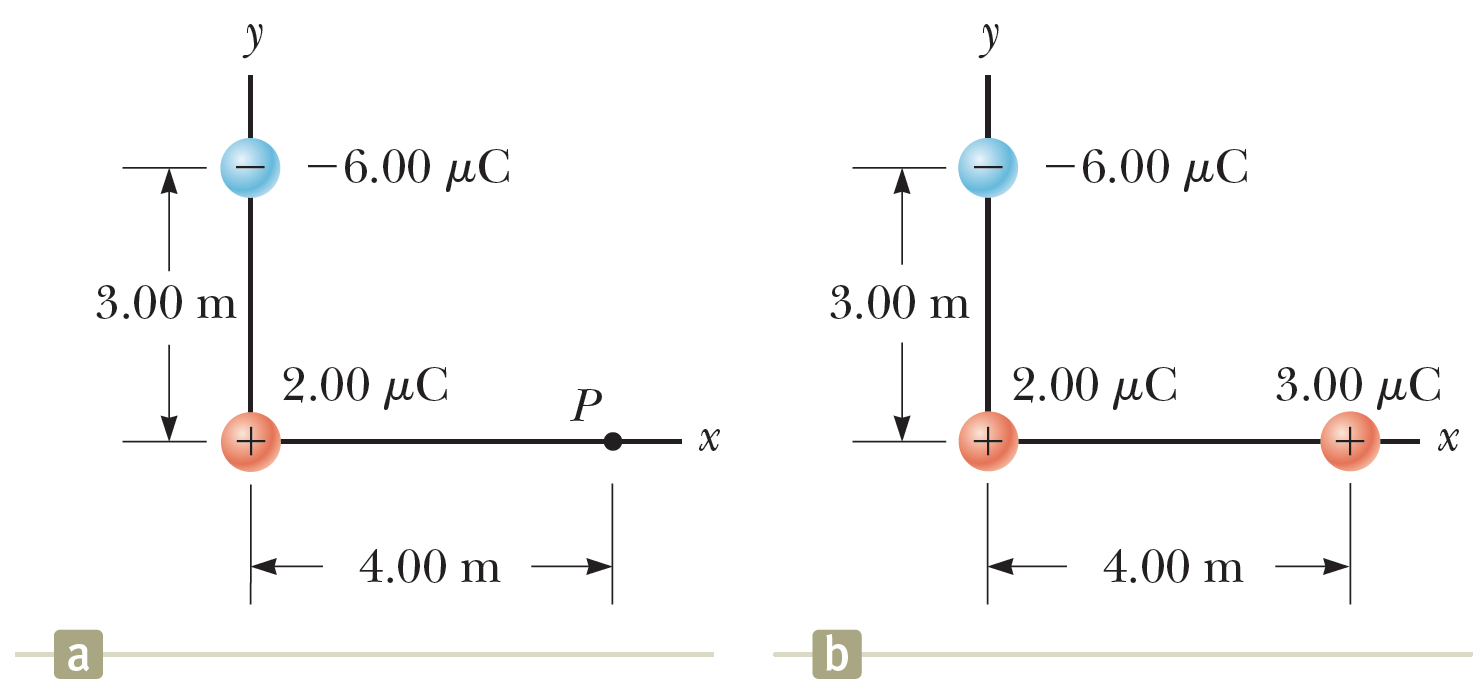 Ηλεκτρικό Δυναμικό
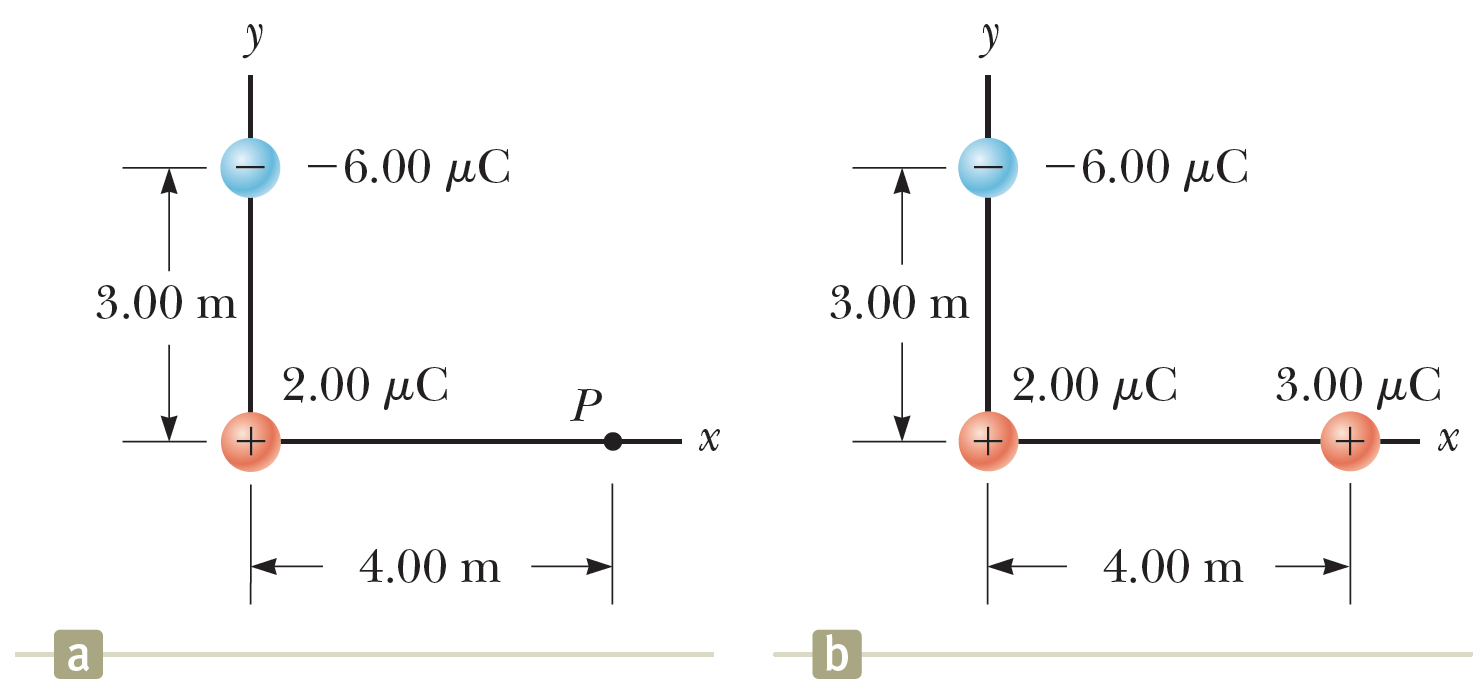 Ηλεκτρικό Δυναμικό
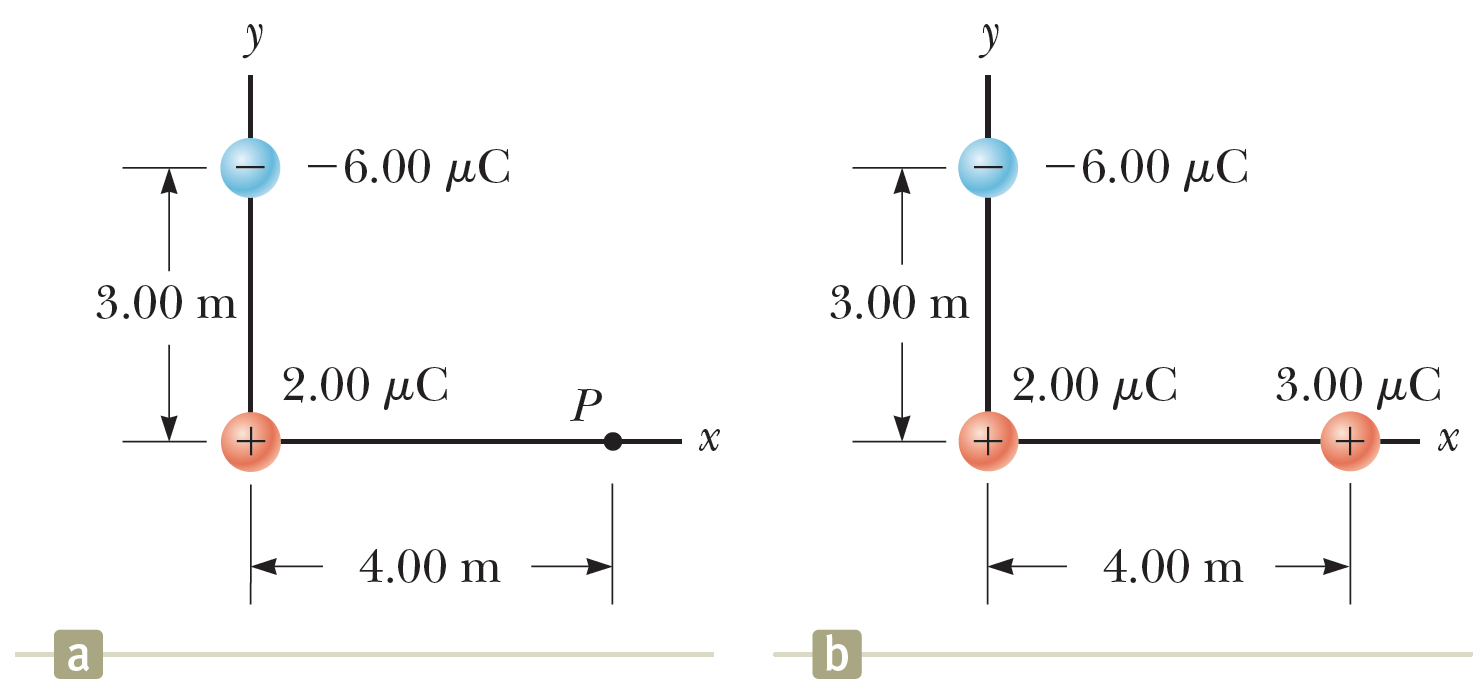 Ηλεκτρικό Δυναμικό
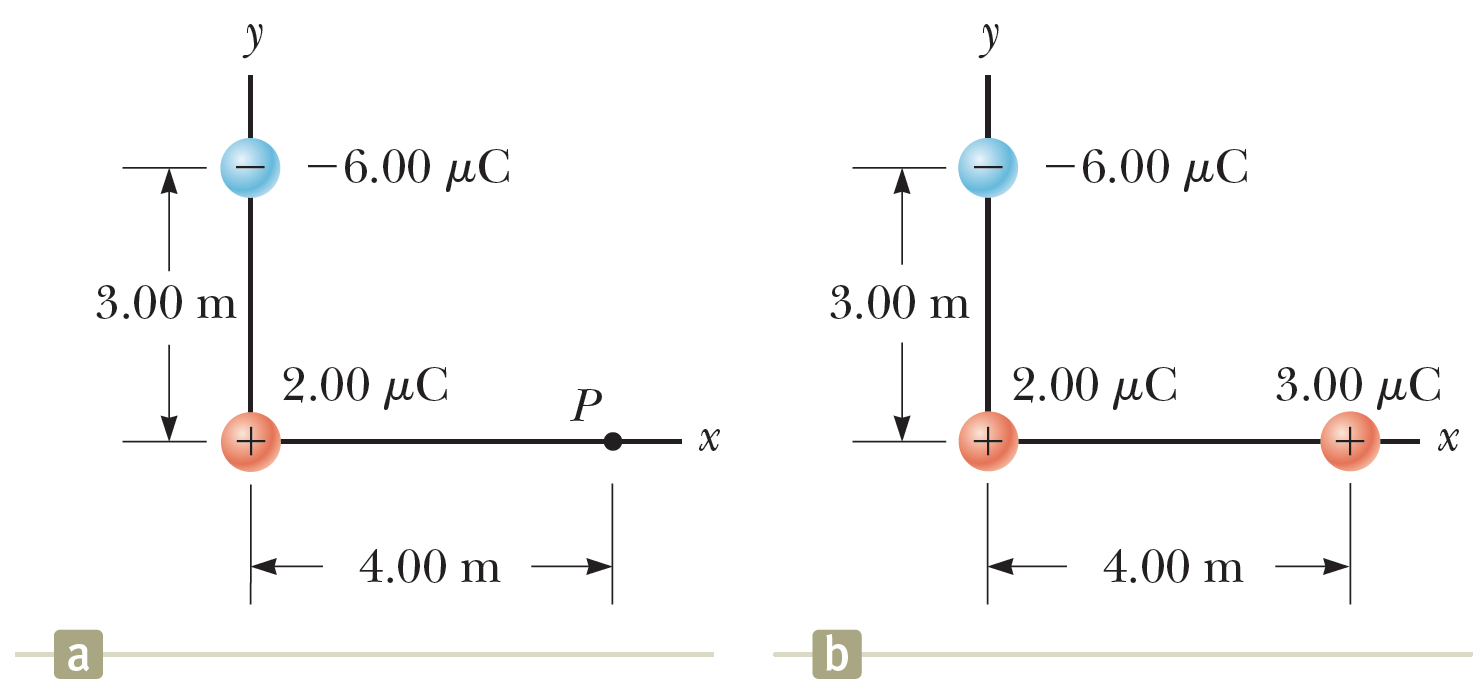 Ηλεκτρικό Δυναμικό
Τι σας θυμίζει??
Ηλεκτρικό Δυναμικό
Ηλεκτρικό Δυναμικό
Ηλεκτρικό Δυναμικό
Ηλεκτρικό Δυναμικό
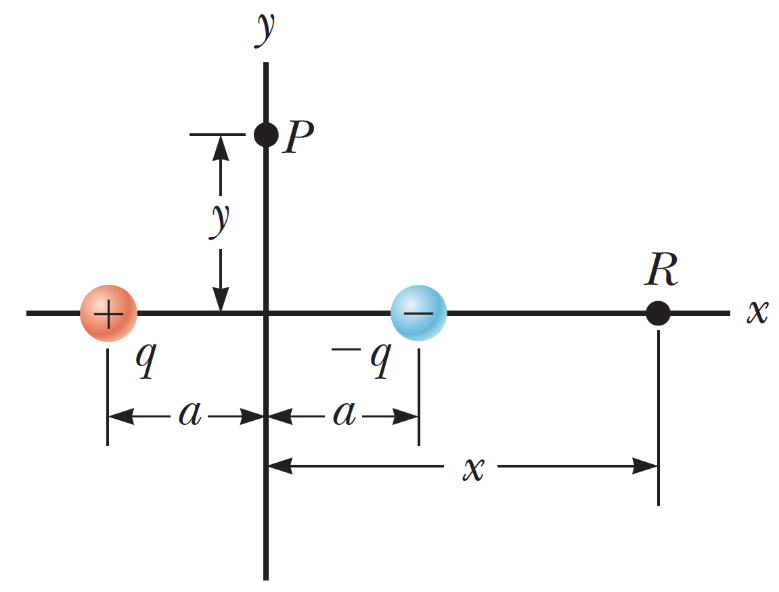 Ηλεκτρικό Δυναμικό
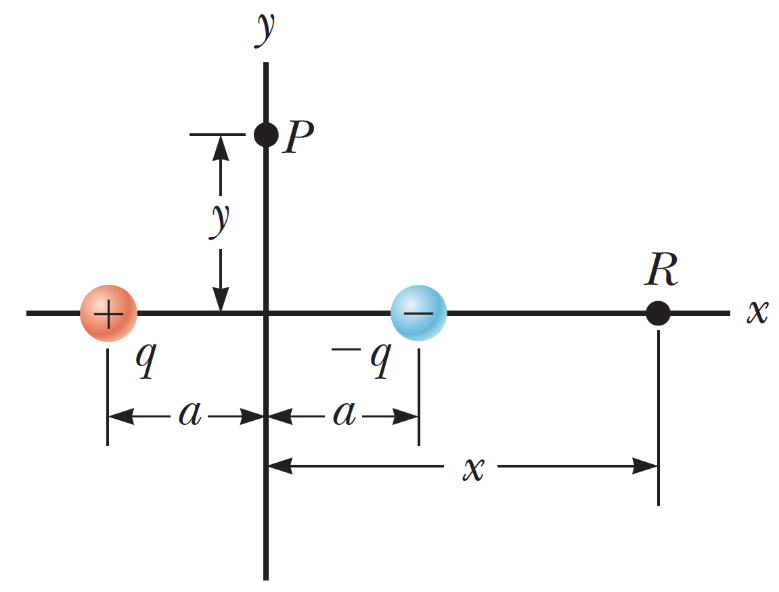 Παράδειγμα 1 - Λύση:
Α) Βρείτε το ηλεκτρικό δυναμικό στο σημείο P.
Ηλεκτρικό Δυναμικό
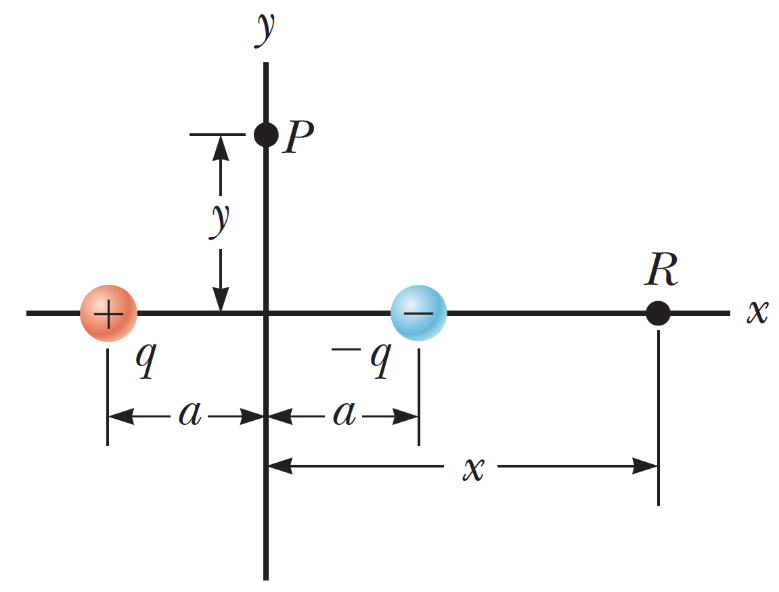 Παράδειγμα 1 - Λύση:
B) Βρείτε το ηλεκτρικό δυναμικό στο σημείο R.
Ηλεκτρικό Δυναμικό
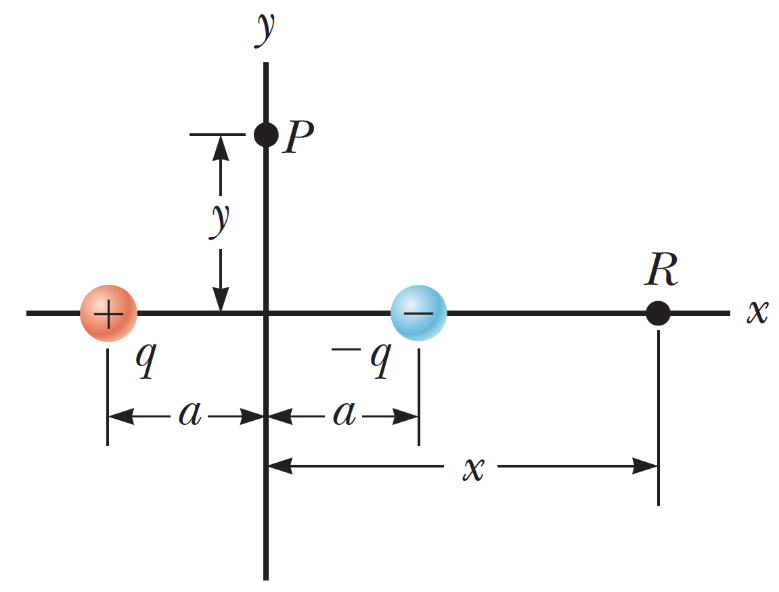 Ηλεκτρικό Δυναμικό
Παράδειγμα 2:
Α) Βρείτε μια έκφραση για το ηλεκτρικό δυναμικό στο σημείο P, όπως στο σχήμα.Β) Βρείτε μια έκφραση για το ηλεκτρικό πεδίο στο σημείο P, όπως στο σχήμα.
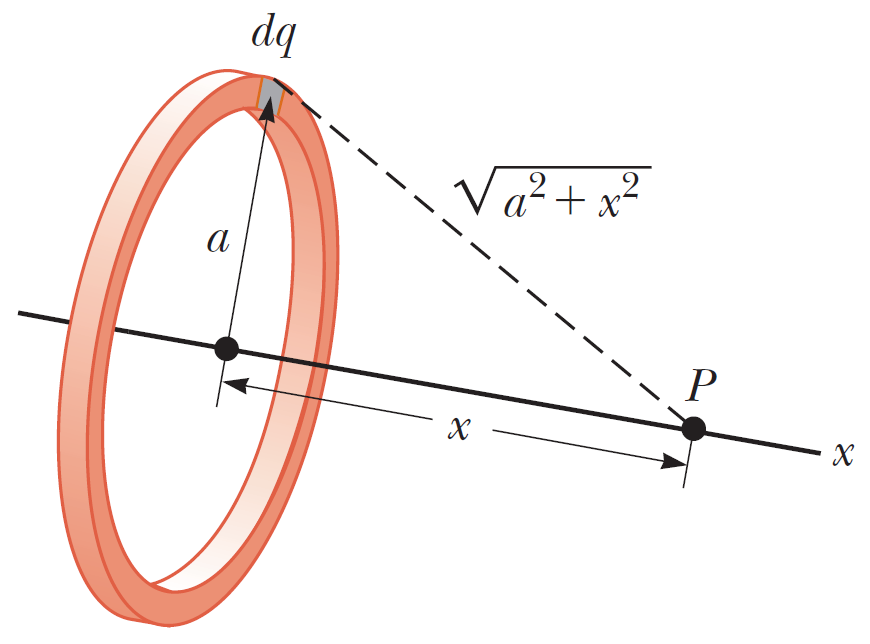 Ηλεκτρικό Δυναμικό
Παράδειγμα 2 - Λύση:
Α) Βρείτε μια έκφραση για το ηλεκτρικό δυναμικό στο σημείο P, όπως στο σχήμα.
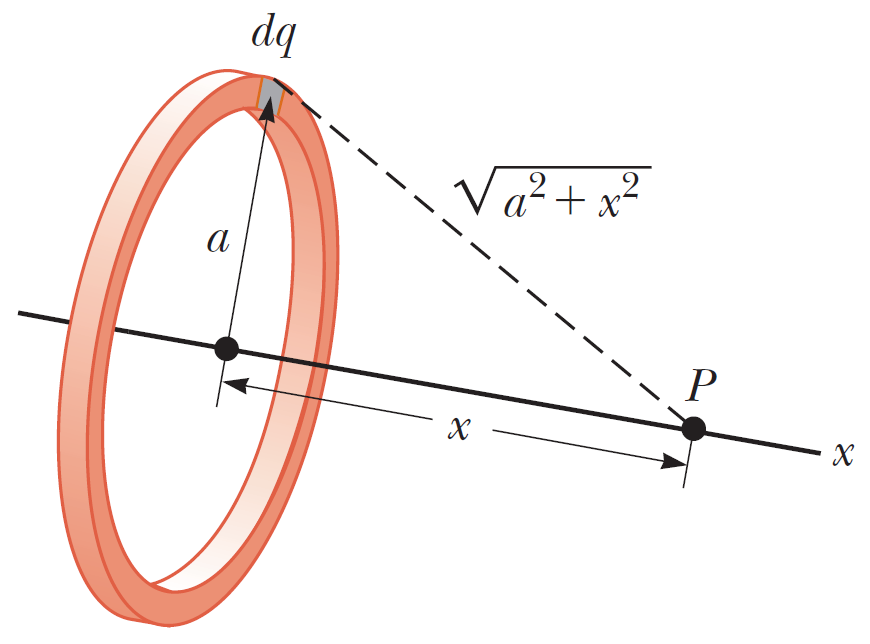 Ηλεκτρικό Δυναμικό
Παράδειγμα 2 - Λύση:
Β) Βρείτε μια έκφραση για το ηλεκτρικό πεδίο στο σημείο P, όπως στο σχήμα.
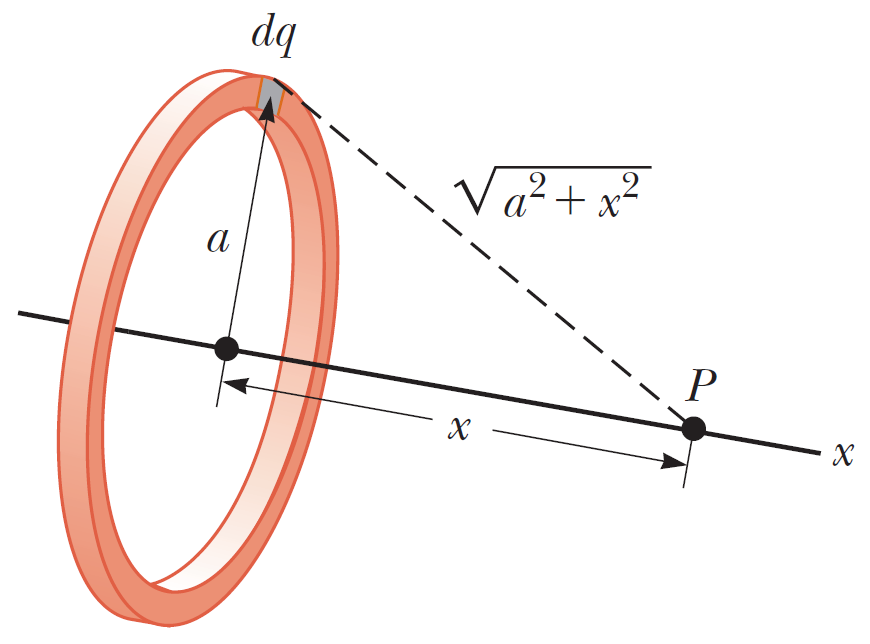 Ηλεκτρικό Δυναμικό
Υπενθύμιση:
Λύση με Πεδίο
Παράδειγμα 2 – Αναλυτική λύση με ηλ. πεδίο:
Υπολογίστε το ηλεκτρικό πεδίο στο σημείο P.
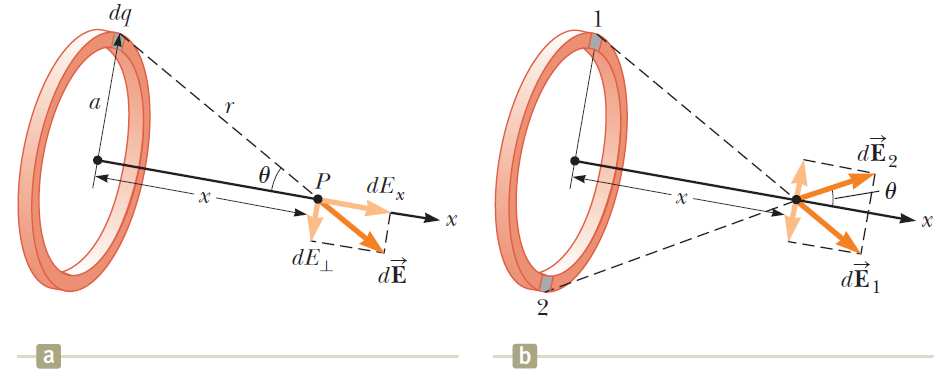 Ηλεκτρικό Δυναμικό
Παράδειγμα 3:
Ένας ομοιόμορφα φορτισμένος δίσκος έχει ακτίνα R και επιφανειακή πυκνότητα φορτίου σ.Α) Βρείτε το ηλεκτρικό δυναμικό σε σημείο P όπως στο σχήμα.Β) Βρείτε τη x-συνιστώσα του ηλεκτρικού πεδίου στο σημείο P.
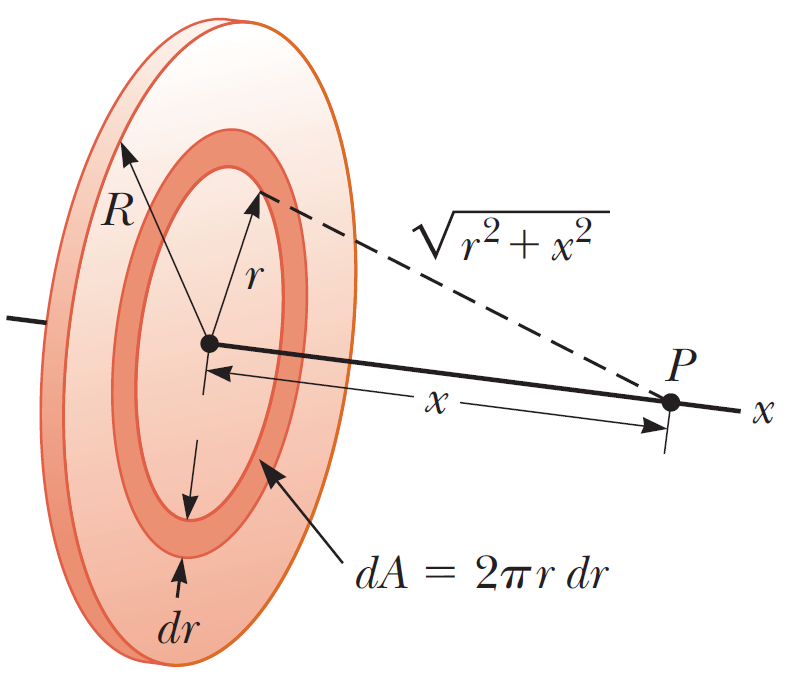 Ηλεκτρικό Δυναμικό
Παράδειγμα 3 – Λύση:
Ένας ομοιόμορφα φορτισμένος δίσκος έχει ακτίνα R και επιφανειακή πυκνότητα φορτίου σ.Α) Βρείτε το ηλεκτρικό δυναμικό σε σημείο P όπως στο σχήμα.
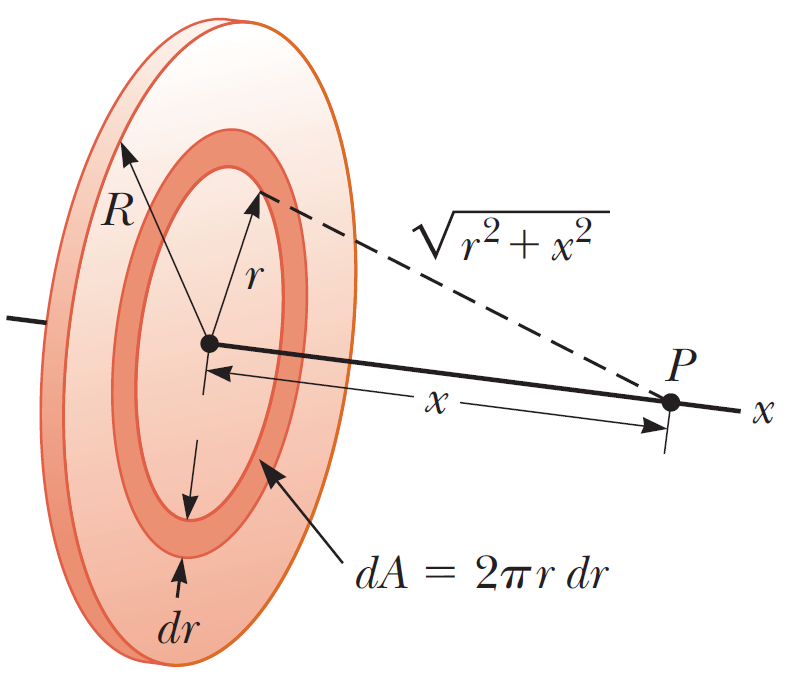 Ηλεκτρικό Δυναμικό
Παράδειγμα 3 – Λύση:
Ένας ομοιόμορφα φορτισμένος δίσκος έχει ακτίνα R και επιφανειακή πυκνότητα φορτίου σ.Β) Βρείτε τη x-συνιστώσα του ηλεκτρικού πεδίου στο σημείο P.
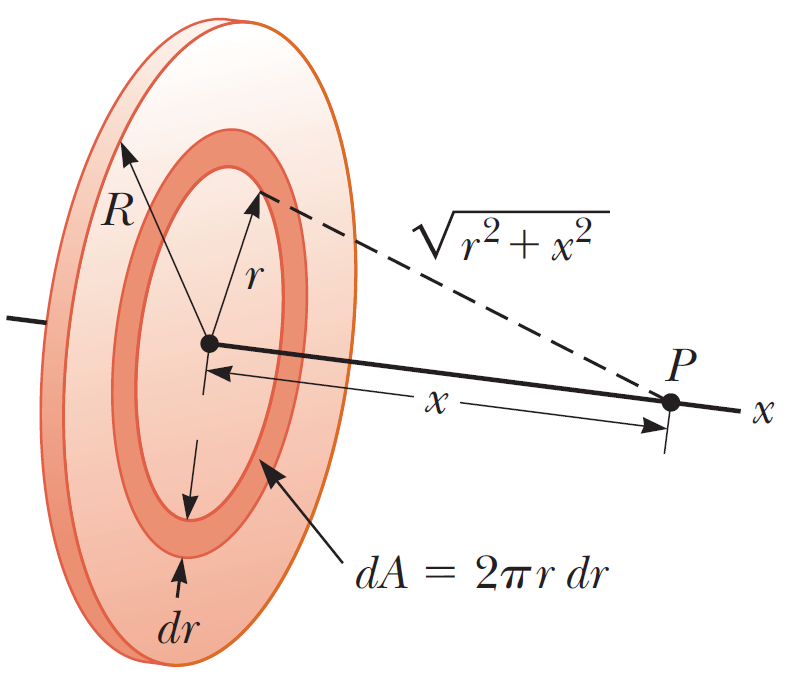 Ηλεκτρικό Δυναμικό
Υπενθύμιση:
Λύση με Πεδίο
Παράδειγμα 3 – Λύση (1/2):
Ένας δίσκος ακτίνας R έχει ομοιόμορφο επιφανειακό φορτίο πυκνότητας σ. Υπολογίστε το ηλεκτρικό πεδίο στο σημείο.
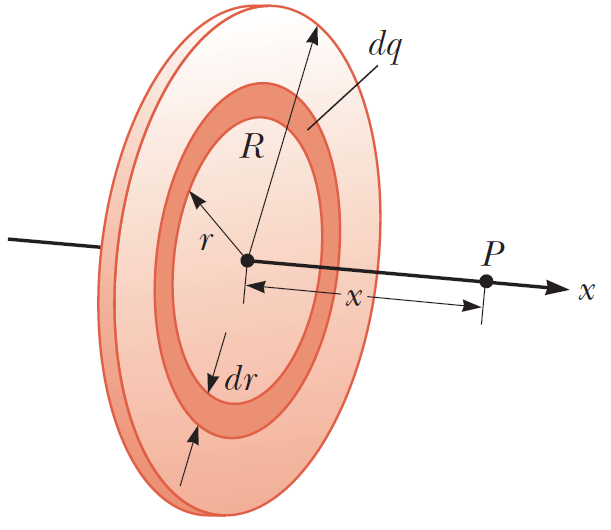 Ηλεκτρικό Δυναμικό
Υπενθύμιση:
Λύση με Πεδίο
Παράδειγμα 3 – Λύση (2/2):
Ένας δίσκος ακτίνας R έχει ομοιόμορφο επιφανειακό φορτίο πυκνότητας σ. Υπολογίστε το ηλεκτρικό πεδίο στο σημείο.
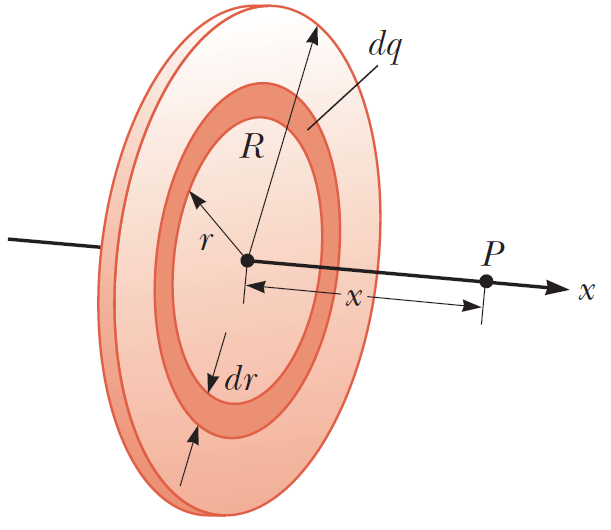 Ηλεκτρικό Δυναμικό
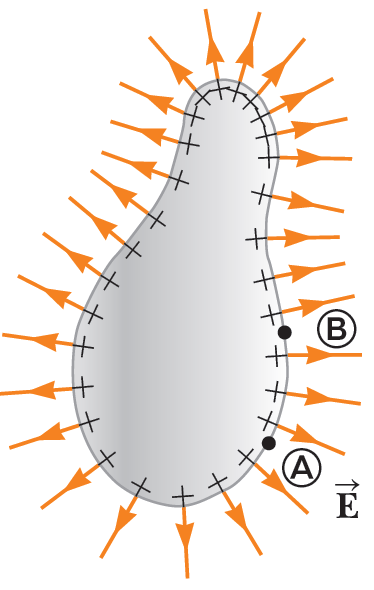 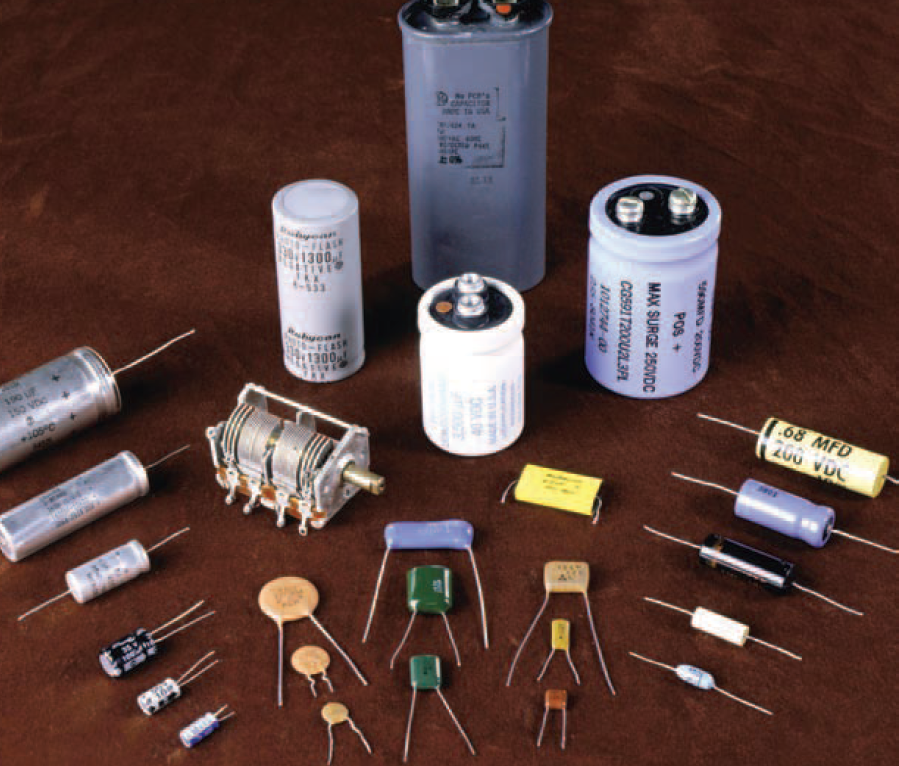 Φυσική για Μηχανικούς
Χωρητικότητα
Εικόνα: Όλες οι παραπάνω συσκευές είναι πυκνωτές, οι οποίοι αποθηκεύουν ηλεκτρικό φορτίο και ενέργεια. Ο πυκνωτής είναι ένα είδος κυκλώματος που μπορούμε να συνδυάσουμε με άλλα για να φτιάξουμε ηλεκτρικά κυκλώματα.
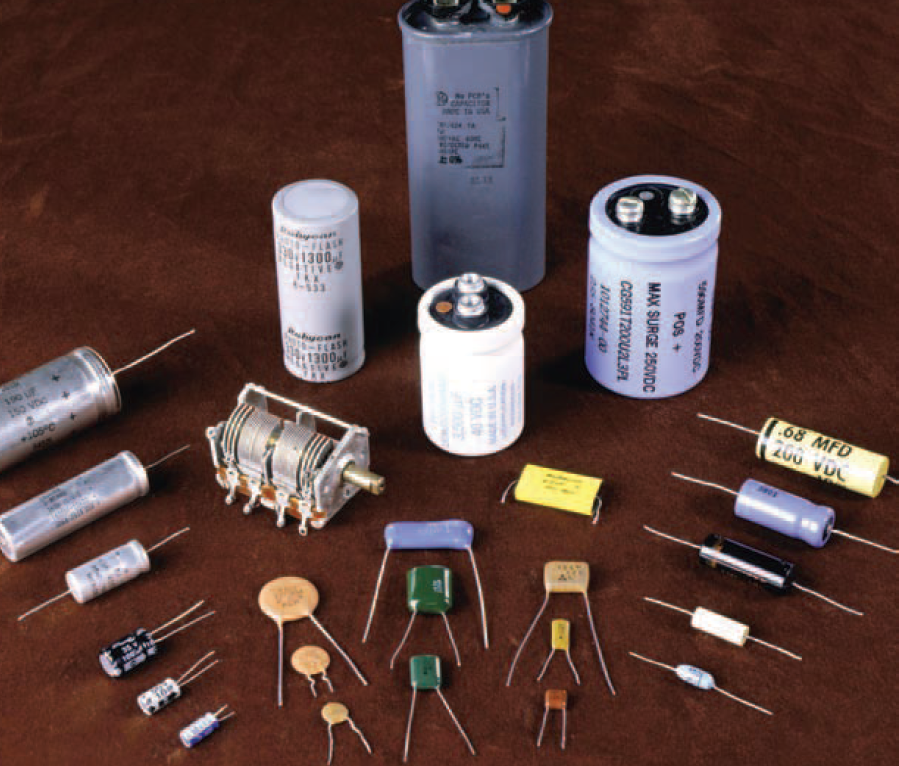 Φυσική για Μηχανικούς
Χωρητικότητα
Εικόνα: Όλες οι παραπάνω συσκευές είναι πυκνωτές, οι οποίοι αποθηκεύουν ηλεκτρικό φορτίο και ενέργεια. Ο πυκνωτής είναι ένα είδος κυκλώματος που μπορούμε να συνδυάσουμε με άλλα για να φτιάξουμε ηλεκτρικά κυκλώματα.
Χωρητικότητα
Εισαγωγή
Σε αυτή τη διάλεξη θα μιλήσουμε για το πρώτο από τα τρία βασικά συστατικά των ηλεκτρικών κυκλωμάτων
Τον πυκνωτή! 
Οι πυκνωτές είναι διατάξεις που αποθηκεύουν ηλεκτρικό φορτίο
Πυκνωτές χρησιμοποιούνται
για την επιλογή συχνότητας στο ραδιόφωνό σας
ως φίλτρα σε παροχές ρεύματος
για αποτροπή σπιθών σε συστήματα ανάφλεξης
για αποθήκευση ενέργειας σε «φλασάκια» (flash disks)
Χωρητικότητα
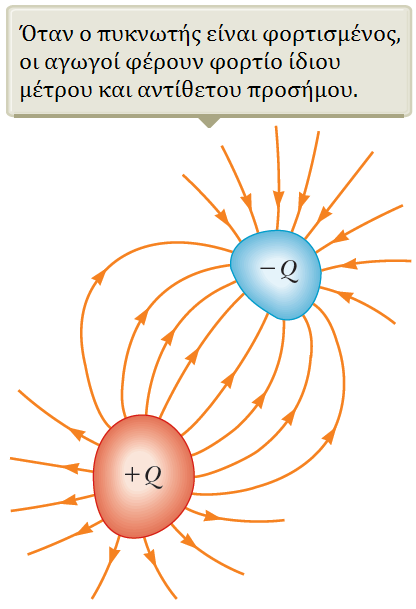 Χωρητικότητα
Έστω δυο αγωγοί όπως στο σχήμα
Αυτή η διάταξη ονομάζεται πυκνωτής
Οι αγωγοί λέγονται αγώγιμες πλάκες
Αν οι αγωγοί φέρουν φορτίο ίδιου μέτρου και αντίθετου προσήμου, τότε αναπτύσσεται διαφορά δυναμικού ανάμεσά τους
Τι καθορίζει πόσο φορτίο μπορούν να φέρουν;
Χωρητικότητα
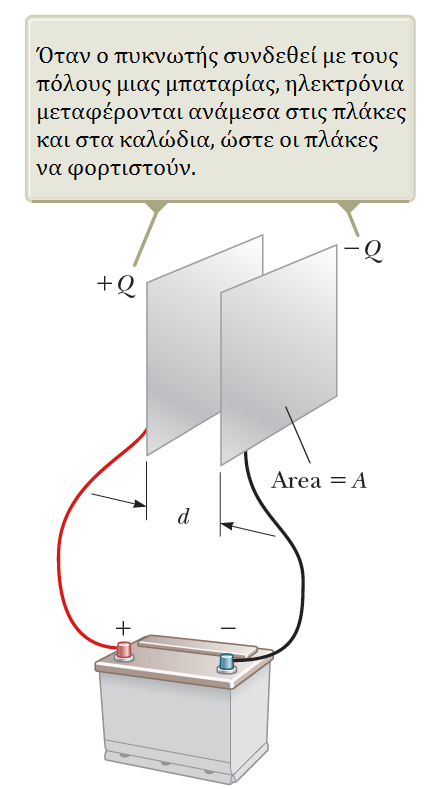 Χωρητικότητα
Χωρητικότητα
Ας θεωρήσουμε έναν πυκνωτή από δυο παράλληλες πλάκες
Αν είναι αρχικά αφόρτιστος, η μπαταρία δημιουργείηλεκτρικό πεδίο στα καλώδια
Ας δούμε την «αρνητική» πλάκα
Το πεδίο στο καλώδιο εφαρμόζει δύναμη στα ηλεκτρόνιa του και αυτά κινούνται προς την πλάκα
Η κίνηση συνεχίζεται ως ότου η πλάκα, το καλώδιο, και ο αρνητικός πόλος της μπαταρίας έχουν όλα το ίδιο ηλεκτρικό δυναμικό
Όταν αυτό γίνει, η διαφορά δυναμικού παύει να υπάρχει
Έτσι, δεν υπάρχει ηλ. πεδίο στο καλώδιο και τα ηλεκτρόνια δεν κινούνται
Η πλάκα φέρει πλέον αρνητικό φορτίο
Όμοια ισχύουν και για τη «θετική» πλάκα
…μόνο που εκεί τα ηλεκτρόνια κινούνται από την πλάκα στο καλώδιο
…αφήνοντάς τη φορτισμένη θετικά
Χωρητικότητα
Χωρητικότητα
Χωρητικότητα
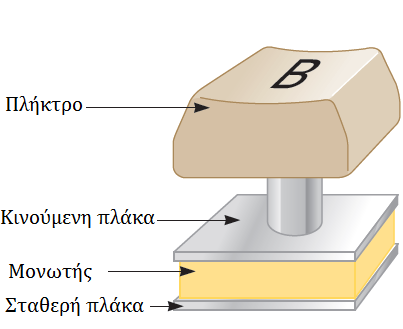 Χωρητικότητα
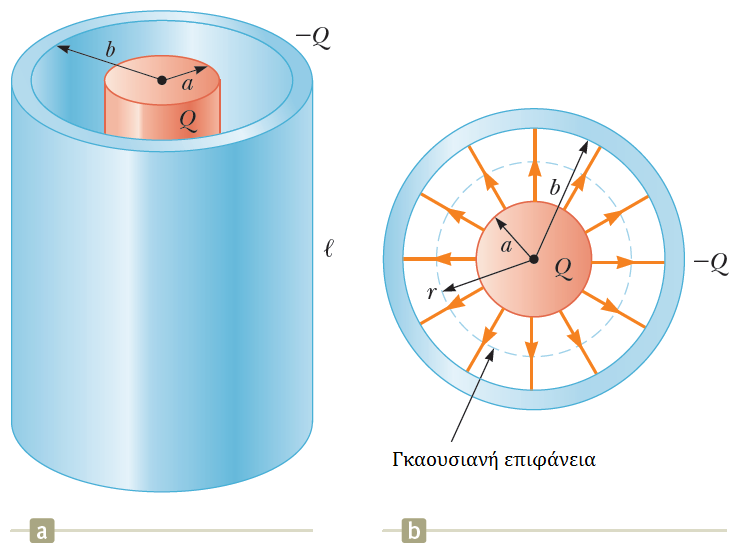 Χωρητικότητα
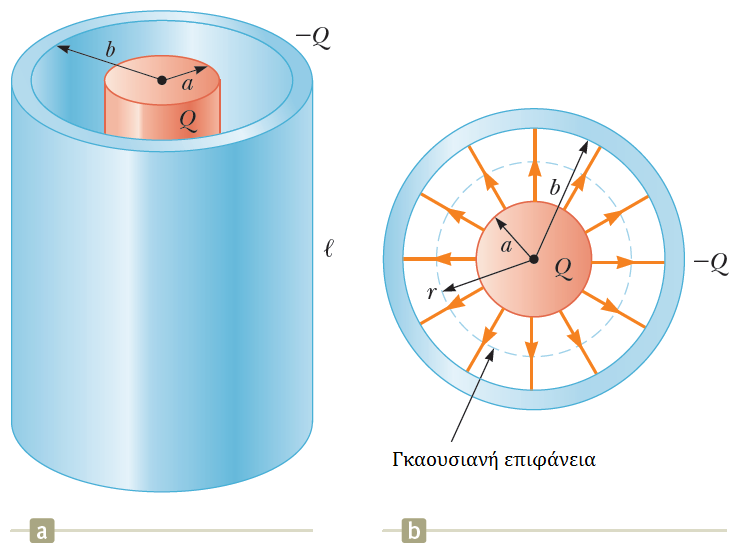 Χωρητικότητα
Συνδυασμοί Πυκνωτών
Συμβολισμοί
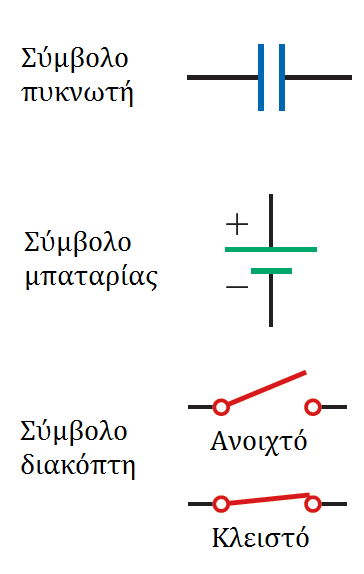 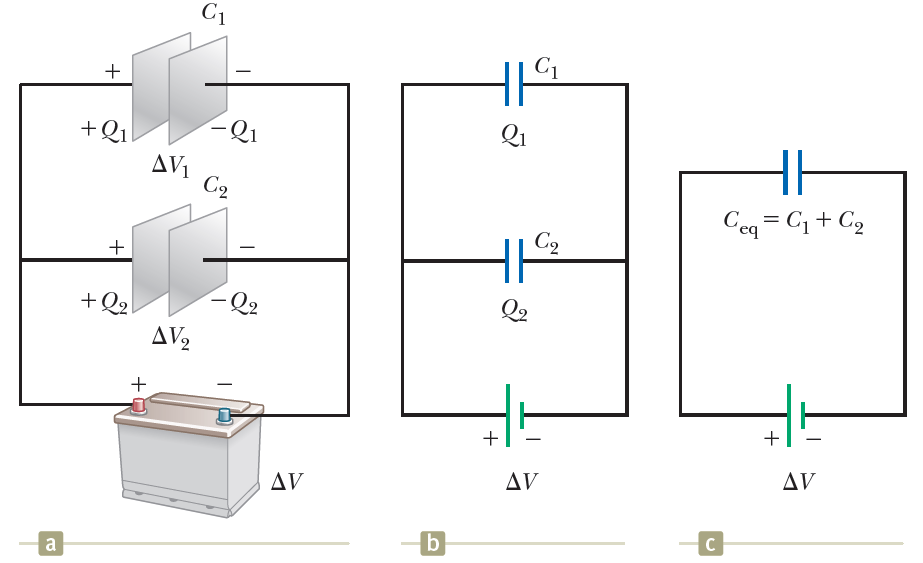 Χωρητικότητα
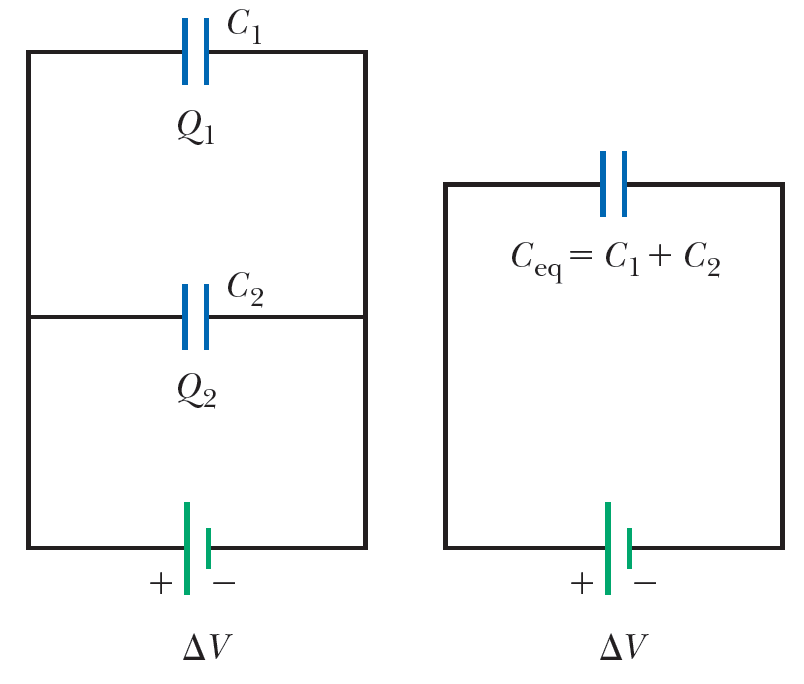 Χωρητικότητα
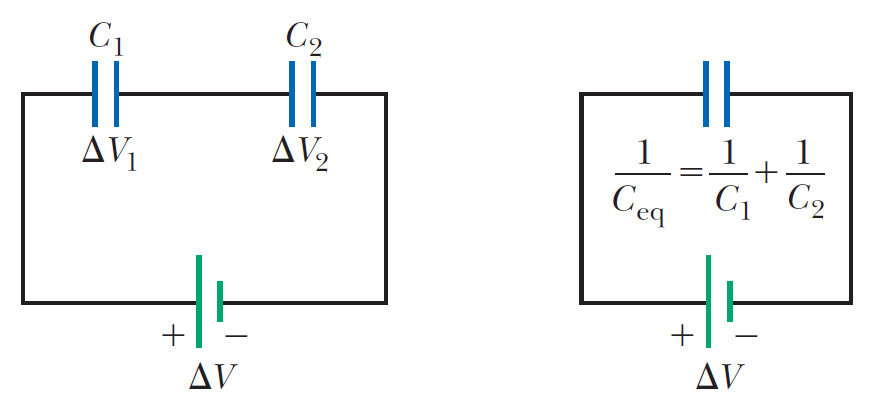 Χωρητικότητα
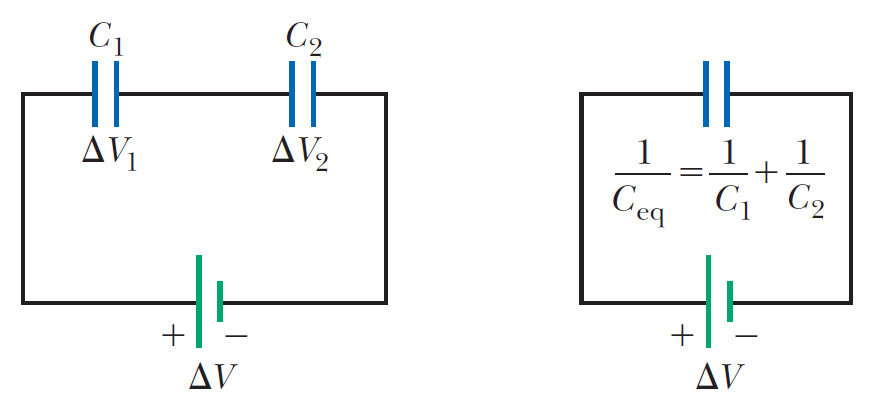 Χωρητικότητα
Παράδειγμα:
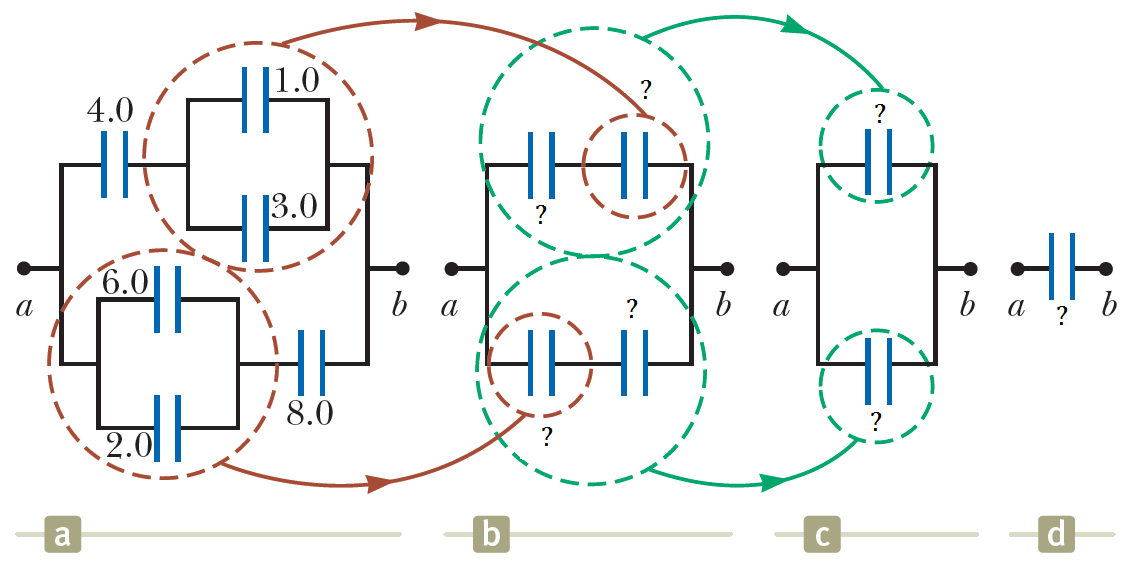 Χωρητικότητα
Ενέργεια αποθηκευμένη σε πυκνωτή
Ας θεωρήσουμε μια υπεραπλουστευμένη, «μηχανική» διαδικασία φόρτισης ενός πυκνωτή
Ένα μικρό ποσό φορτίου μεταφέρεται από τη μια πλάκα μέσω δύναμης προς την άλλη πλάκα
Ασκείται έργο στο φορτίο
Δημιουργείται μια διαφορά δυναμικού (μικρή) ανάμεσα στις πλάκες
Όσο μεταφέρουμε φορτίο από τη μια πλάκα στην άλλη, τόσο μεγαλώνει η διαφορά δυναμικού
Περισσότερο έργο απαιτείται για τη μεταφορά μιας ποσότητας φορτίου
Το έργο που παράγεται στο σύστημα από την εξωτερική δύναμη εμφανίζεται ως μεταβολή της δυναμικής ενέργειας του συστήματος (διατήρηση της ενέργειας)
Χωρητικότητα
Χωρητικότητα
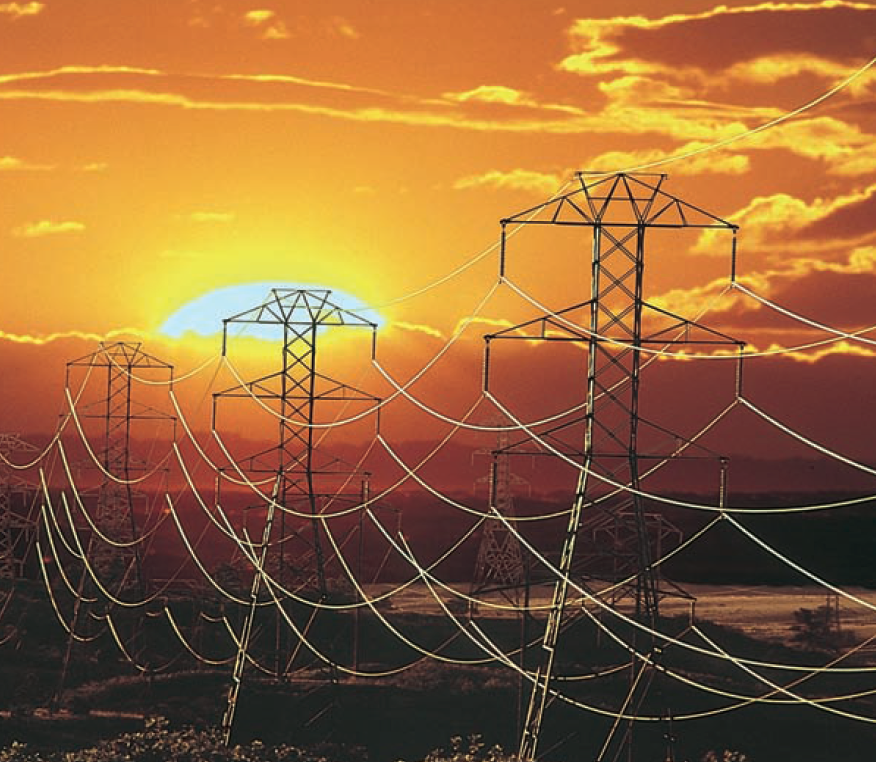 Φυσική για Μηχανικούς
Ρεύμα και Αντίσταση
Εικόνα: Οι γραμμές ρεύματος μεταφέρουν ενέργεια από την ηλεκτρική εταιρία στα σπίτια και τις επιχειρήσεις μας. Η ενέργεια μεταφέρεται σε πολύ υψηλές τάσεις, πιθανότατα εκατοντάδων χιλιάδων volt. Αν και αυτό καθιστά της ηλεκτροφόρες γραμμές επικίνδυνες, η υψηλή τάση συνεισφέρει στη λιγότερη απώλεια ενέργειας λόγω αντιστάσεων των καλωδίων (Telegraph Colour Library/FPG)
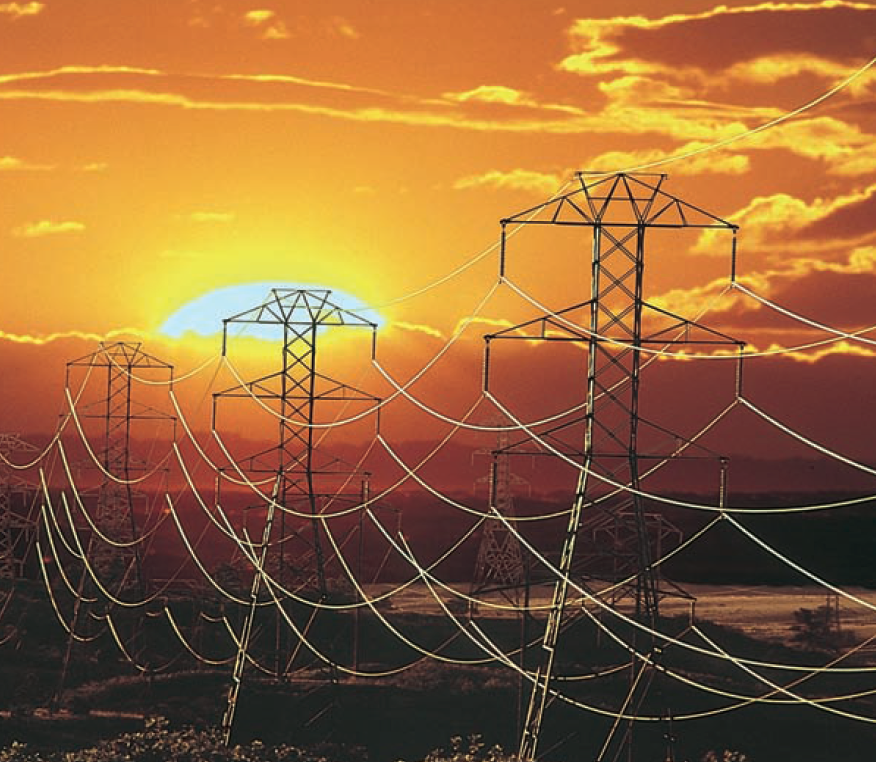 Φυσική για Μηχανικούς
Ρεύμα και Αντίσταση
Εικόνα: Οι γραμμές ρεύματος μεταφέρουν ενέργεια από την ηλεκτρική εταιρία στα σπίτια και τις επιχειρήσεις μας. Η ενέργεια μεταφέρεται σε πολύ υψηλές τάσεις, πιθανότατα εκατοντάδων χιλιάδων volt. Αν και αυτό καθιστά της ηλεκτροφόρες γραμμές επικίνδυνες, η υψηλή τάση συνεισφέρει στη λιγότερη απώλεια ενέργειας λόγω αντιστάσεων των καλωδίων (Telegraph Colour Library/FPG)
Ρεύμα και Αντίσταση
Εισαγωγή
Εδώ θα ασχοληθούμε με την κίνηση ηλεκτρικών φορτίων σε μια περιοχή του χώρου
Ως τώρα θεωρούσαμε τα φορτία στάσιμα!
Θα μάθουμε τον όρο ηλεκτρικό ρεύμα (ή απλώς ρεύμα) για την περιγραφή του ρυθμού της ροής του φορτίου
Επίσης, θα μιλήσουμε για την ηλεκτρική αντίσταση
Θα εισάγουμε ένα νέο στοιχείο, τον αντιστάτη
Ρεύμα και Αντίσταση
Ηλεκτρικό Ρεύμα
Ας ξεκινήσουμε τη μελέτη της ροής ηλεκτρικού φορτίου σε ένα τμήμα υλικού
Η ποσότητα της ροής εξαρτάται από
το είδος του υλικού
τη διαφορά δυναμικού κατά μήκος του υλικού
Όταν έχουμε ροή ηλεκτρικού φορτίου μέσα από μια περιοχή, τότε λέμε ότι υπάρχει ηλεκτρικό ρεύμα
Σκεφτείτε αναλογίες με:
Ροή νερού, ροή ποταμού κλπ.
Ρεύμα και Αντίσταση
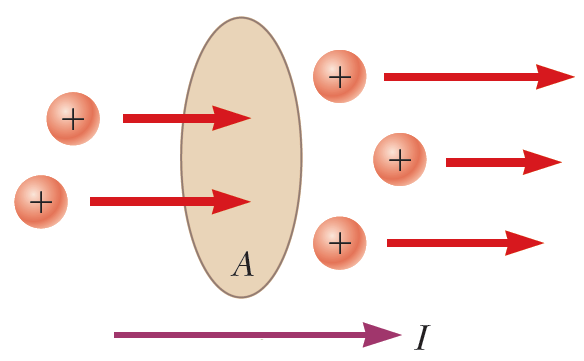 Ρεύμα και Αντίσταση
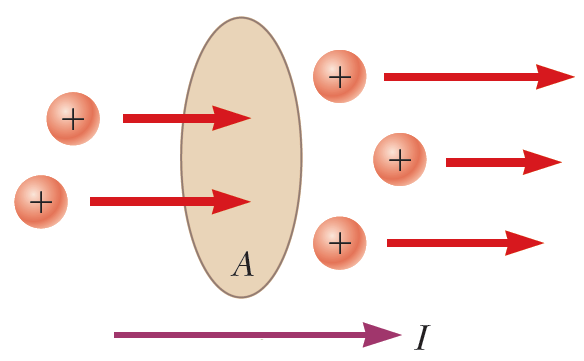 Ρεύμα και Αντίσταση
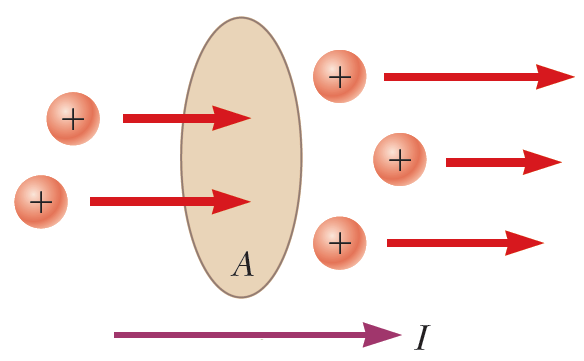 Ρεύμα και Αντίσταση
Ρεύμα και Αντίσταση
Ρεύμα και Αντίσταση
Ηλεκτρικό ρεύμα
Ο νόμος του Ohm είναι μια σχέση με πολύ μεγάλη σημασία.
Μας λέει τρία πράγματα:
Το ηλεκτρικό ρεύμα δημιουργείται από ένα ηλεκτρικό πεδίο που ασκεί δυνάμεις στους φορείς φορτίου
Η πυκνότητα ρεύματος, και ως εκ τούτου το ρεύμα, εξαρτάται με γραμμικό τρόπο από το μέτρο του ηλεκτρικού πεδίου
Η πυκνότητα ρεύματος εξαρτάται και από την αγωγιμότητα του υλικού
Ρεύμα και Αντίσταση
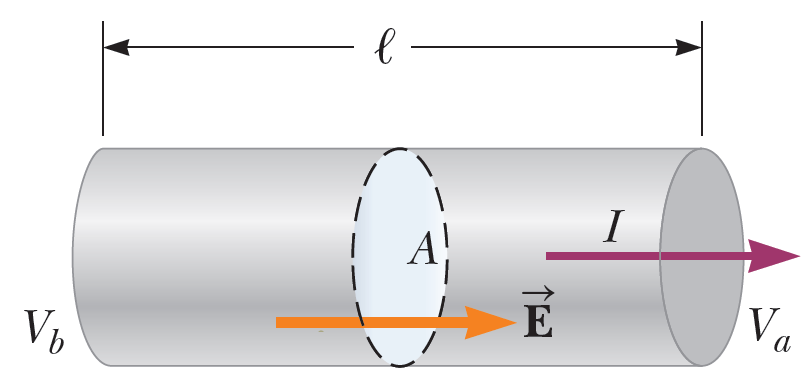 Ρεύμα και Αντίσταση
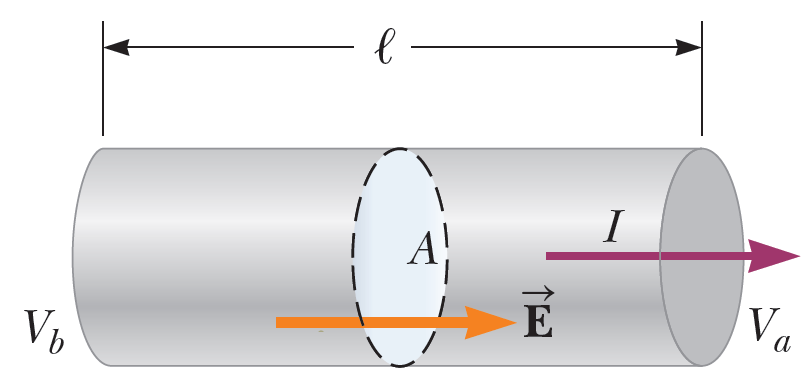 Ρεύμα και Αντίσταση
Ρεύμα και Αντίσταση
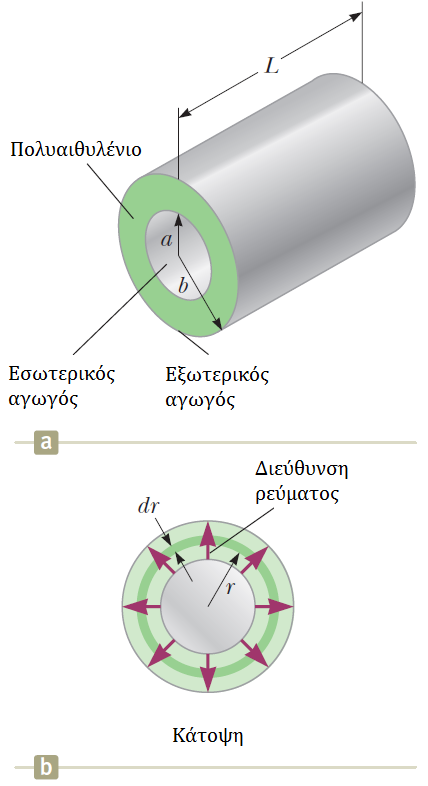 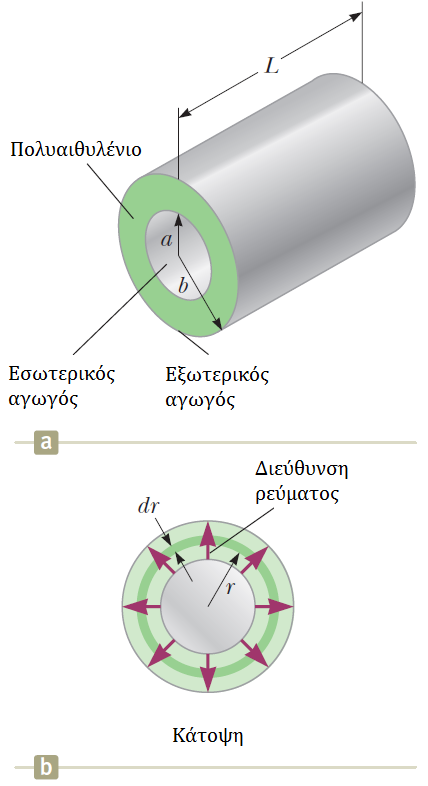 Ρεύμα και Αντίσταση
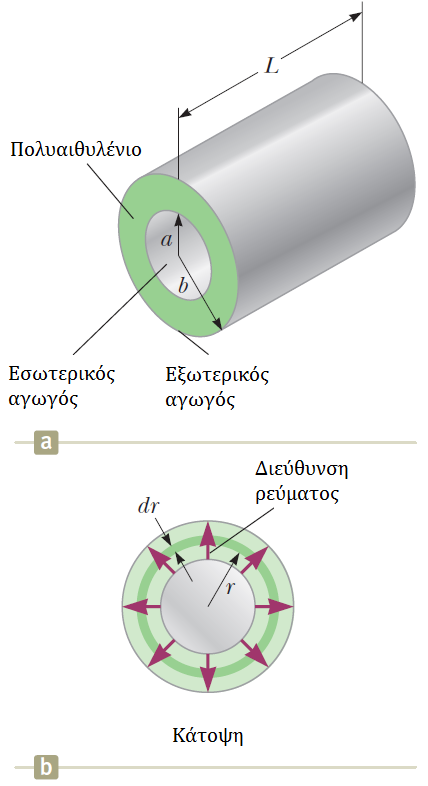 Ρεύμα και Αντίσταση
Ρεύμα και Αντίσταση
Ρεύμα και Αντίσταση
Ηλεκτρική Ισχύς
Σε τυπικά ηλ. κυκλώματα, η ενέργεια μεταφέρεται από μια πηγή όπως η μπαταρία, σε μια λάμπα ή μια συσκευή
Ας βρούμε μια έκφραση που θα μας δίνει το ρυθμό μεταφοράς αυτής της ενέργειας!
Ας θεωρήσουμε το παρακάτω κύκλωμα όπου ενέργεια μεταφέρε-ται σε έναν αντιστάτη
Στην πραγματικότητα, κάποια ενέρ-γεια μεταφέρεται και στα καλώδια,την οποία θεωρούμε αμελητέα
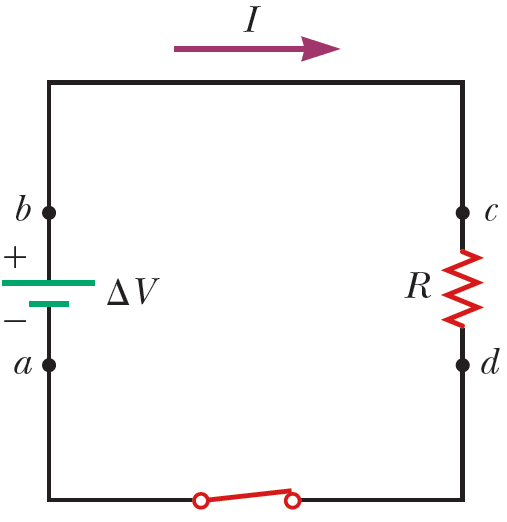 Ρεύμα και Αντίσταση
Ηλεκτρική Ισχύς
Ας θεωρήσουμε ότι ακολουθούμε ένα φορτίο Q που κινείται στο κύκλωμα κατά τη φορά του ρολογιού, ξεκινώντας και καταλήγοντας στο σημείο a
Από το a στο b, η ηλεκτρ. δυναμική ενέργεια του συστήματος αυξάνεται κατά QΔV
…ενώ η χημική δυναμική ενέργεια τηςμπαταρίας μειώνεται εξίσου
Όσο το φορτίο κινείται από το c στοd, η ηλεκτρ. δυναμική ενέργεια τουσυστήματος μειώνεται λόγω τηςσύγκρουσης ηλεκτρονίων με τα άτο-μα του αντιστάτη
Μετατροπή ηλ. δυναμικής ενέργειας σεεσωτερική ενέργεια
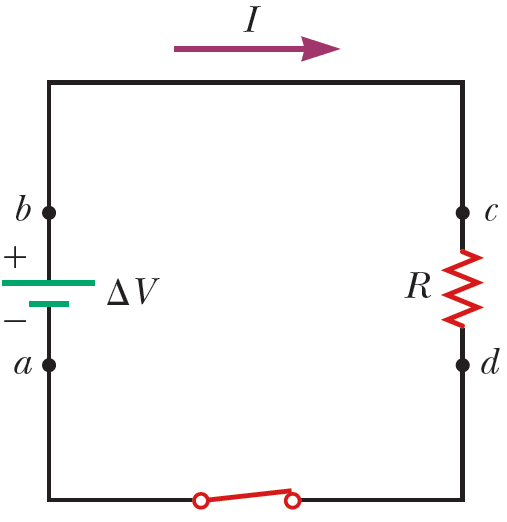 Ρεύμα και Αντίσταση
Ηλεκτρική Ισχύς
Όταν το φορτίο επιστρέφει στο a, το συνολικό αποτέλεσμα είναι ότι ένα τμήμα της χημικής δυναμικής ενέργειας της μπαταρίας μεταφέρθηκε στον αντιστάτη και έμεινε εκεί ως εσωτερική ενέργεια που σχετίζεται με την κίνηση των ατόμων του αντιστάτη
Συνήθως ο αντιστάτης είναι σε επαφή με τον αέρα
Μεταφέρεται ενέργεια μέσω θερμότητας
Εκπέμπεται επίσης ακτινοβολία
Μετά από λίγο, ο αντιστάτης επα-νέρχεται σε φυσιολογική θερμοκρα-σία
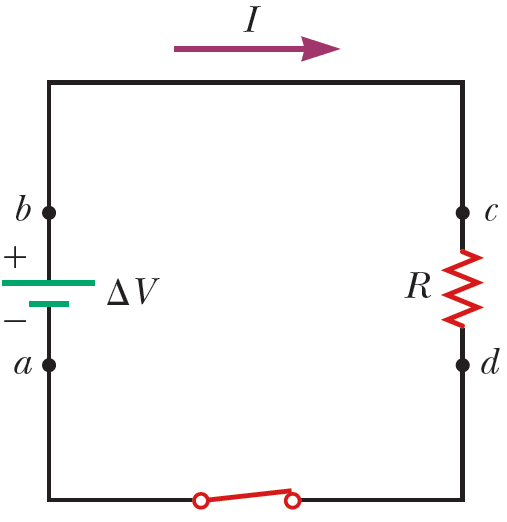 Ρεύμα και Αντίσταση
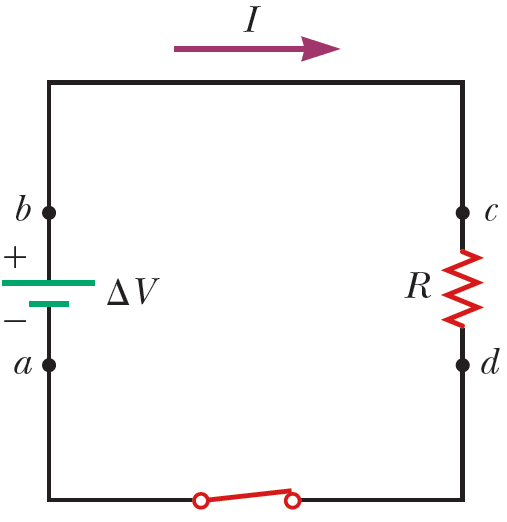 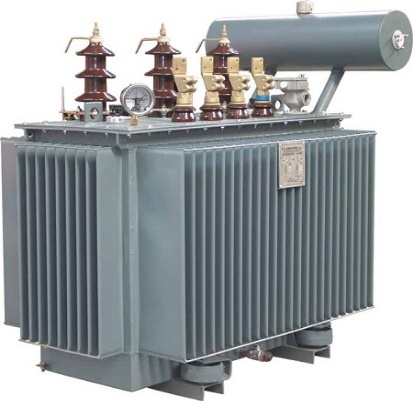 Ρεύμα και Αντίσταση
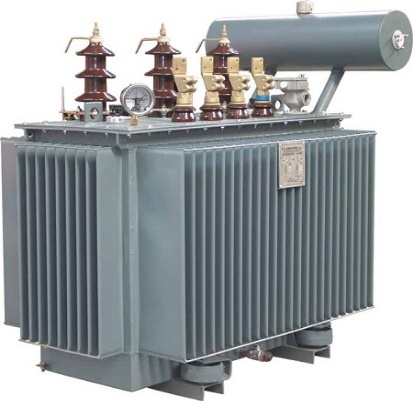 Ρεύμα και Αντίσταση
Ηλεκτρική Ισχύς
Όταν το ηλεκτρικό ρεύμα φτάσει στα σπίτια μας, πρέπει να μετατραπεί σε χαμηλή τάση 240 Volt. Πώς γίνεται αυτό;
Αν παρατηρήσετε τις κολώνες της ΔΕΗ, ίσως προσέξετε ότι κάποιες από αυτές έχουν επάνω κάποιους κλωβούς που παράγουν συνήθως και κάποιο θόρυβο
Αυτοί είναι οι λεγόμενοι μετασχηματιστές, που μετατρέπουν το ηλεκτρικό ρεύμα υψηλής τάσης που έρχεται από το εργοστάσιο παραγωγής σε ηλεκτρικό ρεύμα χαμηλότερης τάσης (~4 kV)
Επιπλέον μετασχηματιστές μετατρέπουν αυτήν την τάση σε κατάλληλη για οικιακή χρήση (240 V)
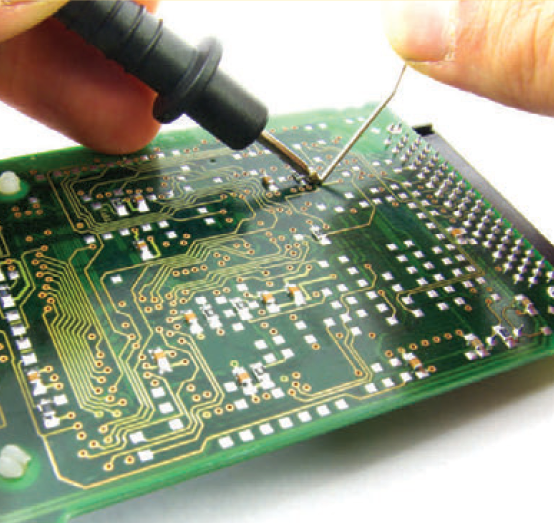 Φυσική για Μηχανικούς
Ηλεκτρικά Κυκλώματα Συνεχούς Ρεύματος
Εικόνα: Επισκευή μιας πλακέτας κυκλωμάτων ενός υπολογιστή. Χρησιμοποιούμε καθημερινά αντικείμενα που περιέχουν ηλεκτρικά κυκλώματα, συμπεριλαμβανομένων και κάποιων με πολύ μικρότερες πλακέτες από την εικονιζόμενη. Μεταξύ αυτών, έχουμε τα φορητά βιντεοπαιχνίδια, τα κινητά τηλέφωνα, και τις ψηφιακές φωτογραφικές μηχανές. Σε αυτό το κεφάλαιο, μελετάμε απλά ηλεκτρικά κυκλώματα και μαθαίνουμε πώς να τα αναλύουμε.
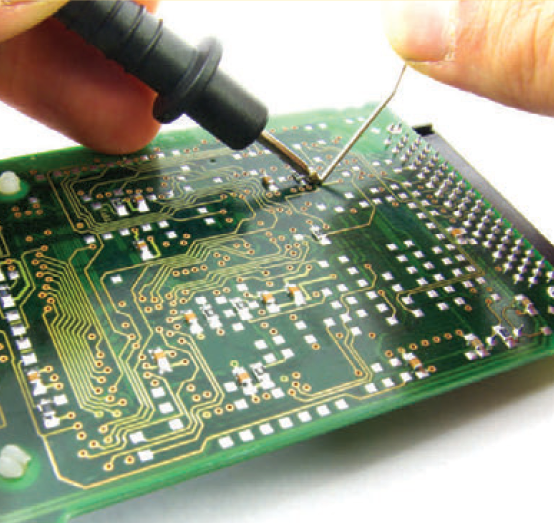 Φυσική για Μηχανικούς
Ηλεκτρικά Κυκλώματα Συνεχούς Ρεύματος
Εικόνα: Επισκευή μιας πλακέτας κυκλωμάτων ενός υπολογιστή. Χρησιμοποιούμε καθημερινά αντικείμενα που περιέχουν ηλεκτρικά κυκλώματα, συμπεριλαμβανομένων και κάποιων με πολύ μικρότερες πλακέτες από την εικονιζόμενη. Μεταξύ αυτών, έχουμε τα φορητά βιντεοπαιχνίδια, τα κινητά τηλέφωνα, και τις ψηφιακές φωτογραφικές μηχανές. Σε αυτό το κεφάλαιο, μελετάμε απλά ηλεκτρικά κυκλώματα και μαθαίνουμε πώς να τα αναλύουμε.
Ηλεκτρικά Κυκλώματα
Εισαγωγή
Τα κυκλώματα που θα δούμε περιέχουν τους δομικούς λίθους που συζητήσαμε ως τώρα
Αντιστάσεις, πυκνωτές, και πηγές διαφοράς δυναμικού (μπαταρίες)
Στην προσπάθεια ανάλυσής τους θα μάθουμε για τους Κανόνες του Kirchhoff
Προέρχονται από την αρχή διατήρησης της ενέργειας και την αρχή διατήρησης του φορτίου
Το ρεύμα που θα διαρρέει τα κυκλώματά μας θα είναι σταθερό σε μέτρο και κατεύθυνση
Ηλεκτρικά Κυκλώματα
Ηλεκτρικά Κυκλώματα
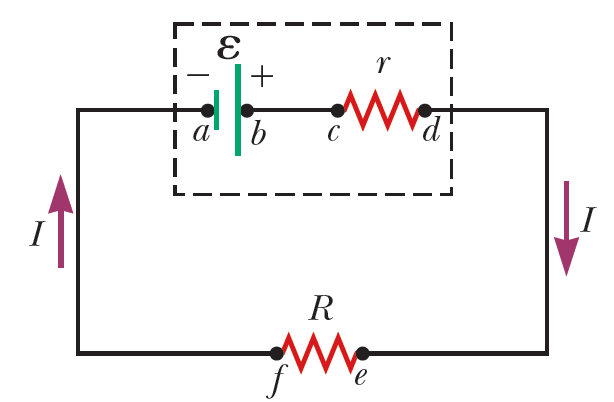 Ηλεκτρικά Κυκλώματα
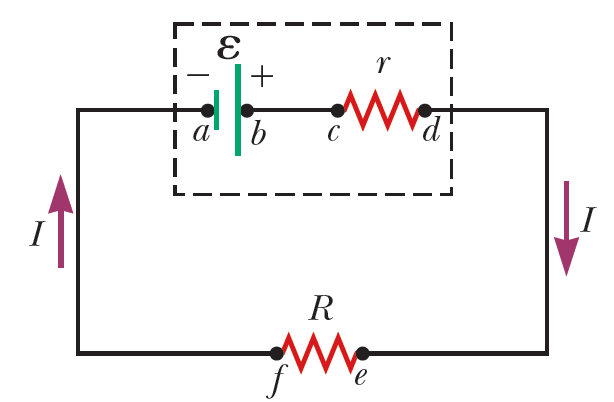 Ηλεκτρικά Κυκλώματα
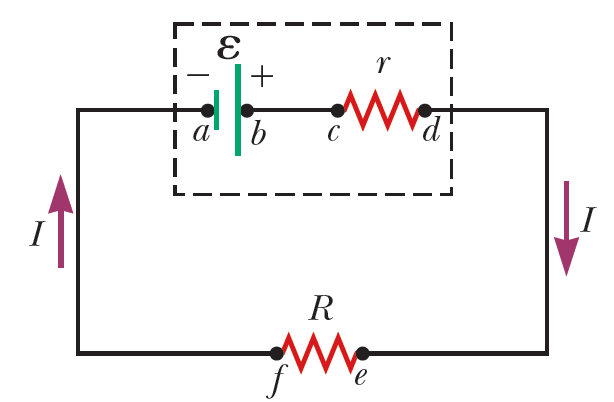 Ηλεκτρικά Κυκλώματα
Ηλεκτρικά Κυκλώματα
Ηλεκτρικά Κυκλώματα
Ηλεκτρικά Κυκλώματα
Αντιστάτες σε σειρά & παράλληλα
Ας δούμε αν μπορούμε να εφαρμόσουμε το ίδιο «σχέδιο» όπως κάναμε με τους πυκνωτές
Ας ξεκινήσουμε με μια διάταξη σε σειρά
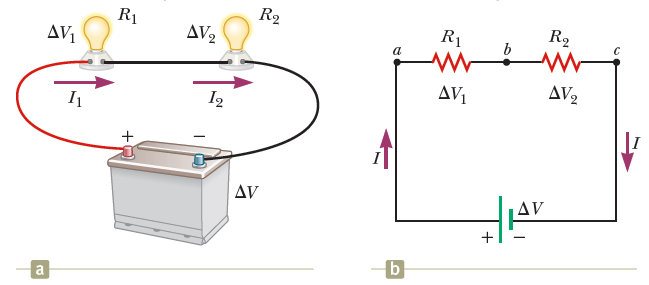 Ηλεκτρικά Κυκλώματα
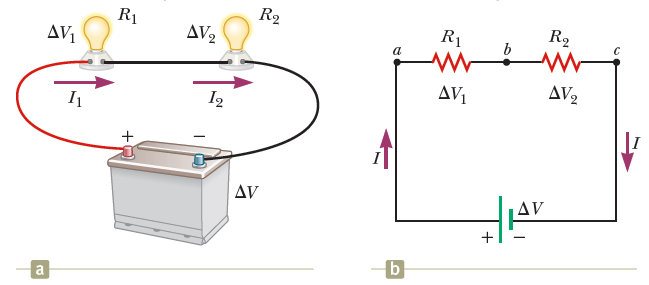 Ηλεκτρικά Κυκλώματα
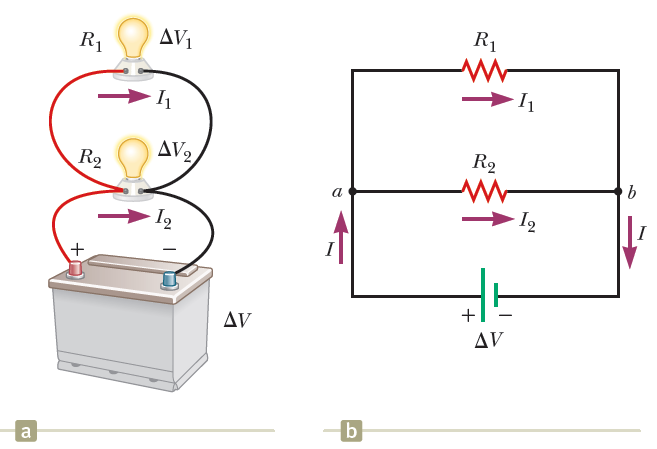 Ηλεκτρικά Κυκλώματα
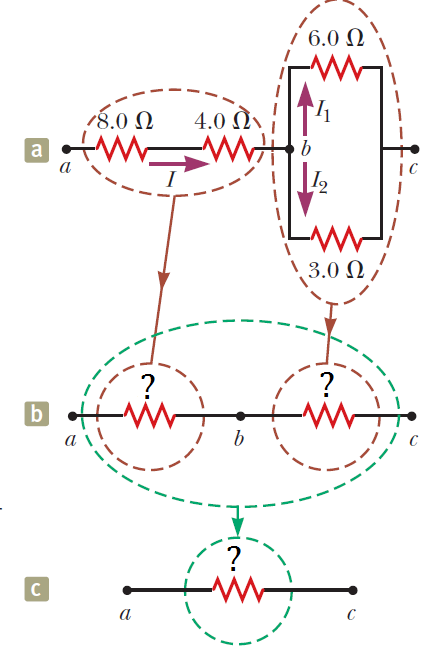 Παράδειγμα
Α) Βρείτε την ισοδύναμηαντίσταση
Β) Ποιο το ρεύμα σε κάθε αντιστάτηαν διατηρούμε μια διάφοράδυναμικού 42 V ανάμεσα σταa, c;
Ηλεκτρικά Κυκλώματα
Ηλεκτρικά Κυκλώματα
Ηλεκτρικά Κυκλώματα
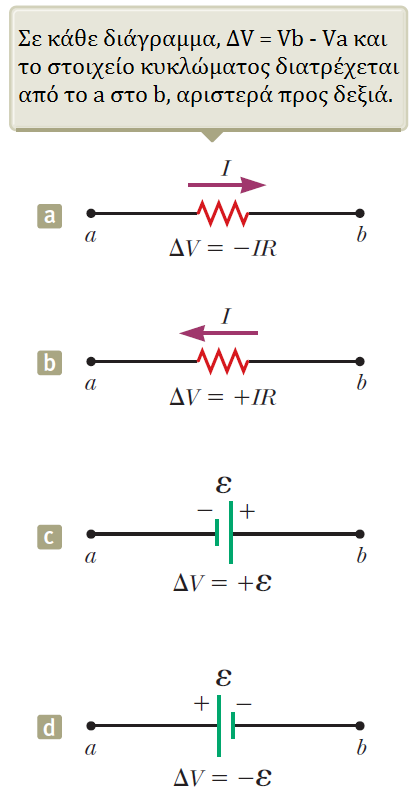 Ηλεκτρικά Κυκλώματα
Παράδειγμα:
Ένα κύκλωμα απλού βρόχου περιέχει δυο αντιστάτες και δυο πηγές όπως στο σχήμα. Βρείτε το ρεύμα που διαρρέει το κύκλωμα.
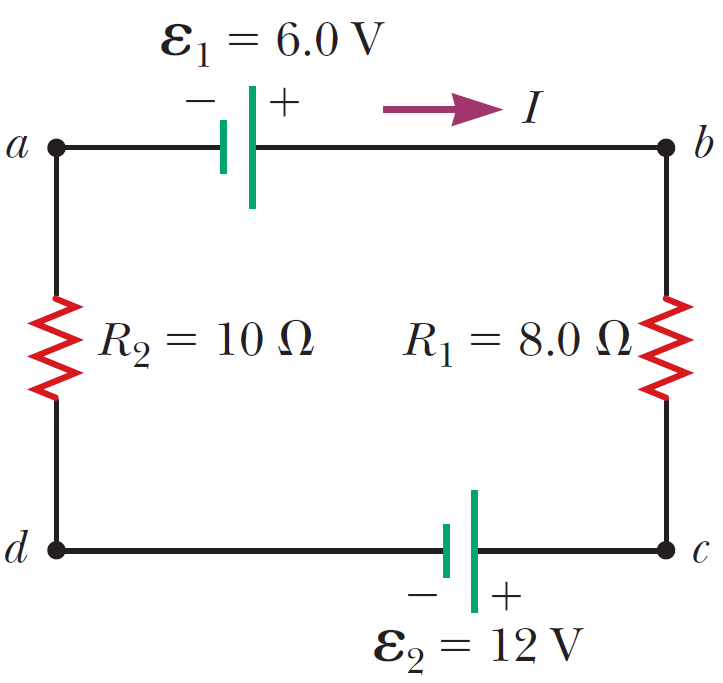 Ηλεκτρικά Κυκλώματα
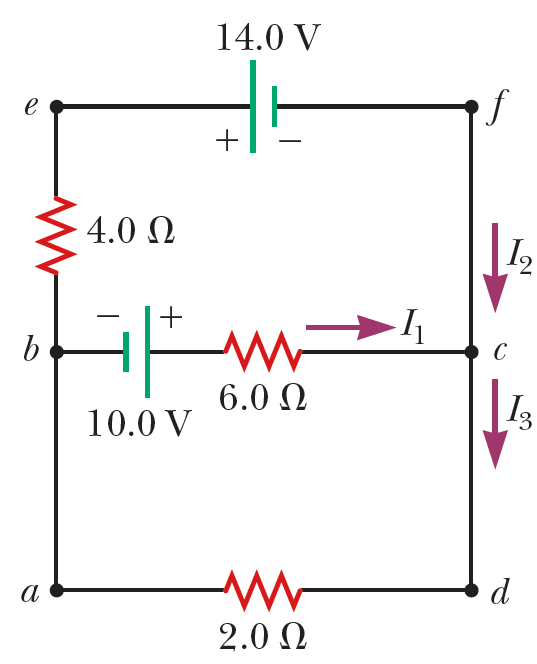 Ηλεκτρικά Κυκλώματα
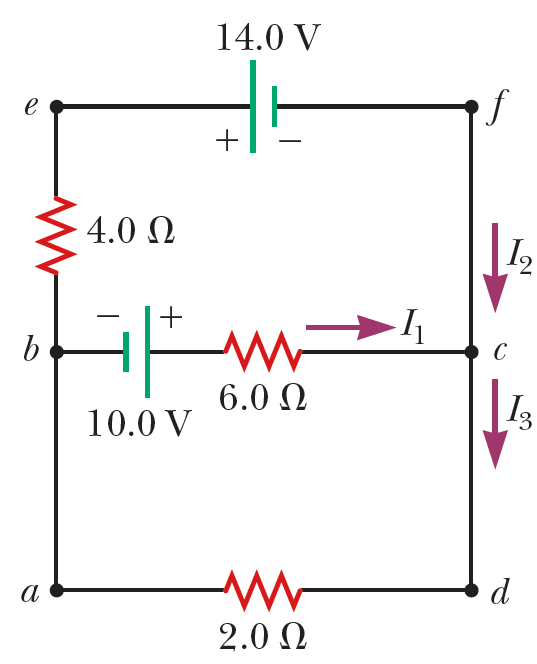 Παράδειγμα - Λύση:
Ηλεκτρικά Κυκλώματα
Κυκλώματα RC
Ως τώρα αναλύσαμε κυκλώματα όπου το ρεύμα είναι σταθερό.
Αν όμως αρχίσουμε να χρησιμοποιούμε πυκνωτές στα κυκλώματά μας, το ρεύμα εξακολουθεί να έχει την ίδια κατεύθυνση αλλά το μέτρο του μπορεί να αλλάζει σε διαφορετικές χρονικές στιγμές
Ένα κύκλωμα που αποτελείται από συνδυασμούς αντιστάσεων και πυκνωτών ονομάζεται RC-κύκλωμα
Ηλεκτρικά Κυκλώματα
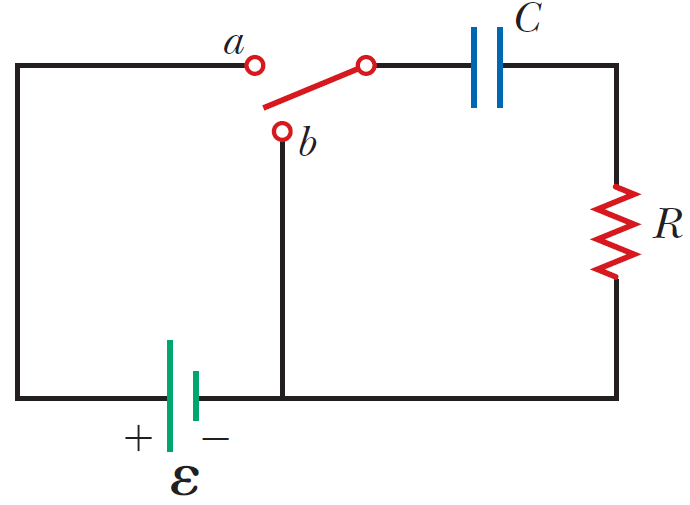 Ηλεκτρικά Κυκλώματα
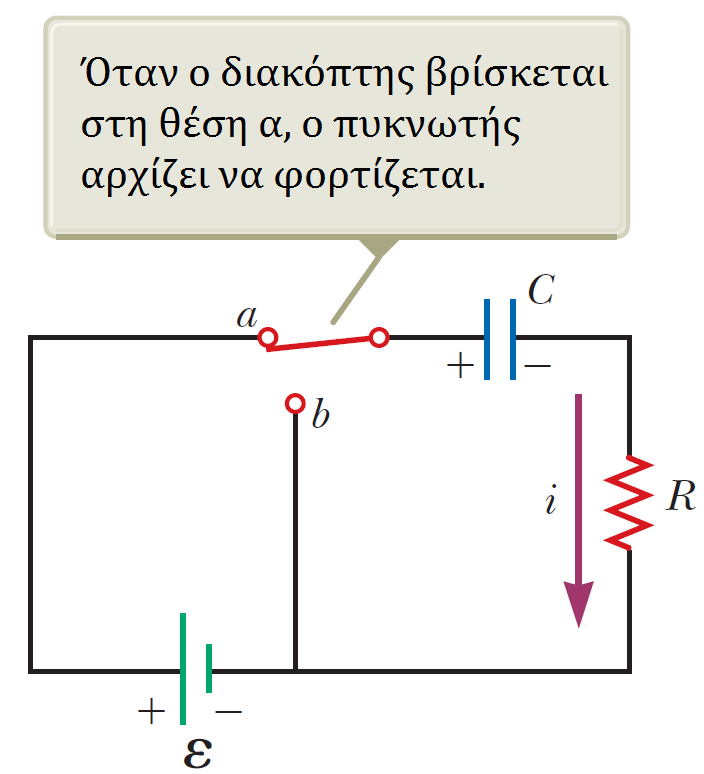 Ηλεκτρικά Κυκλώματα
Ηλεκτρικά Κυκλώματα
Ηλεκτρικά Κυκλώματα
Ηλεκτρικά Κυκλώματα
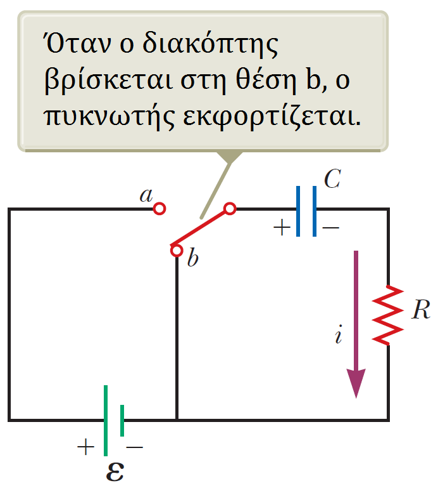 Ηλεκτρικά Κυκλώματα
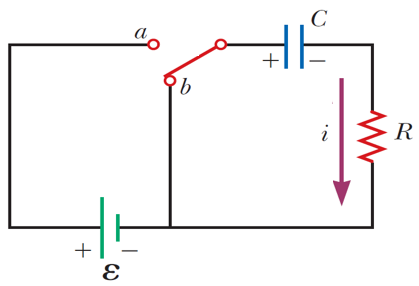 Ηλεκτρικά Κυκλώματα
Ηλεκτρικά Κυκλώματα
Ηλεκτρικά Κυκλώματα
Ηλεκτρικά Κυκλώματα
Ηλεκτρικά Κυκλώματα
Ηλεκτρικά Κυκλώματα
Ηλεκτρικά Κυκλώματα
Παράδειγμα:
Έστω ένας πυκνωτής χωρητικότητας C = 5 μF φορτίζεται υπό διαφορά δυναμικού ΔV = 800 V και μετά εκφορτίζεται μέσω αντιστάτη. Πόση ενέργεια αποδίδεται στον αντιστάτη στο χρονικό διάστημα που απαιτείται για να εκφορτιστεί πλήρως ο πυκνωτής?
Ηλεκτρικά Κυκλώματα
Παράδειγμα – Λύση:
Έστω ένας πυκνωτής χωρητικότητας C = 5 μF φορτίζεται υπό διαφορά δυναμικού ΔV = 800 V και μετά εκφορτίζεται μέσω αντιστάτη. Πόση ενέργεια αποδίδεται στον αντιστάτη στο χρονικό διάστημα που απαιτείται για να εκφορτιστεί πλήρως ο πυκνωτής?
Ηλεκτρικά Κυκλώματα
Παράδειγμα – Λύση:
Έστω ένας πυκνωτής χωρητικότητας C = 5 μF φορτίζεται υπό διαφορά δυναμικού ΔV = 800 V και μετά εκφορτίζεται μέσω αντιστάτη. Πόση ενέργεια αποδίδεται στον αντιστάτη στο χρονικό διάστημα που απαιτείται για να εκφορτιστεί πλήρως ο πυκνωτής?
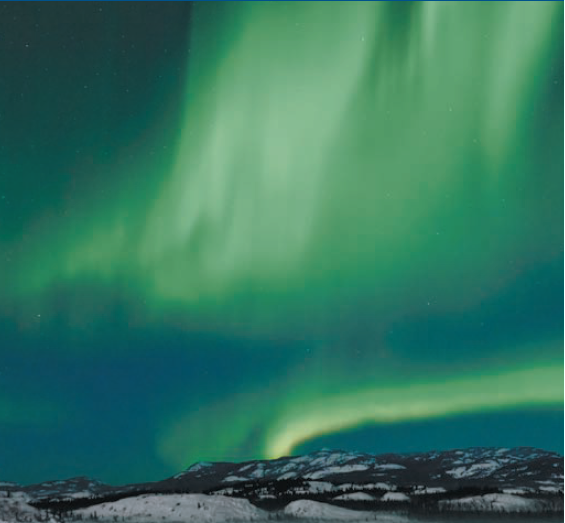 Φυσική για Μηχανικούς
Μαγνητισμός
Μαγνητικά Πεδία
Εικόνα: Το Σέλας συμβαίνει όταν υψηλής ενέργειας, φορτισμένα σωματίδια από τον Ήλιο ταξιδεύουν στην άνω ατμόσφαιρα της Γης λόγω της ύπαρξης του μαγνητικού της πεδίου.
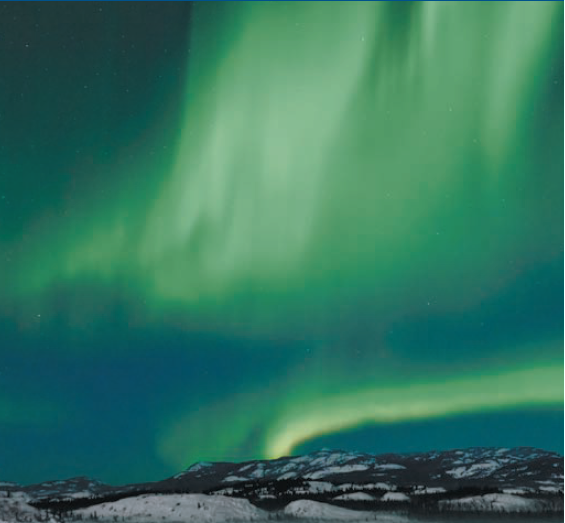 Φυσική για Μηχανικούς
Μαγνητισμός
Μαγνητικά Πεδία
Εικόνα: Το Σέλας συμβαίνει όταν υψηλής ενέργειας, φορτισμένα σωματίδια από τον Ήλιο ταξιδεύουν στην άνω ατμόσφαιρα της Γης λόγω της ύπαρξης του μαγνητικού της πεδίου.
Μαγνητισμός
Εισαγωγή
Πυξίδα: Κίνα, 13ος αιώνας π.Χ.
Μαγνητισμός: Ελλάδα, 800 π.Χ.
Ο θρύλος λέει ότι ο μαγνητίτης πήρε το όνομά του από το βοσκό Μάγνη, του οποίου τα καρφιά από τα παπούτσια και η μύτη του μπαστουνιού μπορούσαν να έλξουν κομμάτια μαγνητίτη
1269: Pierre de Maricout (Γάλλος) – μαγνητικοί πόλοι
1600: William Gilbert – πρότεινε ότι η Γη είναι ένας μεγάλος μαγνήτης
1819: Oersted – σχέση ηλεκτρισμού-μαγνητισμού
1820: Faraday, Henry - ---------------»--------------------
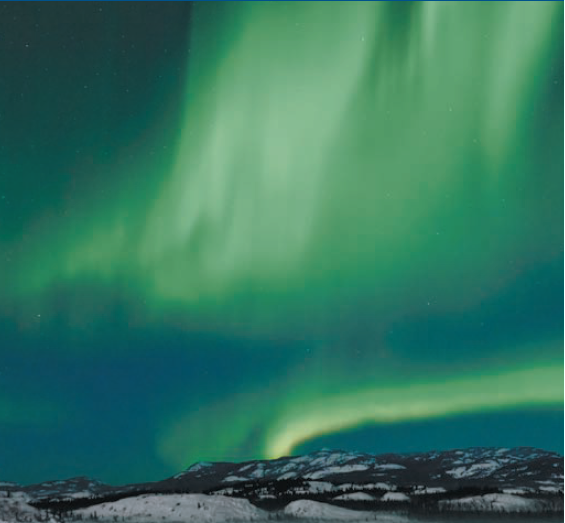 Φυσική για Μηχανικούς
Μαγνητισμός
Μαγνητικά Πεδία
Εικόνα: Το Σέλας συμβαίνει όταν υψηλής ενέργειας, φορτισμένα σωματίδια από τον Ήλιο ταξιδεύουν στην άνω ατμόσφαιρα της Γης λόγω της ύπαρξης του μαγνητικού της πεδίου.
Μαγνητικά Πεδία
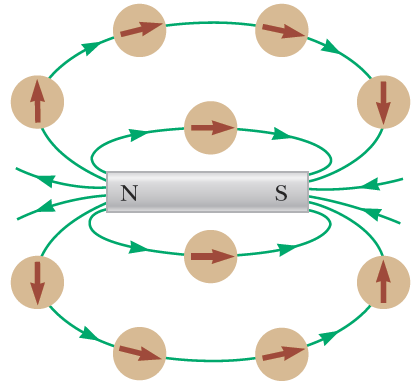 Μαγνητικά Πεδία
Μαγνητικά Πεδία
Μαγνητικά Πεδία
Μαγνητικά Πεδία
Αν μη τι άλλο, τα προηγούμενα δείχνουν ότι η μαγνητική δύναμη είναι πιο πολύπλοκη από την ηλεκτρική
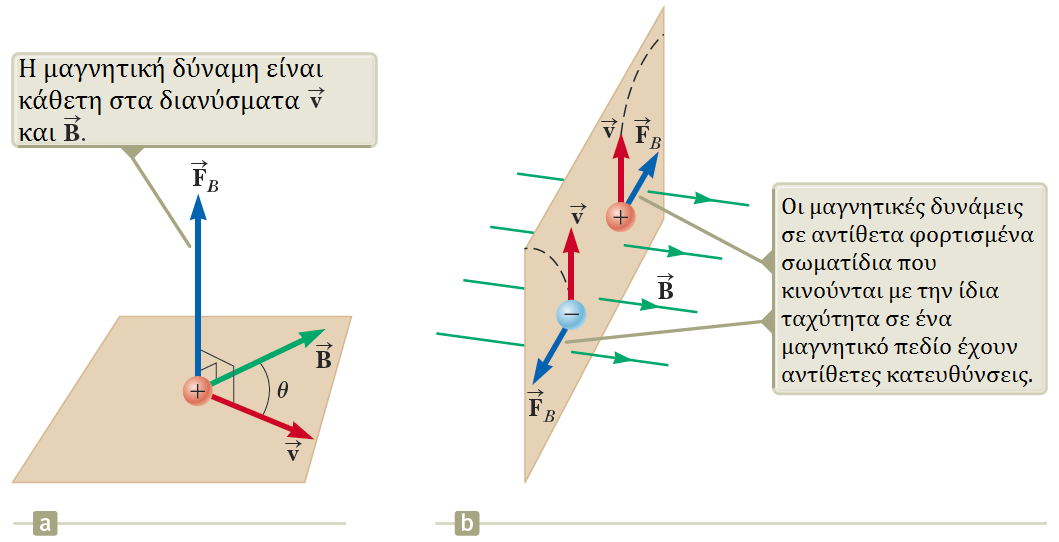 Μαγνητικά Πεδία
Μαγνητικά Πεδία
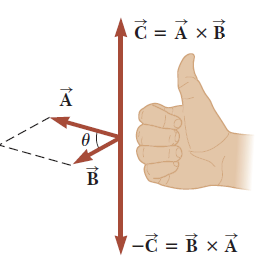 Μαγνητικά Πεδία
Μαγνητικά Πεδία
Μαγνητικά Πεδία
Κανόνες δεξιού χεριού για μαγνητικά πεδία
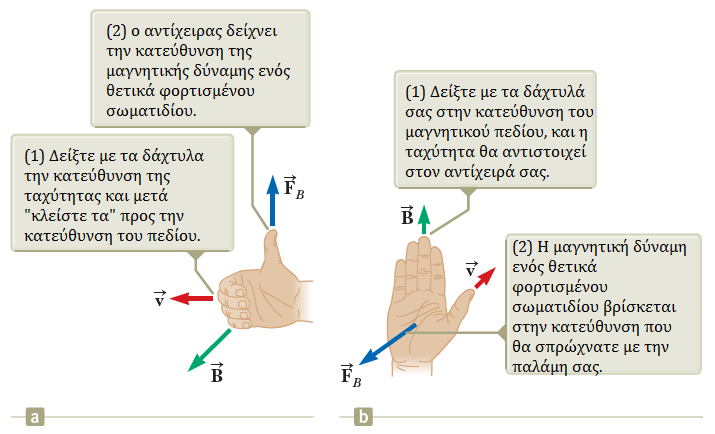 Μαγνητικά Πεδία
Μαγνητικά Πεδία – Ηλεκτρικά Πεδία : Σύγκριση
> Η ηλεκτρική δύναμη εγείρεται κατά την κατεύθυνση του ηλεκτρικού πεδίου > Η μαγνητική δύναμη εγείρεται κάθετα στο μαγνητικό πεδίο
> Η ηλεκτρική δύναμη ασκείται σε φορτισμένο σωματίδιο άσχετα με την ταχύτητά του > Η μαγνητική δύναμη ασκείται σε φορτίο μόνο όταν αυτό κινείται
> Η ηλεκτρική δύναμη παράγει έργο μετατοπίζοντας ένα φορτισμένο σωματίδιο> Η μαγνητική δύναμη που σχετίζεται με ένα σταθερό μαγνητικό πεδίο ΔΕΝ παράγει έργο κατά τη μετατόπιση του φορτίου, αφού η δύναμη είναι κάθετη στη μετατόπιση!
Μαγνητικά Πεδία
Μαγνητικά Πεδία
Η 3η παρατήρηση μας πληροφορεί για κάτι πολύ σημαντικό:
Η κινητική ενέργεια ενός φορτισμένου σωματιδίου που κινείται μέσα σε μαγνητικό πεδίο δεν μπορεί να αλλάξει από το μαγνητικό πεδίο (μόνο)
Το μαγνητικό πεδίο μπορεί να αλλάξει την κατεύθυνση του διανύσματος της ταχύτητας αλλά δεν μπορεί να αλλάξει το μέτρο της ή την κινητική ενέργειά του

Μονάδα μέτρησης του μαγνητικού πεδίου: 
			N/(Cm/s) = T (Tesla)
Μαγνητικά Πεδία
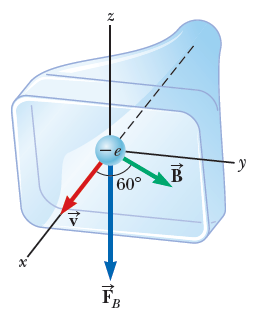 Μαγνητικά Πεδία
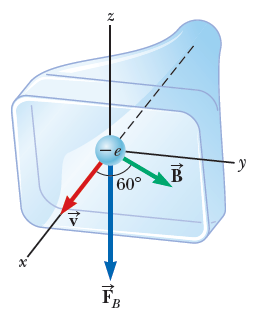 Μαγνητικά Πεδία
Μαγνητικά Πεδία
Ας μελετήσουμε την κίνηση ενός σωματιδίου εντός ομογενούς μαγνητικού πεδίου

Πολλές φορές το μαγνητικό πεδίο βολεύει να σχεδιάζεται κάθετα στη σελίδα (στη διαφάνεια)

Υιοθετούμε τα σχέδια που ακολουθούν
Μαγνητικά Πεδία
Μαγνητικά Πεδία
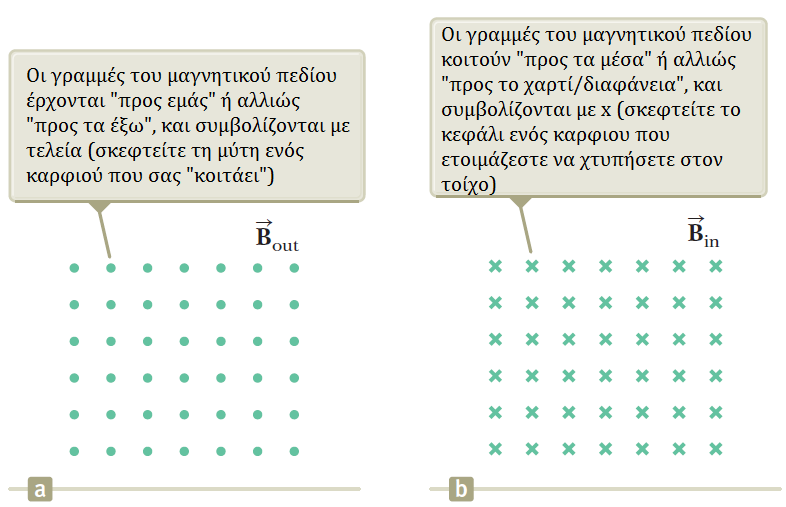 Μαγνητικά Πεδία
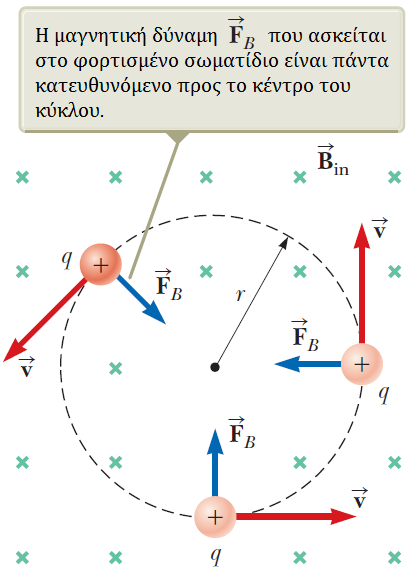 Μαγνητικά Πεδία
Έστω ένα θετικό φορτίο σε ομογενές μαγνητικό πεδίο
Η αρχική του ταχύτητα είναι κάθετη στο πεδίο
Η μαγνητική δύναμη είναικάθετη επίπεδο που σχη-ματίζουν τα διανύσματατης ταχύτητας και του μαγνητικού πεδίου
Σε κάθε χρονική στιγμή
Εκτελεί ομαλή κυκλικήκίνηση! 
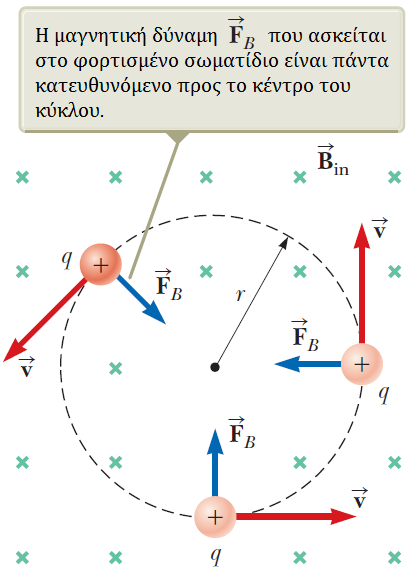 Μαγνητικά Πεδία
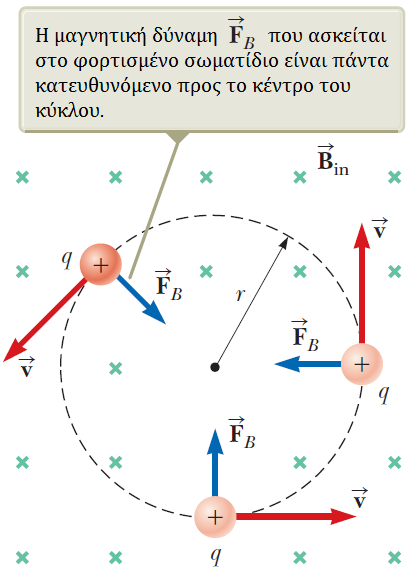 Μαγνητικά Πεδία
Μαγνητικά Πεδία
Μαγνητικά Πεδία
Στο παράδειγμα που μόλις μελετήσαμε, η ταχύτητα ήταν κάθετη στο πεδίο
Αν η γωνία μεταξύ τουςείναι τυχαία, η τροχιά του σωματιδίου είναι ελικοειδής!
Η προβολή της τροχιάς στοzy επίπεδο είναι κύκλος
Η προβολή της τροχιάς στοxy είναι ημιτονοειδής
Το ίδιο και στο xz
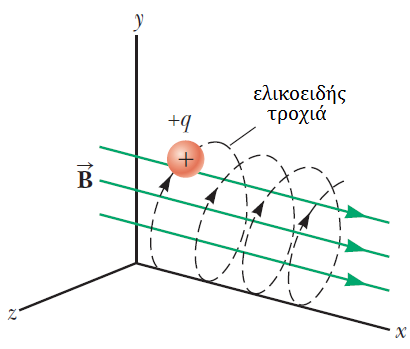 Μαγνητικά Πεδία
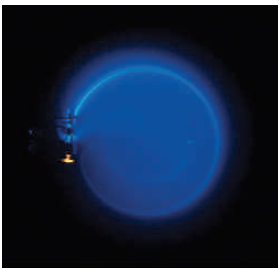 Μαγνητικά Πεδία
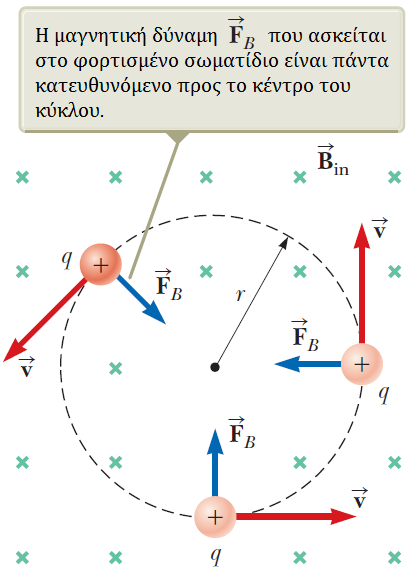 Μαγνητικά Πεδία
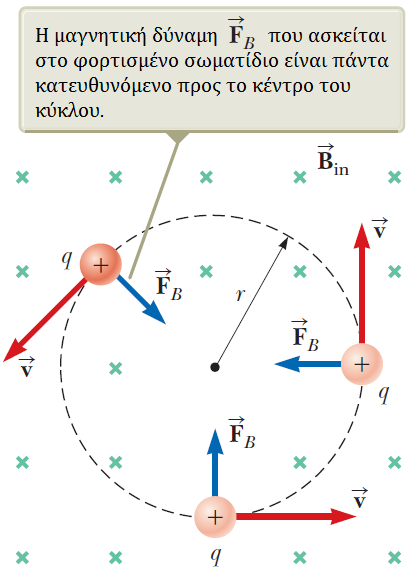 Μαγνητικά Πεδία
Μαγνητικά Πεδία
Μαγνητική δύναμη σε ρευματοφόρο αγωγό
Από όλη τη συζήτηση που προηγήθηκε, δεν πρέπει να μας εκπλήξει ότι ένας ρευματοφόρος αγωγός υπόκειται σε δύναμη εντός μαγνητικού πεδίου
Θυμηθείτε ότι το ρεύμα είναι μια «συλλογή» πολλών φορτισμένων σωματιδίων εν κινήσει
Η δύναμη αυτή θα είναι το διανυσματικό άθροισμα όλων των δυνάμεων που ασκούνται σε κάθε φορτισμένο σωματίδιο που συνεισφέρει στο ρεύμα
Η δύναμη αυτή μεταδίδεται στον αγωγό όταν τα φορτισμένα σωματίδια συγκρούονται με τα άτομα του αγωγού
Μαγνητικά Πεδία
Μαγνητική δύναμη σε ρευματοφόρο αγωγό
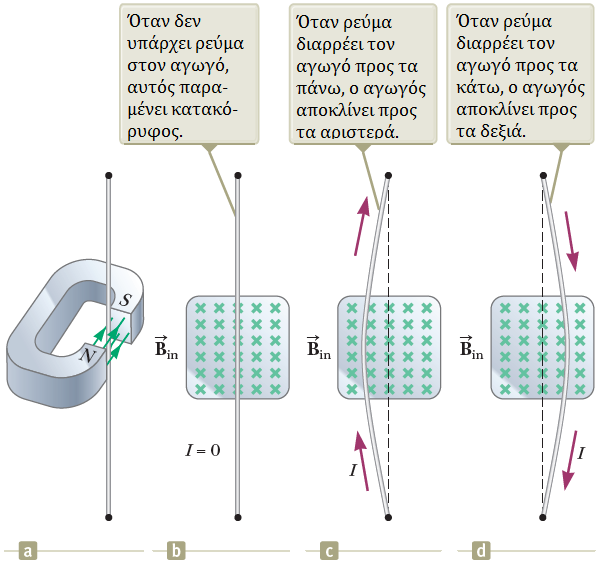 Μαγνητικά Πεδία
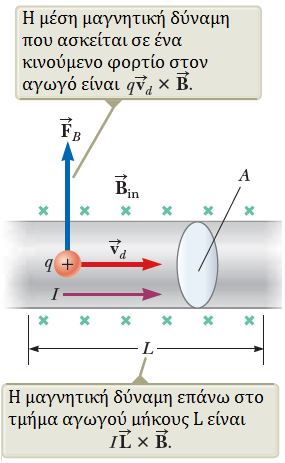 Μαγνητικά Πεδία
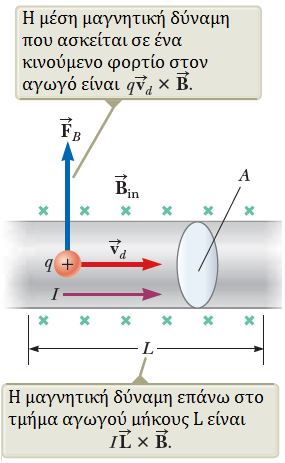 Μαγνητικά Πεδία
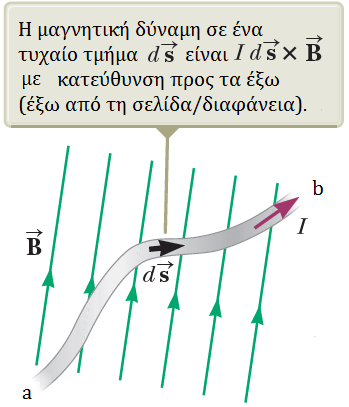 Μαγνητικά Πεδία
Παράδειγμα:
Ένα καλώδιο λυγίζει σε σχήμα ημικυκλίου ακτίνας R και σχηματίζει κλειστό βρόχο ρεύματος I. Το καλώδιο κείται στο επίπεδο xy (Σχήμα). Μαγνητικό πεδίο μέτρου B δημιουργείται κατά μήκος του άξονα y. Βρείτε το μέτρο και την κατεύθυνση της μαγνητικής δύναμης που ασκείται στο Α) ευθύγραμμο τμήμα Β) καμπύλο τμήματου καλωδίου
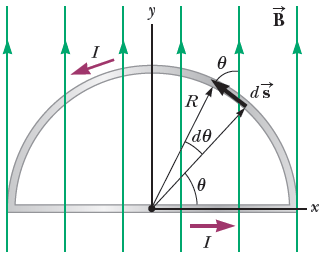 Μαγνητικά Πεδία
Παράδειγμα – Λύση:
Ένα καλώδιο λυγίζει σε σχήμα ημικυκλίου ακτίνας R και σχηματίζει κλειστό βρόχο ρεύματος I. Το καλώδιο κείται στο επίπεδο xy (Σχήμα). Μαγνητικό πεδίο μέτρου B δημιουργείται κατά μήκος του άξονα y. Βρείτε το μέτρο και την κατεύθυνση της μαγνητικής δύναμης που ασκείται στο Α) ευθύγραμμο τμήμα
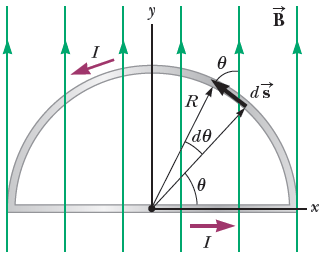 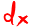 Μαγνητικά Πεδία
Παράδειγμα – Λύση:
Ένα καλώδιο λυγίζει σε σχήμα ημικυκλίου ακτίνας R και σχηματίζει κλειστό βρόχο ρεύματος I. Το καλώδιο κείται στο επίπεδο xy (Σχήμα). Μαγνητικό πεδίο μέτρου B δημιουργείται κατά μήκος του άξονα y. Βρείτε το μέτρο και την κατεύθυνση της μαγνητικής δύναμης που ασκείται στο Β) καμπύλο τμήμα του καλωδίου
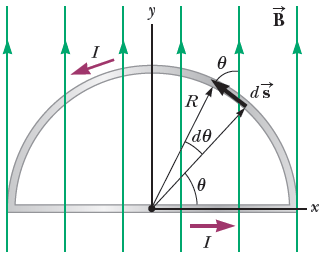 Μαγνητικά Πεδία
Παράδειγμα – Λύση:
Ένα καλώδιο λυγίζει σε σχήμα ημικυκλίου ακτίνας R και σχηματίζει κλειστό βρόχο ρεύματος I. Το καλώδιο κείται στο επίπεδο xy (Σχήμα). Μαγνητικό πεδίο μέτρου B δημιουργείται κατά μήκος του άξονα y. Βρείτε το μέτρο και την κατεύθυνση της μαγνητικής δύναμης που ασκείται στο Β) καμπύλο τμήμα του καλωδίου
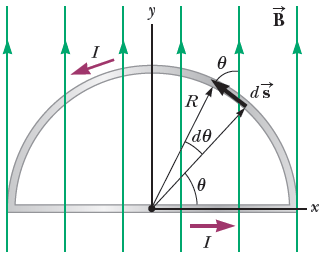 Μαγνητικά Πεδία
Πηγές Μαγνητικού Πεδίου
Ως τώρα θεωρήσαμε ότι το μαγνητικό πεδίο «υπήρξε με κάποιο τρόπο»
Στη συνέχεια θα δείξουμε την προέλευση του μαγνητικού πεδίου: τα κινούμενα φορτία (!)
Πολλοί σημαντικοί νόμοι:
Νόμος των Biot-Savart
Νόμος του Ampere
Νόμος του Gauss για το μαγνητισμό
Θα αξιοποιήσουμε ξανά τις συμμετρίες των προβλημάτων
Μαγνητικά Πεδία
Πηγές Μαγνητικού Πεδίου
Jean-Baptiste Biot – Felix Savart : περιέγραψαν τη δύναμη που εγείρεται από ηλεκτρικό ρεύμα κοντά σε ένα μαγνήτη
Τα πειράματά τους κατέληξαν σε μια μαθηματική έκφραση που δίνει το μαγνητικό πεδίο σε ένα σημείο του χώρου με όρους του ρεύματος, το οποίο παράγει το πεδίο (!)
Ξεκίνησαν από ένα απειροστά μικρό τμήμα ds καλωδίου σταθερού ρεύματος που παράγει μαγνητικό πεδίο dB σε ένα σημείο P
Έχουμε ακολουθήσει τη μέθοδό τους πολλές φορές 
Μαγνητικά Πεδία
Μαγνητικά Πεδία
Μαγνητικά Πεδία
Μαγνητικά Πεδία
Μαγνητικά Πεδία
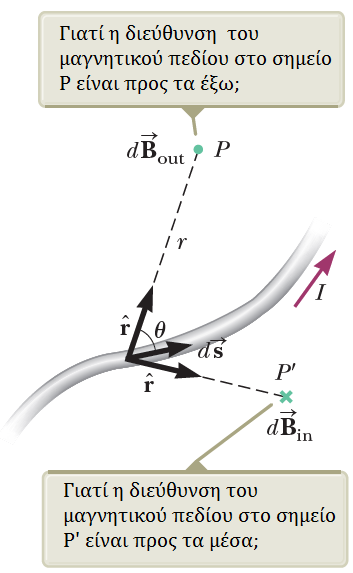 Μαγνητικά Πεδία
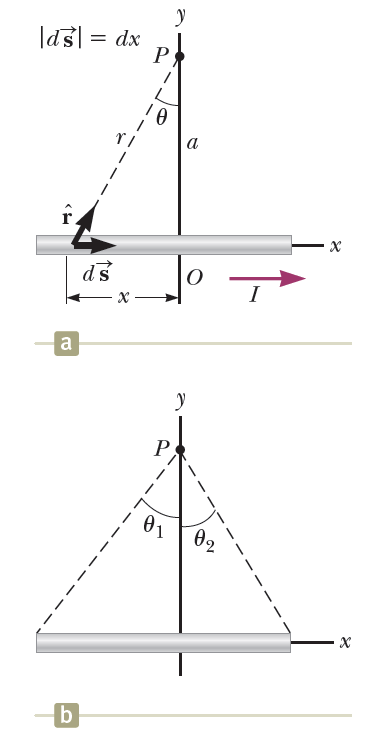 Παράδειγμα:
Θεωρήστε ένα λεπτό, ευθύ-γραμμο ρευματοφόρο αγωγό που φέρει σταθερό ηλεκτρικόρεύμα Ι και κείται στον x-άξονα.Βρείτε το μέτρο και την κατεύ-θυνση του μαγνητικού πεδίουστο σημείο P.
Μαγνητικά Πεδία
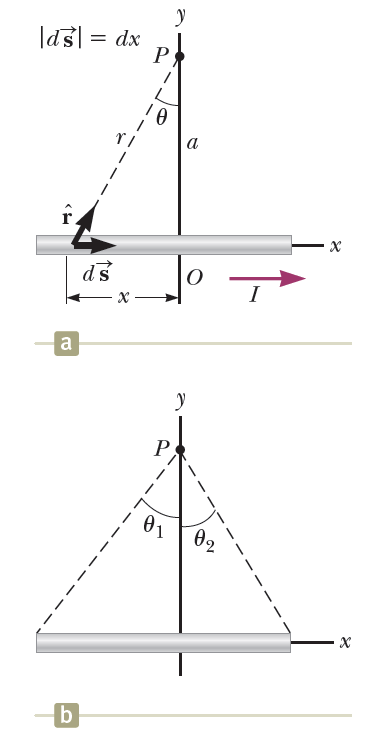 Παράδειγμα – Λύση:
Θεωρήστε ένα λεπτό, ευθύγραμμο ρευματο-φόρο αγωγό που φέρει σταθερό ηλεκτρικόρεύμα Ι και κείται στον x-άξονα. Βρείτε το μέτροκαι την κατεύθυνση του μαγνητικού πεδίουστο σημείο P.
Μαγνητικά Πεδία
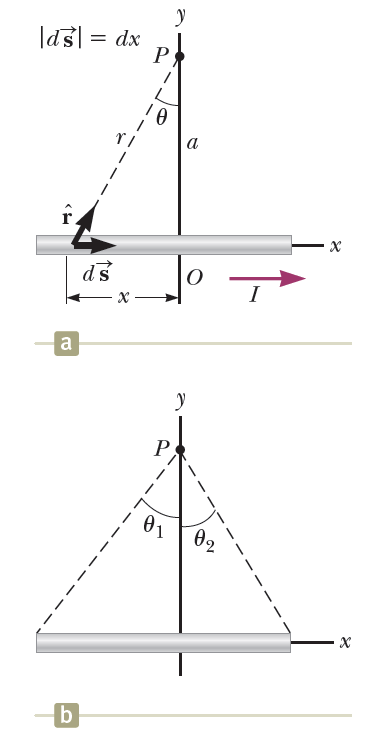 Παράδειγμα – Λύση:
Θεωρήστε ένα λεπτό, ευθύγραμμο ρευματο-φόρο αγωγό που φέρει σταθερό ηλεκτρικόρεύμα Ι και κείται στον x-άξονα. Βρείτε το μέτροκαι την κατεύθυνση του μαγνητικού πεδίουστο σημείο P.
Μαγνητικά Πεδία
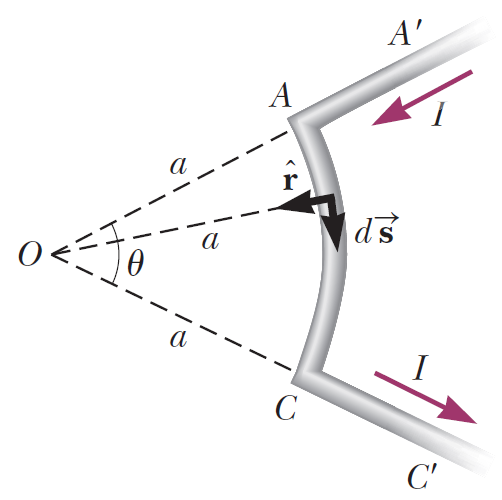 Παράδειγμα:
Υπολογίστε το μαγνητικό πεδίο στο σημείο Ογια το ρευματοφόρο καλώδιο του Σχήματος.Το καλώδιο αποτελείται από δυο ευθύγραμματμήματα και ένα κυκλικό τόξο ακτίνας a, πουσχηματίζει γωνία θ.
Μαγνητικά Πεδία
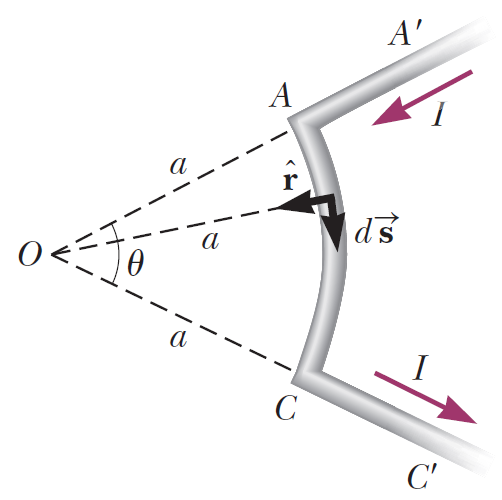 Παράδειγμα – Λύση:
Υπολογίστε το μαγνητικό πεδίο στο σημείο Ογια το ρευματοφόρο καλώδιο του Σχήματος.Το καλώδιο αποτελείται από δυο ευθύγραμματμήματα και ένα κυκλικό τόξο ακτίνας a, πουσχηματίζει γωνία θ.
Μαγνητικά Πεδία
Παράδειγμα:
Θεωρήστε το κυκλικό καλώδιο ακτίνας α στο επίπεδο yz. Το καλώδιο φέρει ρεύμα σταθερού μέτρου Ι όπως στο Σχήμα. Υπολογίστε το μαγνητικό πεδίο σε ένα σημείο P του άξονα x που διαπερνά το κέντρο του κυκλικού καλωδίου.
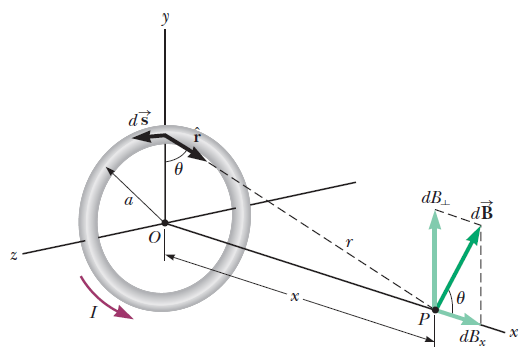 Μαγνητικά Πεδία
Παράδειγμα – Λύση:
Θεωρήστε το κυκλικό καλώδιο ακτίνας α στο επίπεδο yz. Το καλώδιο φέρει ρεύμα σταθερού μέτρου Ι όπως στο Σχήμα. Υπολογίστε το μαγνητικό πεδίο σε ένα σημείο P του άξονα x που διαπερνά το κέντρο του κυκλικού καλωδίου.
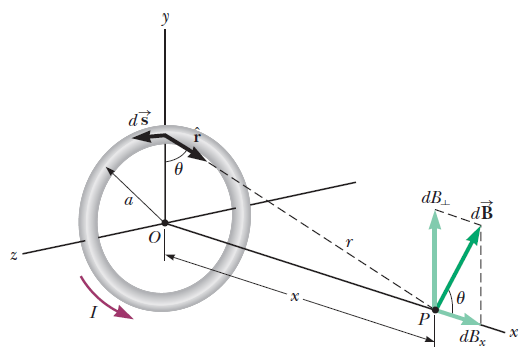 Μαγνητικά Πεδία
Παράδειγμα – Λύση:
Θεωρήστε το κυκλικό καλώδιο ακτίνας α στο επίπεδο yz. Το καλώδιο φέρει ρεύμα σταθερού μέτρου Ι όπως στο Σχήμα. Υπολογίστε το μαγνητικό πεδίο σε ένα σημείο P του άξονα x που διαπερνά το κέντρο του κυκλικού καλωδίου.
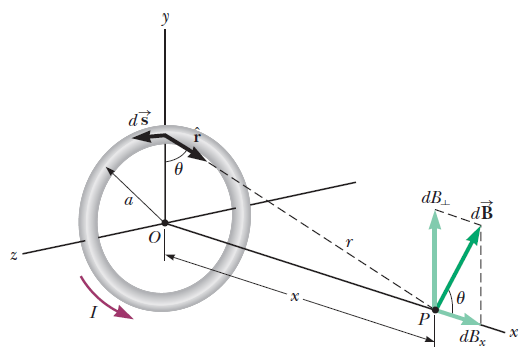 Τέλος Ενότητας